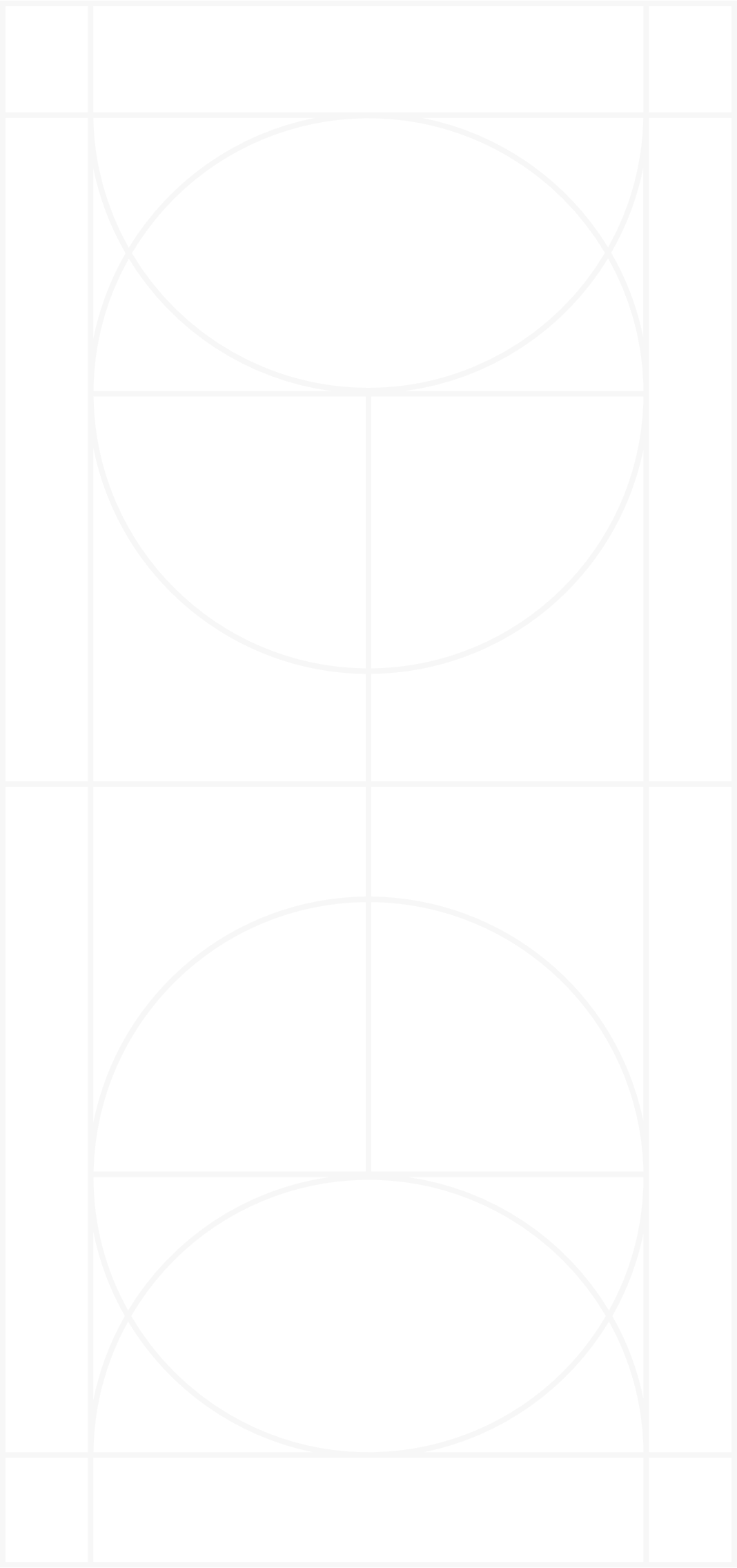 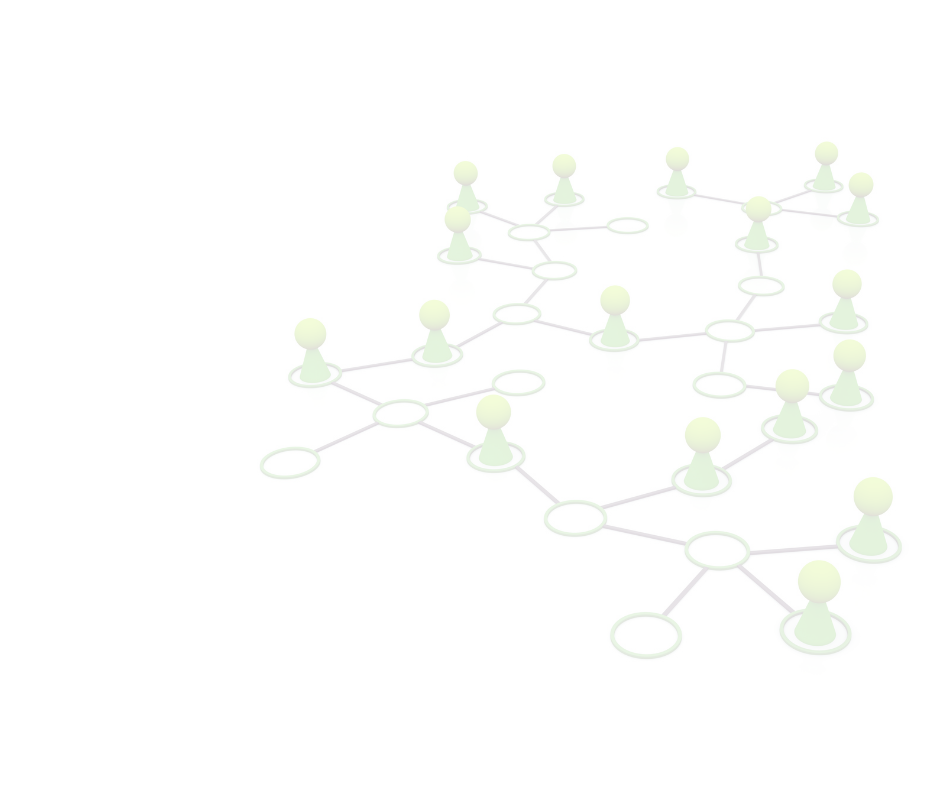 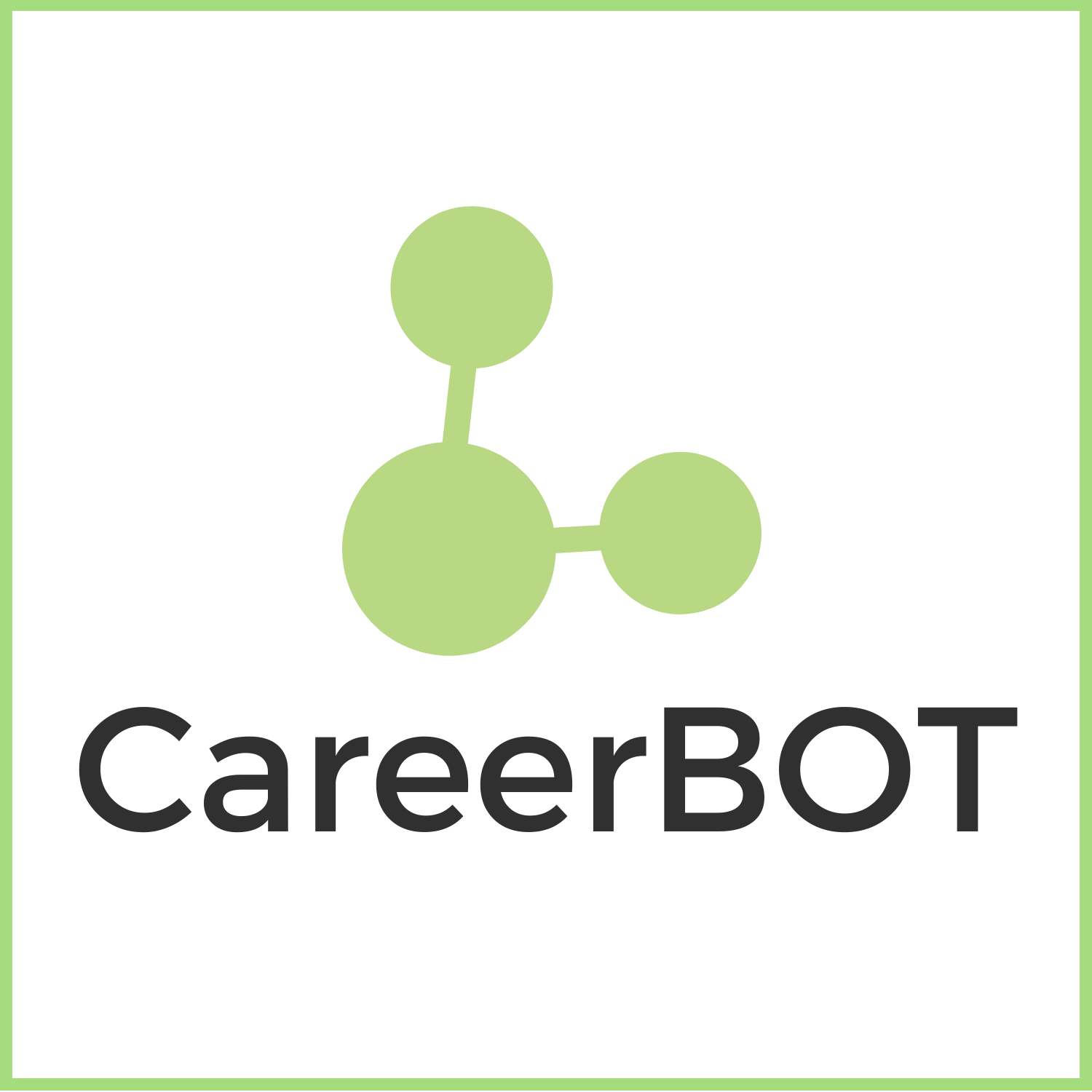 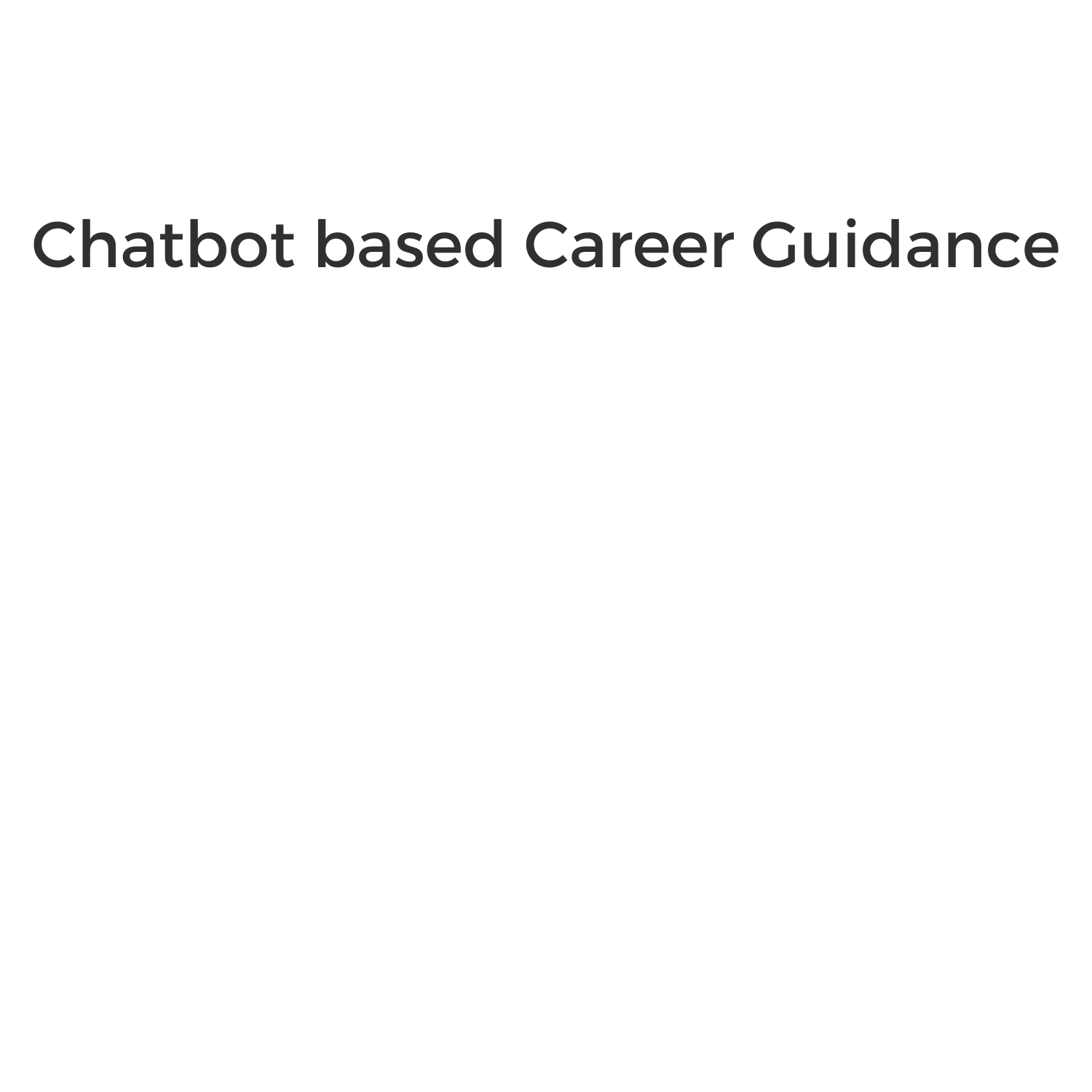 Formación semipresencial de CareerBOT
Módulo 3: Trabajar con CareerBot en orientación laboral
Financiado por la Unión Europea. No obstante, las opiniones y puntos de vista expresados son exclusivamente los de su(s) autor(es) y no reflejan necesariamente los de la Unión Europea ni los de OeAD-GmbH. Ni la Unión Europea ni la autoridad que concede la subvención pueden ser consideradas responsables de los mismos.
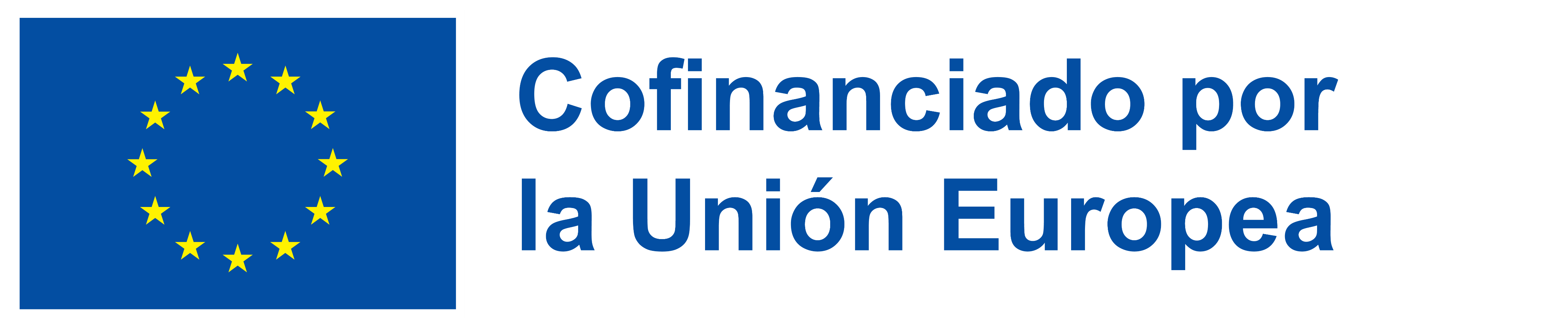 AGENDA
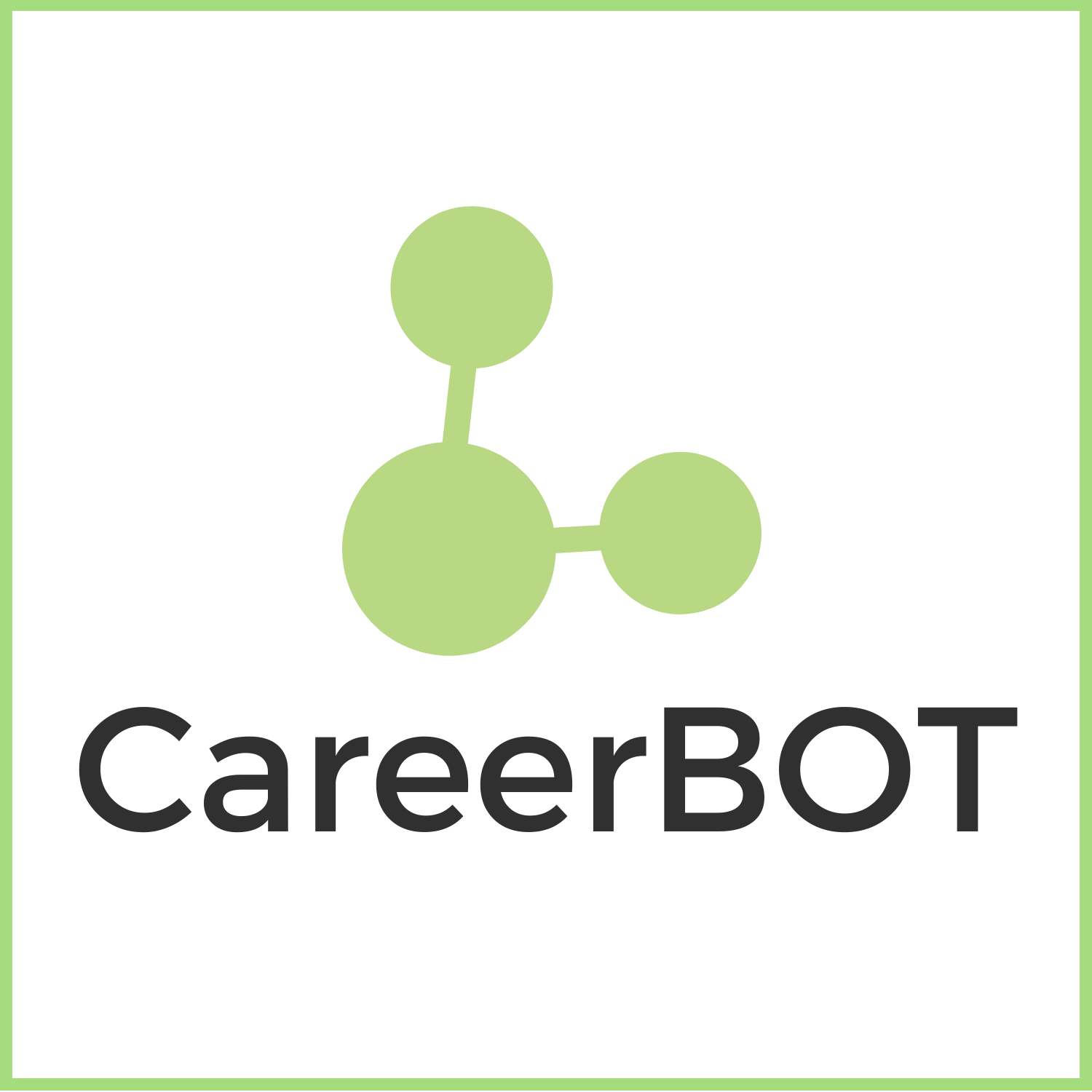 El Módulo 3 consta de 5 unidades didácticas con el siguiente contenido:
Unidad didáctica 1: La aplicación práctica de user personas como herramientas de aprendizaje en una metodología CareerBot.
Qué son las user personas y para qué sirven en el desarrollo tecnológico
Por qué emplear user personas como herramientas de aprendizaje en una metodología CareerBot
Unidad didáctica 2: Chatbots en la orientación laboral e Introducción a la herramienta CareerBot.
El papel de los chatbots en la orientación laboral. 
Introducción al diseño de la herramienta CareerBot y sus características. 
Unidad didáctica 3: Introducción de la herramienta CareerBot a las personas beneficiarias y uso de una metodología CareerBot antes del asesoramiento.
Familiarización con las funciones «buscador de empleo» e «información sobre empleos y cualificaciones» del bot.
Consideración de cómo pueden utilizar el bot las personas beneficiarias antes de la sesión de orientación.
Financiado por la Unión Europea. No obstante, las opiniones y puntos de vista expresados son exclusivamente los de su(s) autor(es) y no reflejan necesariamente los de la Unión Europea ni los de OeAD-GmbH. Ni la Unión Europea ni la autoridad que concede la subvención pueden ser consideradas responsables de los mismos.
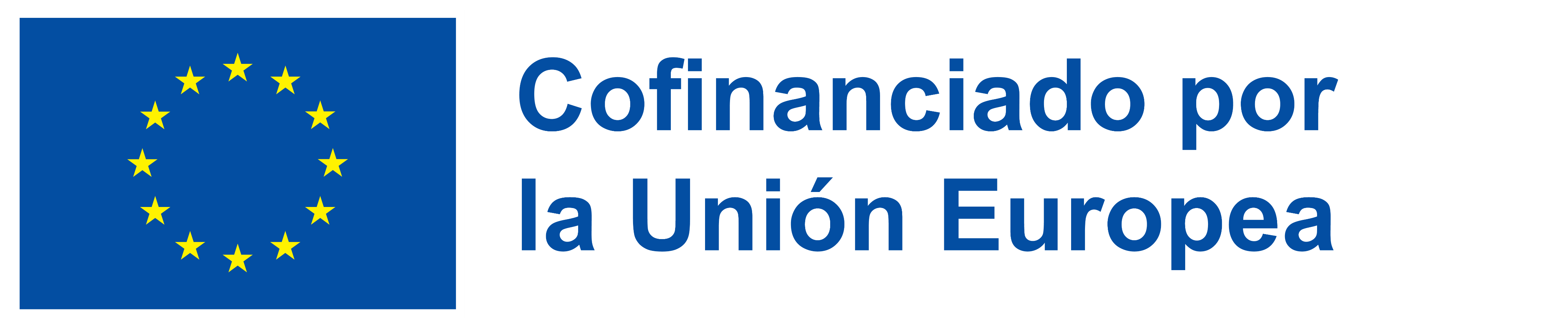 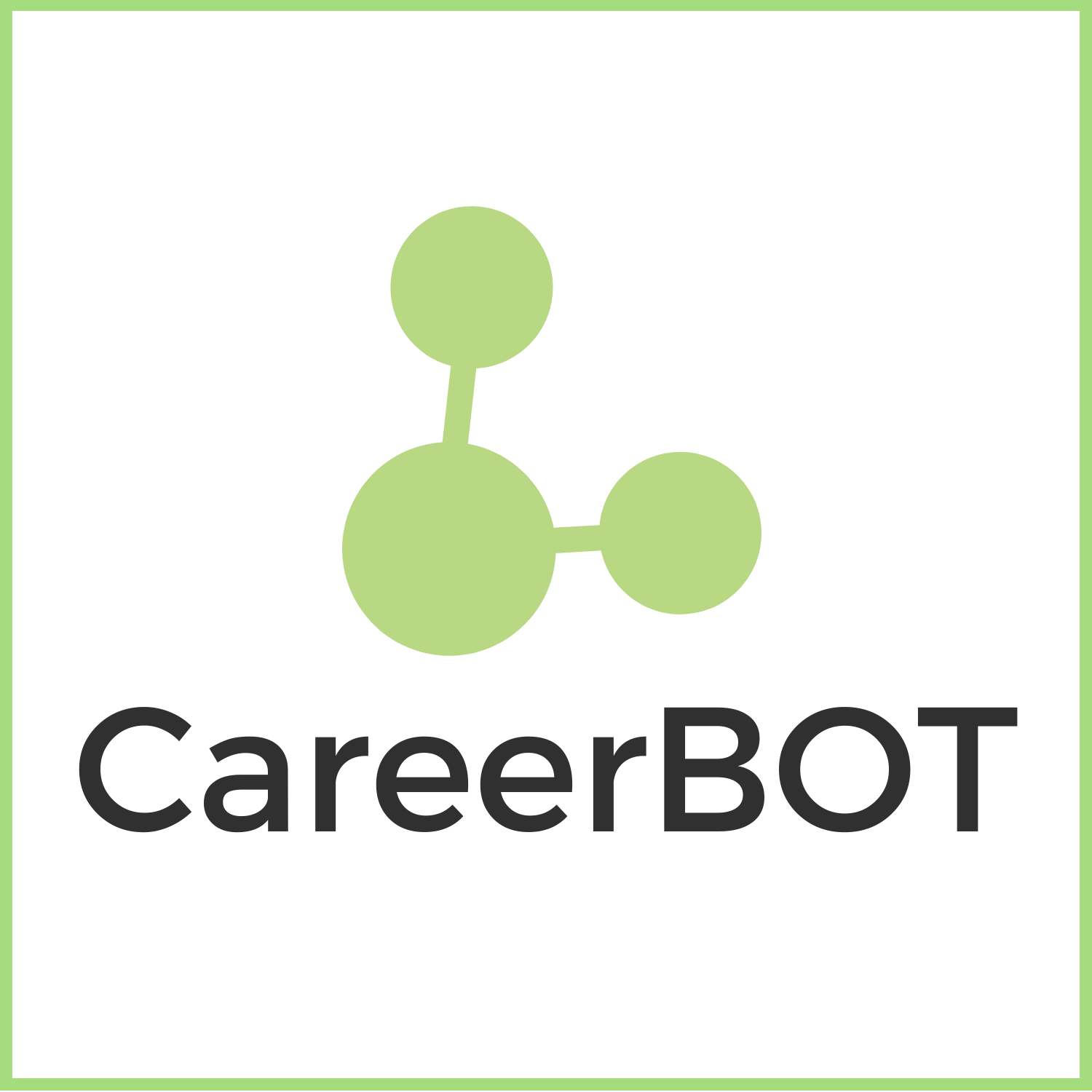 AGENDA
El Módulo 3 consta de 5 unidades didácticas (continuación). 
Unidad didáctica 4: Uso de una metodología CareerBot durante y después del asesoramiento. 
Considerar el uso del bot por parte de sus clientes durante el asesoramiento y familiarización con la «Demanda de empleo y cualificaciones», «Solicitud y CV». 
Familiarización con las funciones de «Entrevista» de Careerbot y formas de utilizar el bot después de una sesión de orientación.
Unidad didáctica 5: Ejercicios de juegos de rol como herramientas de aprendizaje en una metodología CareerBot
Por qué emplear ejercicios de juegos de rol como herramientas de aprendizaje en una metodología CareerBot.
Cómo los ejercicios de juegos de rol pueden ser beneficiosos tanto en entornos de orientación laboral como en la formación en orientación laboral.
Financiado por la Unión Europea. No obstante, las opiniones y puntos de vista expresados son exclusivamente los de su(s) autor(es) y no reflejan necesariamente los de la Unión Europea ni los de OeAD-GmbH. Ni la Unión Europea ni la autoridad que concede la subvención pueden ser consideradas responsables de los mismos.
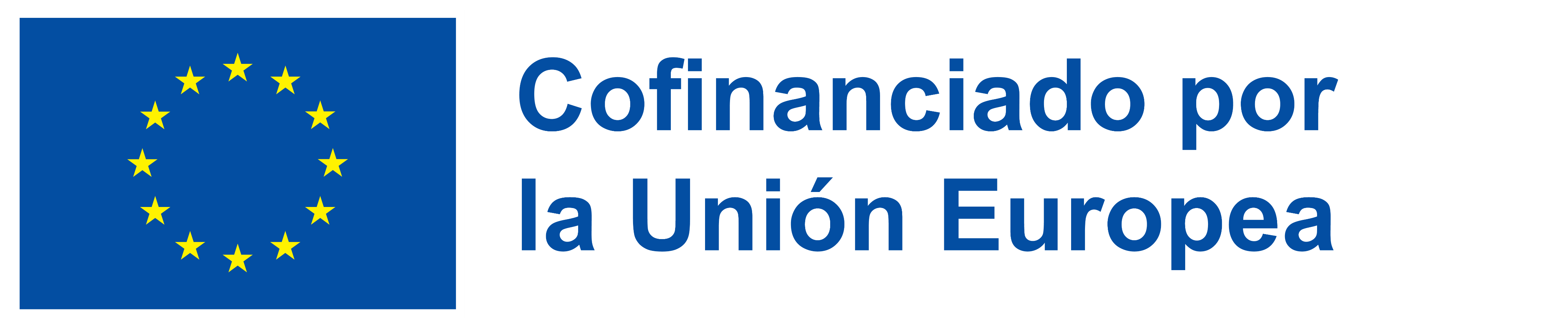 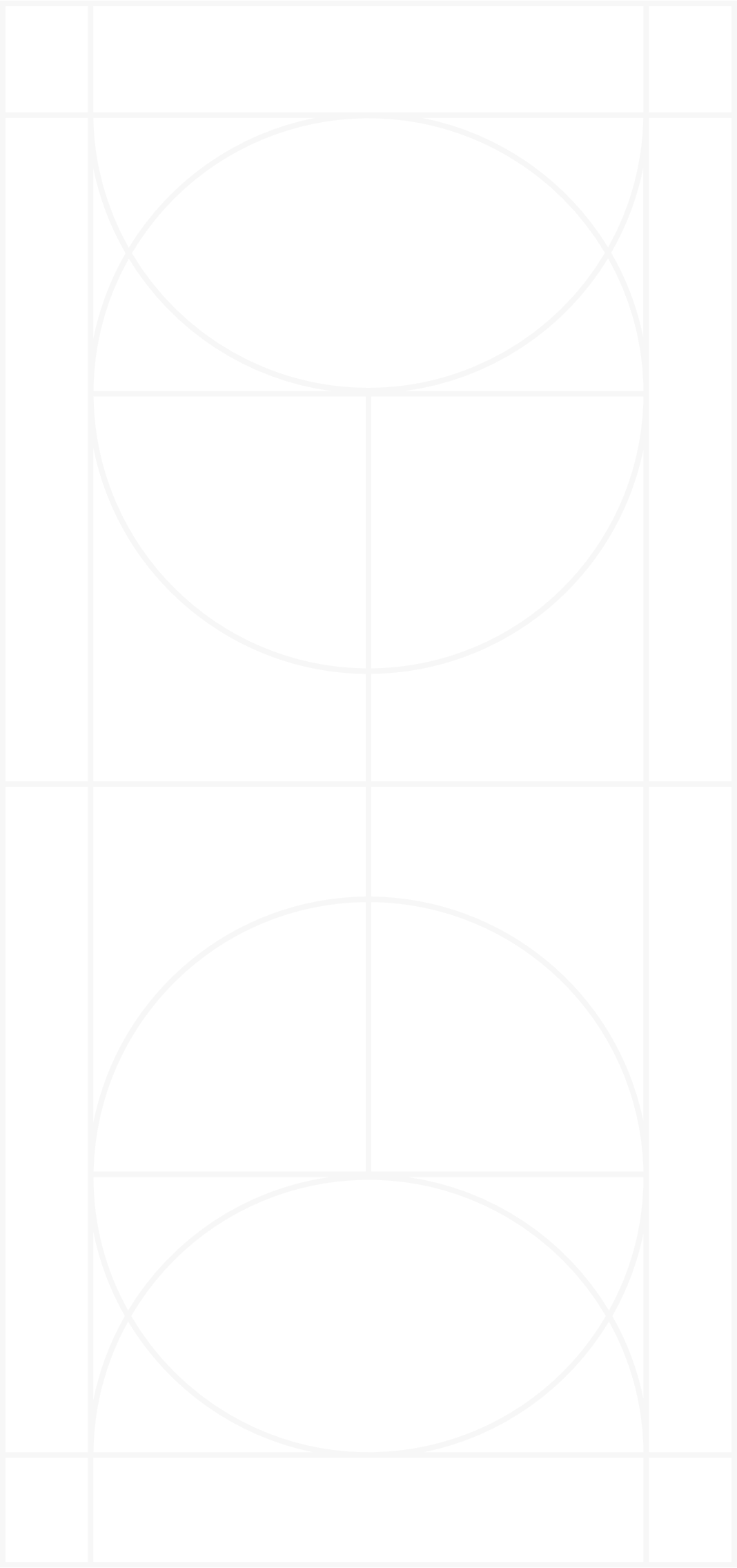 Unidad didáctica 1
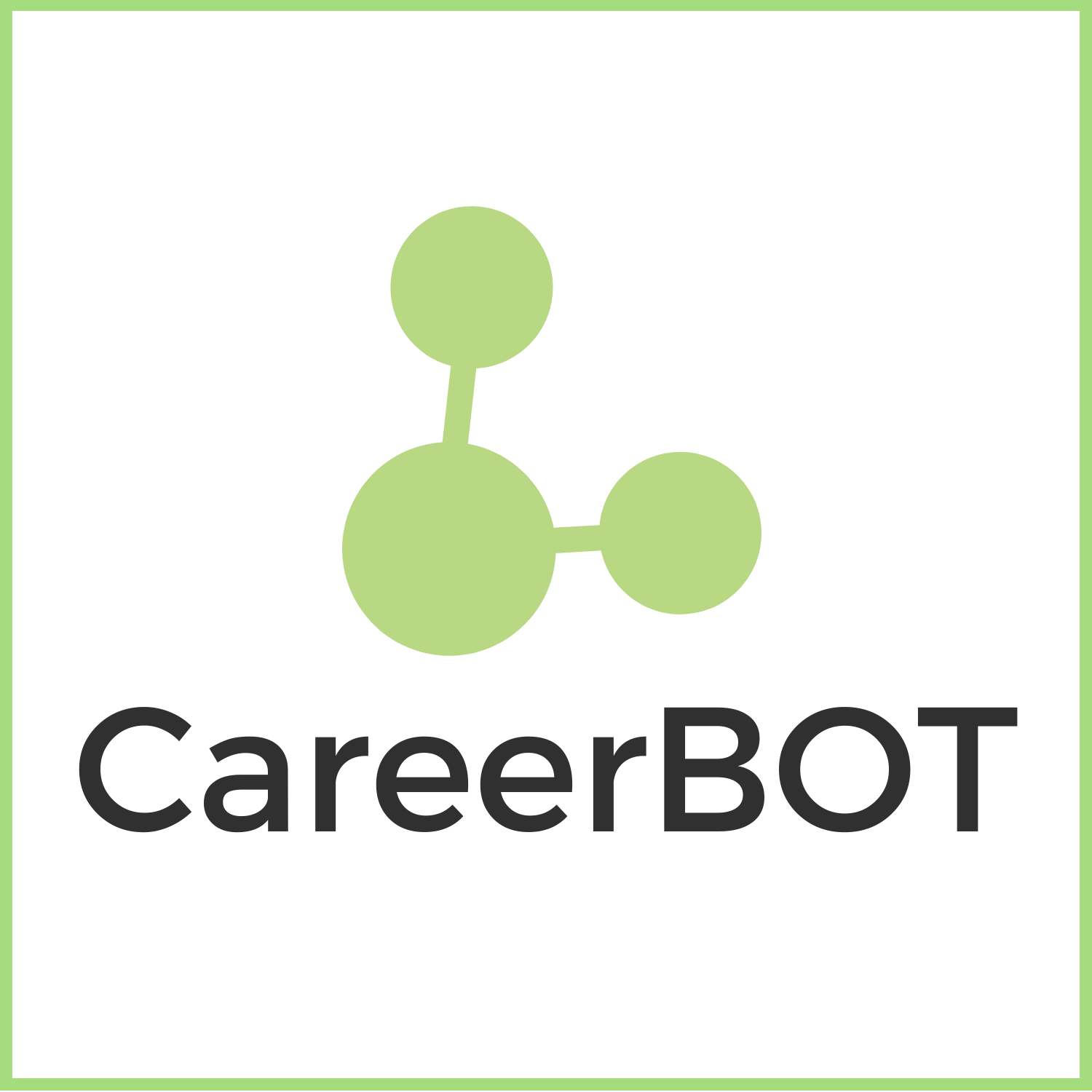 Exploremos la Unidad 1:
La aplicación práctica de user personas como herramientas de aprendizaje en una metodología CareerBot
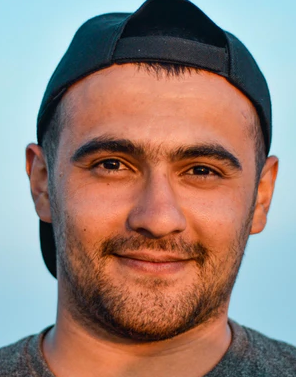 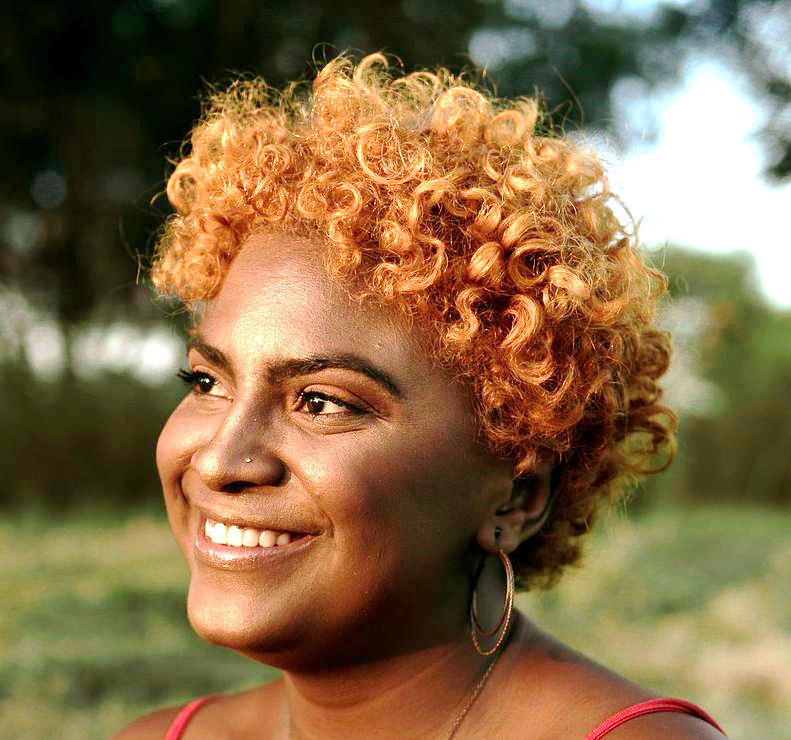 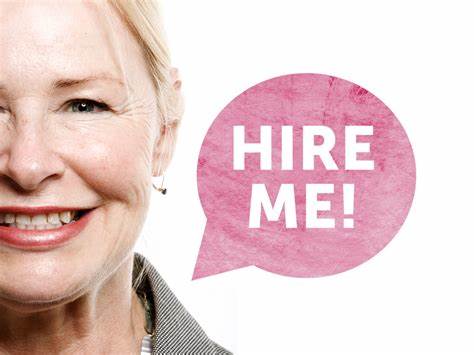 Financiado por la Unión Europea. No obstante, las opiniones y puntos de vista expresados son exclusivamente los de su(s) autor(es) y no reflejan necesariamente los de la Unión Europea ni los de OeAD-GmbH. Ni la Unión Europea ni la autoridad que concede la subvención pueden ser consideradas responsables de los mismos.
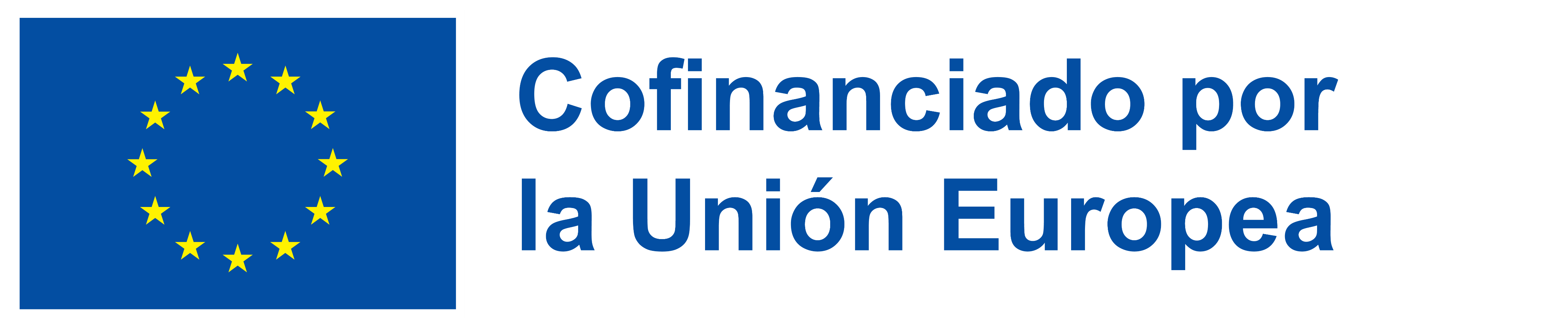 U1: Resultados de aprendizaje
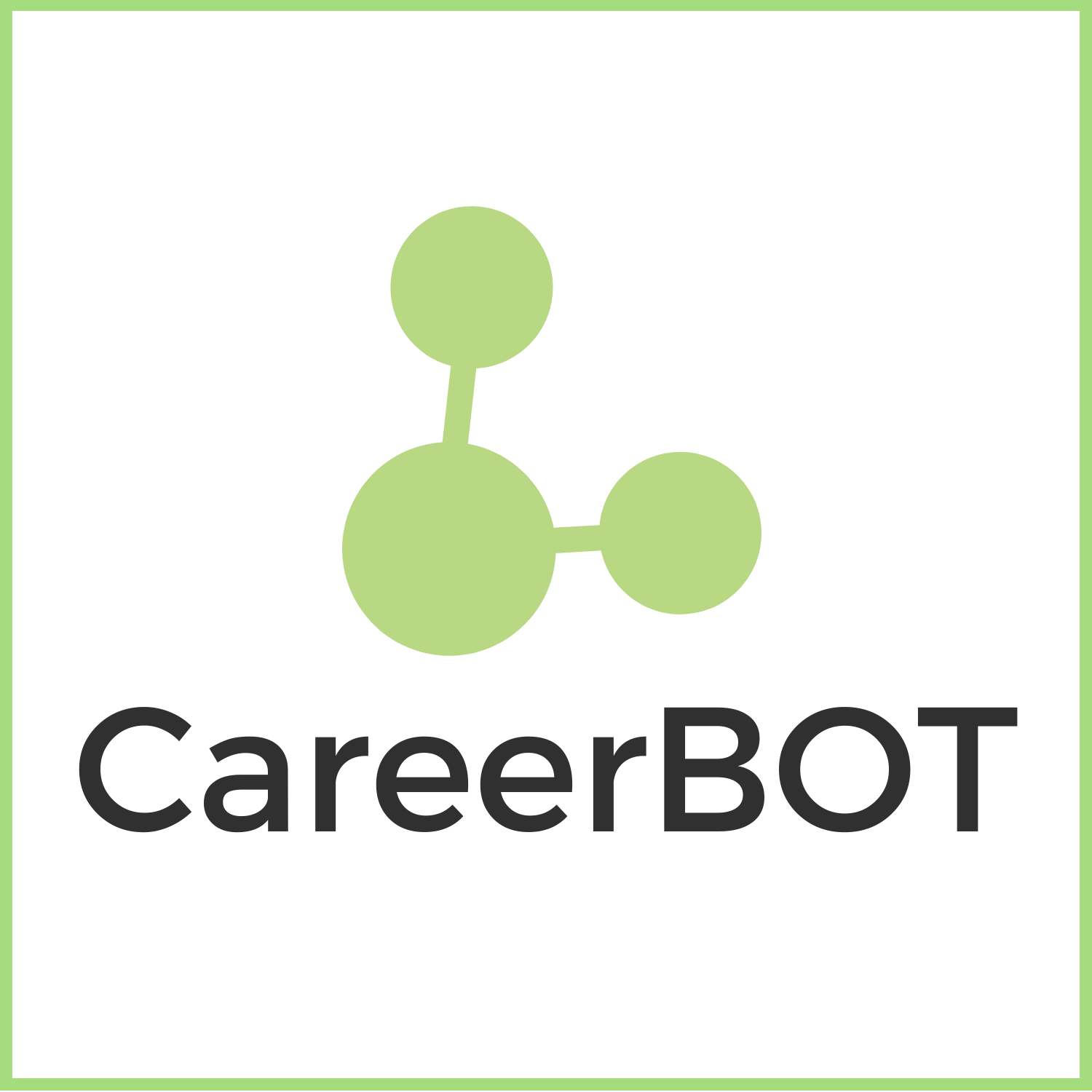 Tres ejemplos de user personas o personajes (Samira, Freda, Pedro) constituyen la base de esta unidad; reflexionar sobre los diferentes aspectos del perfil de la persona usuaria, incluidos sus objetivos, los factores desencadenantes, las cosas sobre las que quieren saber más y por qué están motivadas para buscar empleo.
Al completar esta unidad aprenderá:
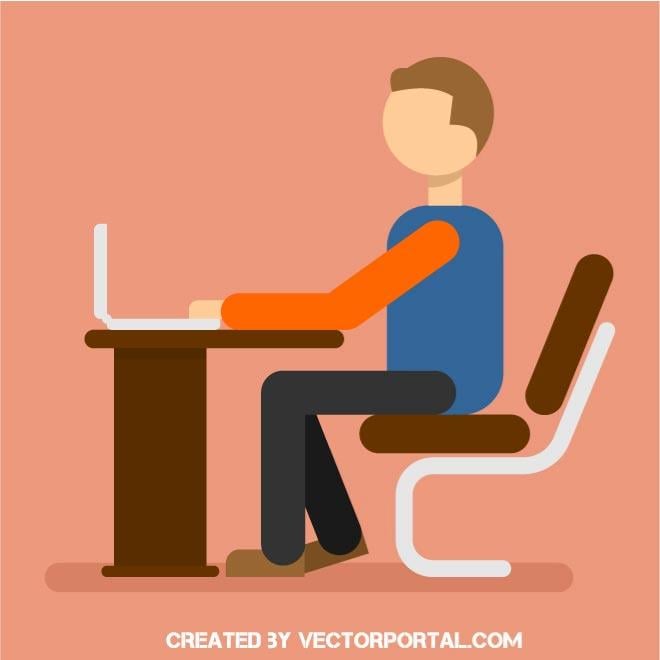 Cómo definir qué es un personaje o user persona, cómo informan el desarrollo de tecnología/servicios y la información clave que necesita para reflejar una user persona típica de los/as usuarios/as de su servicio. 

Cómo los personajes pueden ser aplicados en la práctica como herramientas de aprendizaje para ayudar en las experiencias de formación y aprendizaje de los/as profesionales de la orientación laboral.
Financiado por la Unión Europea. No obstante, las opiniones y puntos de vista expresados son exclusivamente los de su(s) autor(es) y no reflejan necesariamente los de la Unión Europea ni los de OeAD-GmbH. Ni la Unión Europea ni la autoridad que concede la subvención pueden ser consideradas responsables de los mismos.
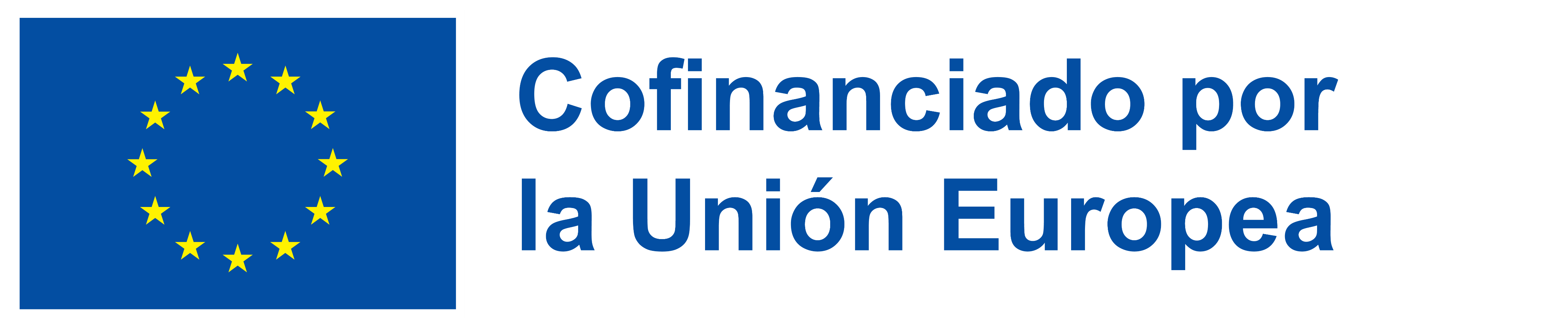 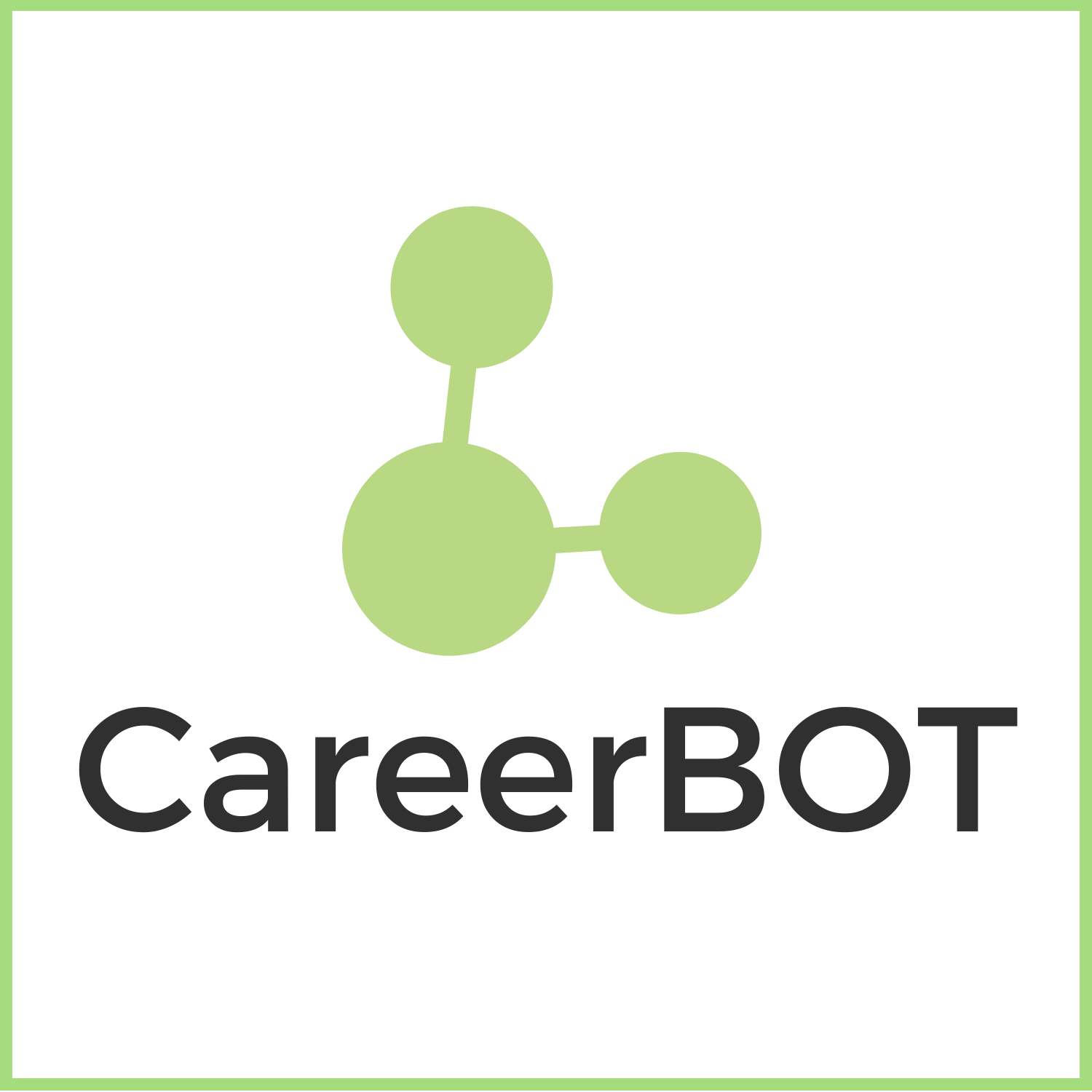 U1: La aplicación práctica de user personas como herramientas de aprendizaje en una metodología CareerBot
Personaje 1: «Samira, desea trabajar y sustentar a su familia». Se eligió a Samira como ejemplo de personaje porque representa a una clienta de origen migrante que acaba de llegar a Austria y quiere encontrar un trabajo como peluquera en un país nuevo. 

Personaje 2: «Freda, persona centrada en su carrera profesional y que se siente mayor». Se eligió a Freda como ejemplo de personaje, ya que representa a una usuaria que necesita más información sobre los puestos de trabajo y las cualificaciones que se demandan en el mercado laboral actual. Necesita ayuda para prepararse para solicitar un empleo. Freda se reincorpora a la vida laboral en Irlanda tras una interrupción. 

Personaje 3: «Pedro, autoestima estable». Pedro fue elegido como ejemplo porque representa a un joven demandante de empleo en España que no tiene empleo, ni educación académica, ni recibe formación y quiere mejorar sus habilidades de entrevista para alcanzar su objetivo de acceder a un empleo y mudarse de casa de sus padres.
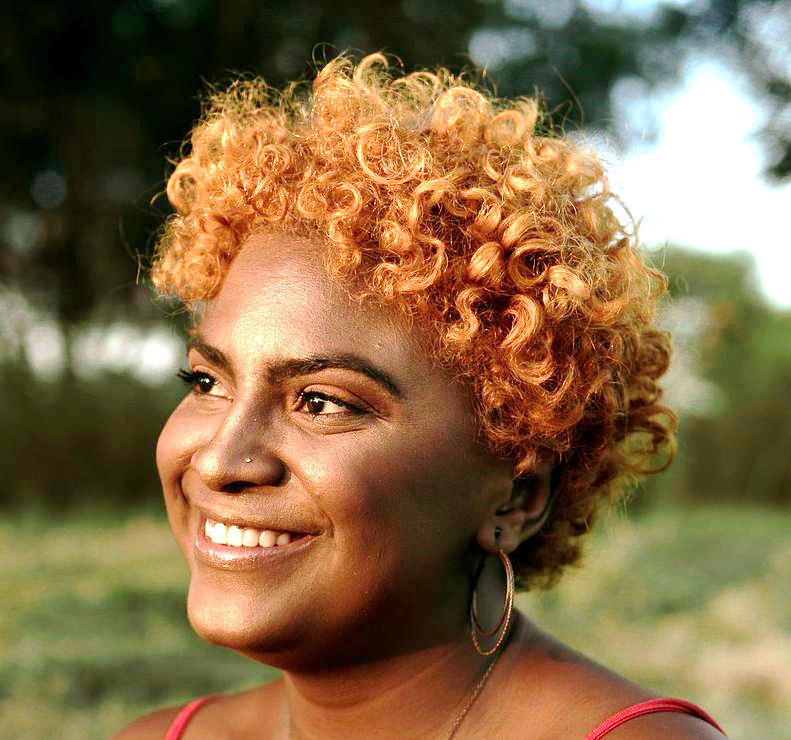 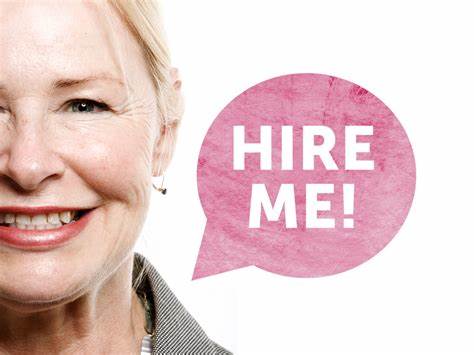 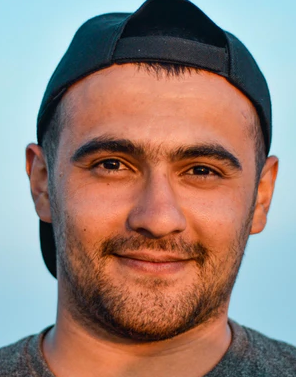 Financiado por la Unión Europea. No obstante, las opiniones y puntos de vista expresados son exclusivamente los de su(s) autor(es) y no reflejan necesariamente los de la Unión Europea ni los de OeAD-GmbH. Ni la Unión Europea ni la autoridad que concede la subvención pueden ser consideradas responsables de los mismos.
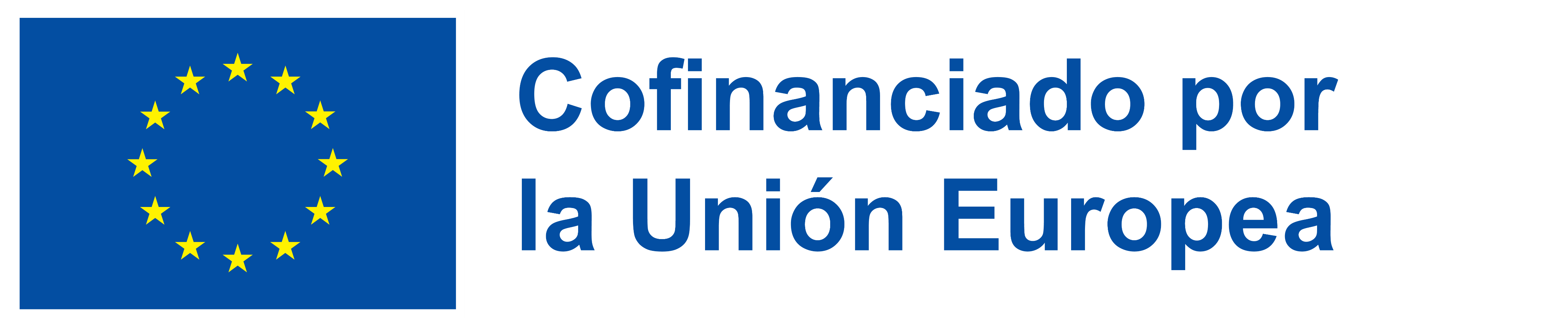 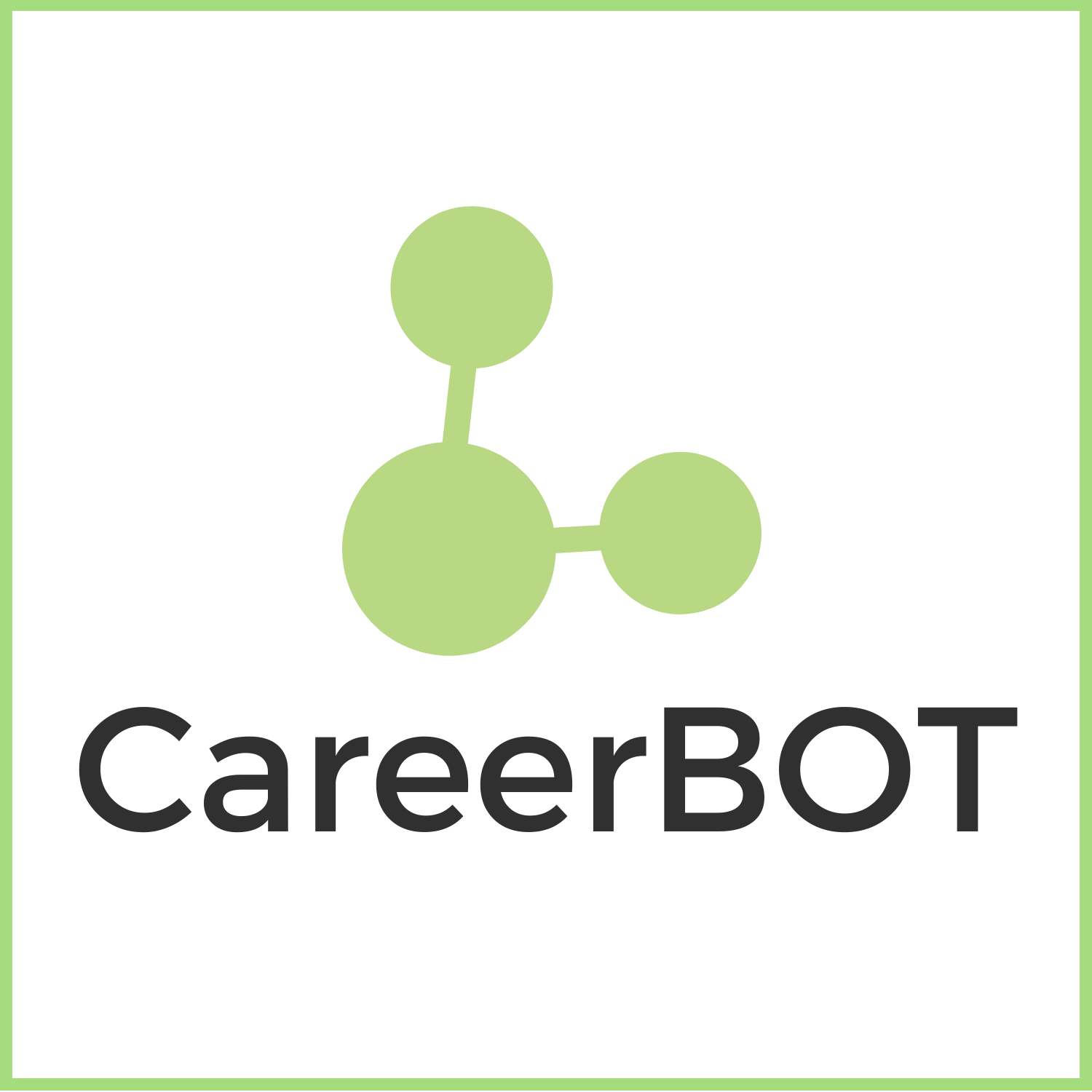 U1: La aplicación práctica de user personas como herramientas de aprendizaje en una metodología CareerBot
¿Qué son user personas o personajes?
Los user personas son personajes ficticios creados para representar a los distintos tipos de personas usuarias dentro de un grupo demográfico, de actitud o de comportamiento que podrían utilizar un sitio, una marca o un producto de forma similar. 
Alan Cooper, diseñador de software, inventó los user personas en los años ochenta. Originalmente se diseñaron para asemejarse al/a la usuario/a medio/a esperado/a de una tecnología determinada. 
Los personajes pueden emplearse como herramienta o método de diseño basado en la narración de historias.
El objetivo es implicar a las personas usuarias en el proceso de diseño de tecnologías, crear un entorno digital que sea acogedor y atractivo para el grupo demográfico al que va dirigido y se utiliza habitualmente en marketing.
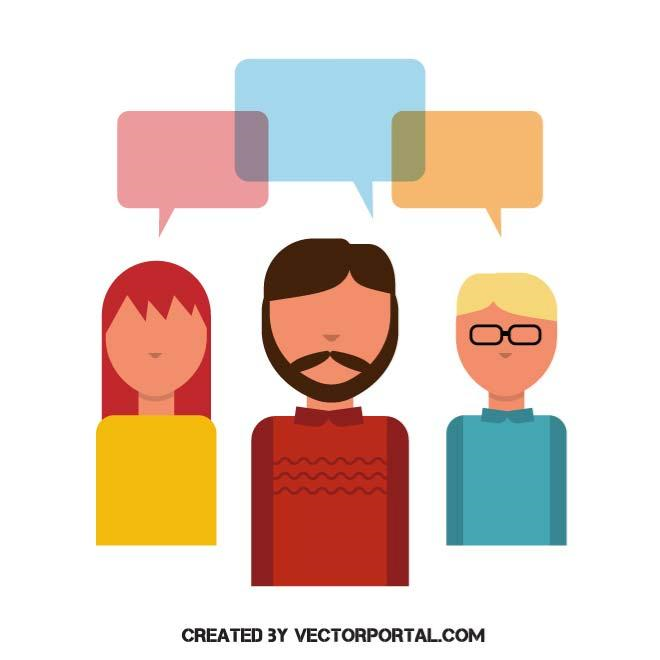 Financiado por la Unión Europea. No obstante, las opiniones y puntos de vista expresados son exclusivamente los de su(s) autor(es) y no reflejan necesariamente los de la Unión Europea ni los de OeAD-GmbH. Ni la Unión Europea ni la autoridad que concede la subvención pueden ser consideradas responsables de los mismos.
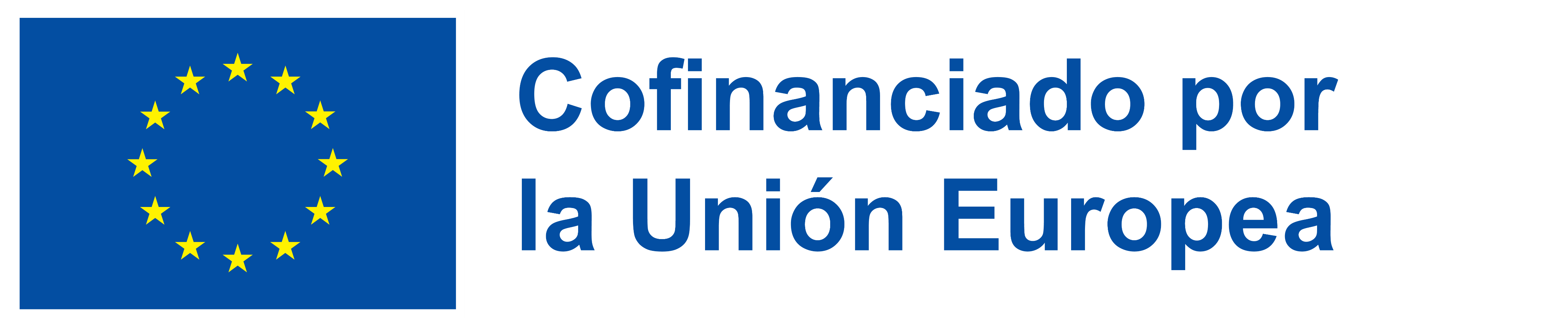 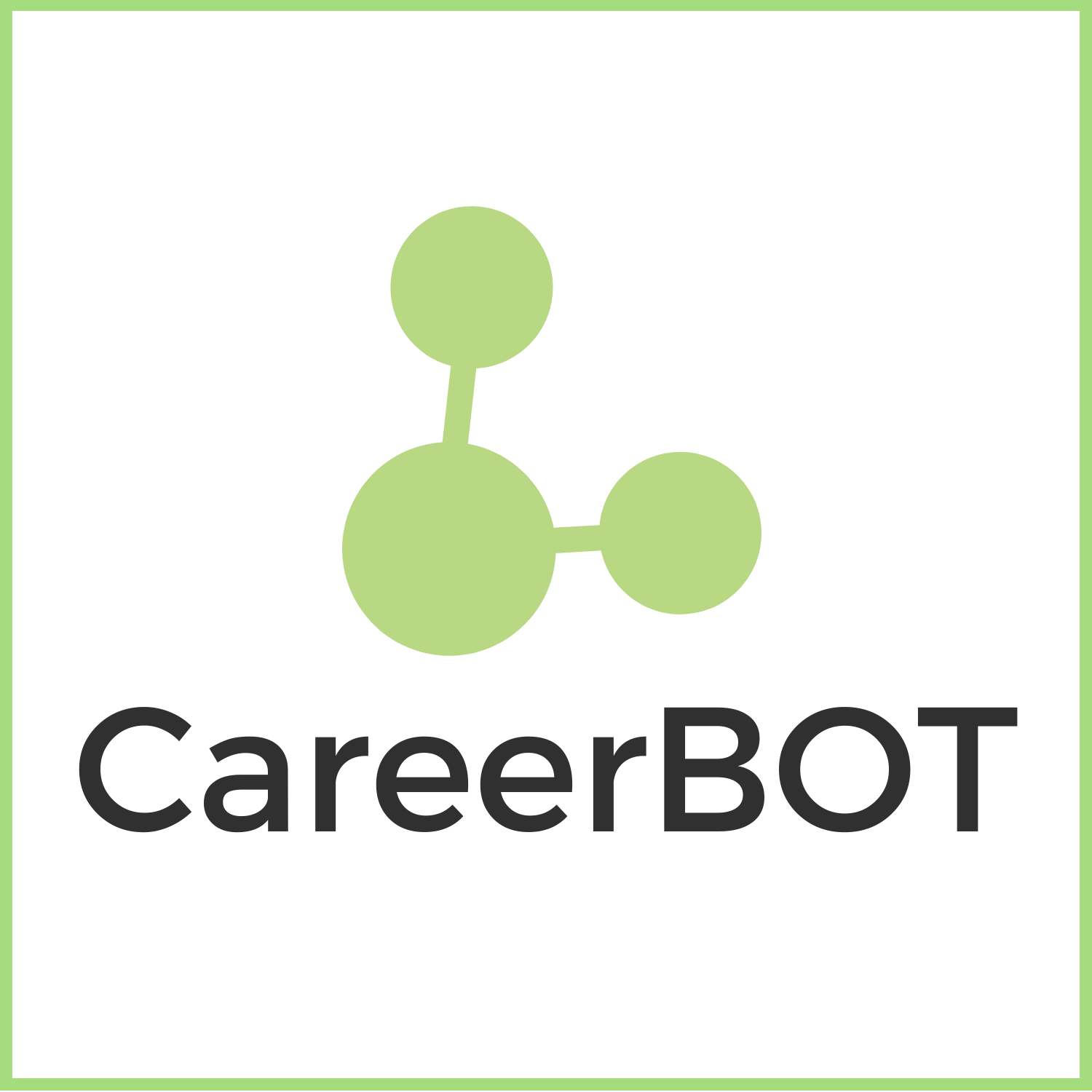 U1: La aplicación práctica de user personas como herramientas de aprendizaje en una metodología CareerBot
¿Cómo pueden actuar como herramientas de aprendizaje?
Los user personas pueden utilizarse como herramientas de aprendizaje y formación para representar a usuarios/as de servicios típicos en un contexto de orientación.
Mediante la representación de user personas esperados, y las narraciones que imitan sus historias, los/as profesionales pueden desarrollar aún más sus habilidades relacionando los ejemplos dados con su vida laboral cotidiana.
La narración de historias puede ser una herramienta poderosa, ya que conecta a las personas con las historias de los demás, en contraposición a las experiencias de uno/a mismo/a; en este caso, los personajes pueden utilizarse como vehículo para transmitir una narración al alumnado.
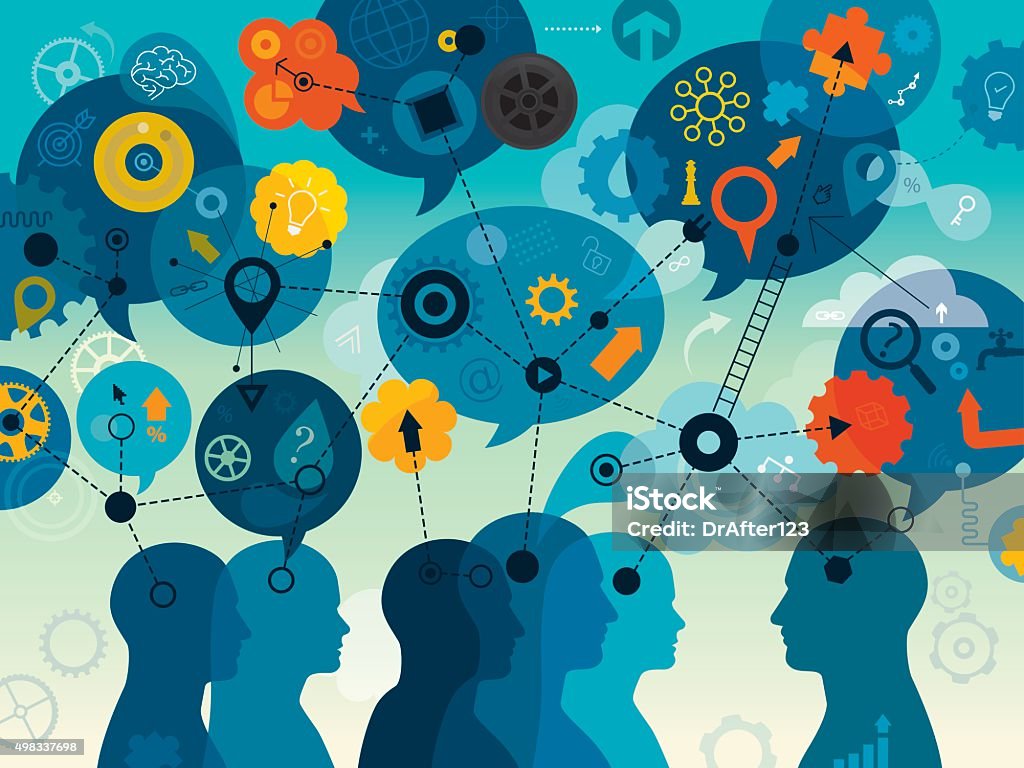 Financiado por la Unión Europea. No obstante, las opiniones y puntos de vista expresados son exclusivamente los de su(s) autor(es) y no reflejan necesariamente los de la Unión Europea ni los de OeAD-GmbH. Ni la Unión Europea ni la autoridad que concede la subvención pueden ser consideradas responsables de los mismos.
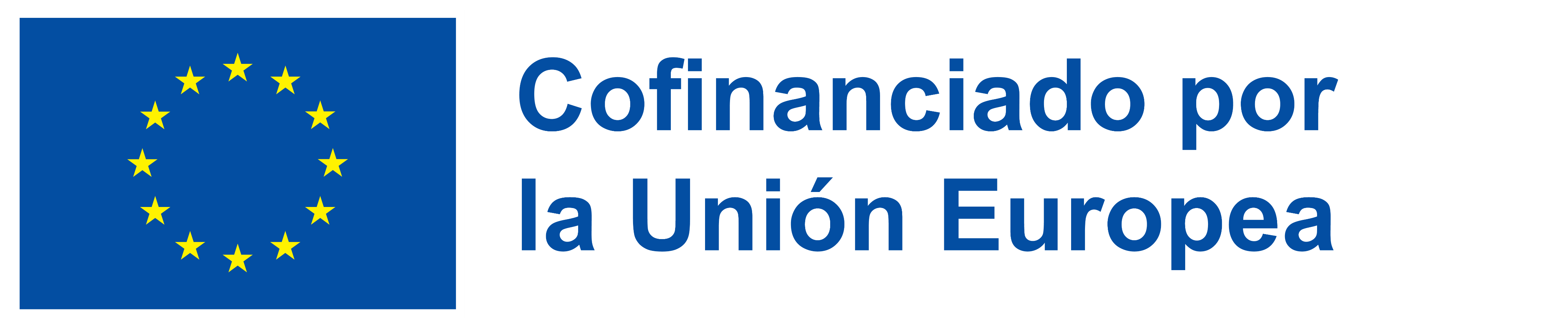 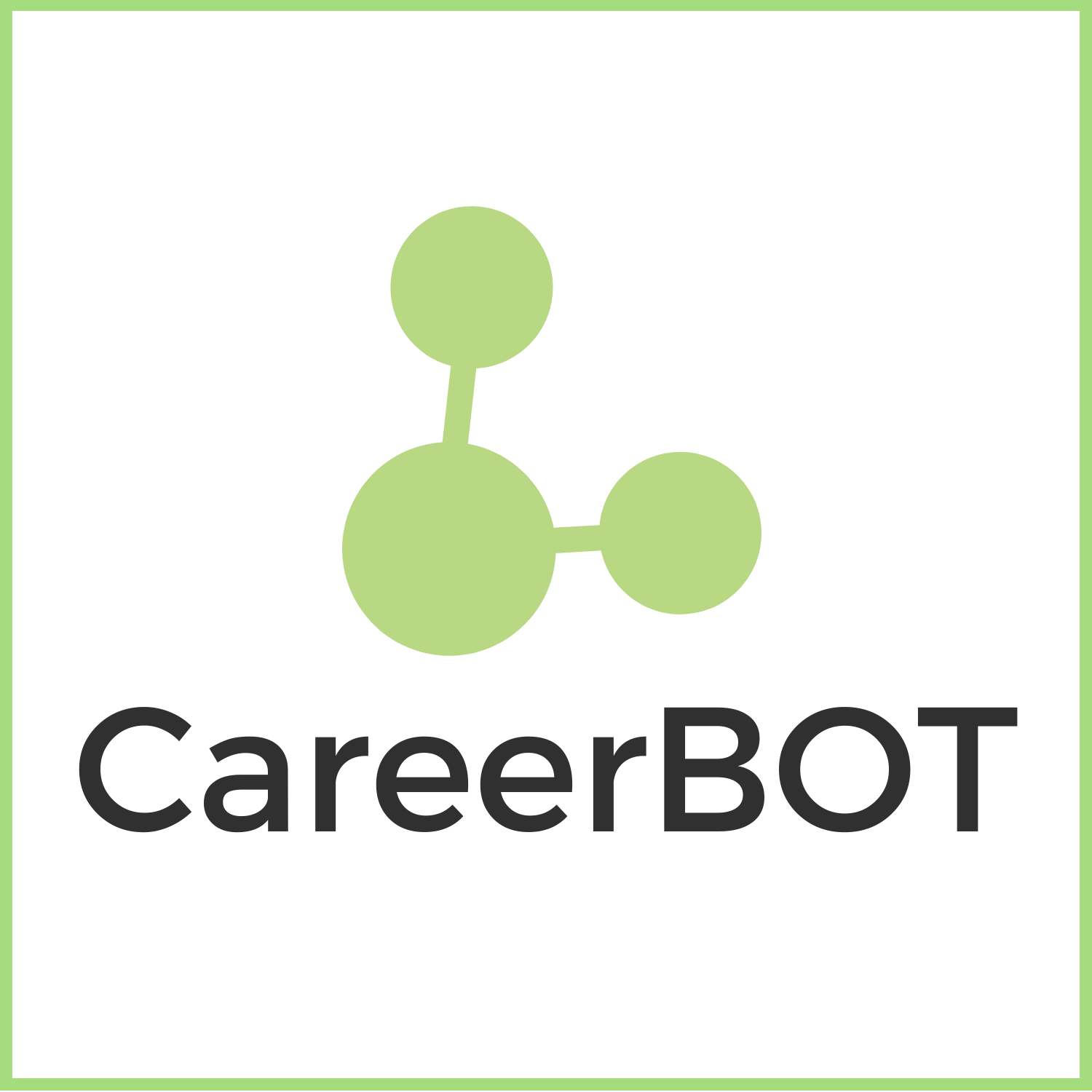 U1: La aplicación práctica de user personas como herramientas de aprendizaje en una metodología CareerBot
Ejercicio de acción: Los personajes en la práctica
Paso 1: Se divide a las personas en grupos pequeños y se asigna a cada grupo una tarjeta de personaje (Samira, Freda, Pedro). En este punto, se les pide que revisen la tarjeta en grupos y se familiaricen con su diseño y propósito. 

Una vez familiarizadas, se pedirá a las personas participantes que tomen nota de la información clave de la tarjeta:

¿Qué información es más relevante a la hora de proporcionar orientación laboral? 
¿Cómo aconsejaría a esta persona como profesional de la orientación?
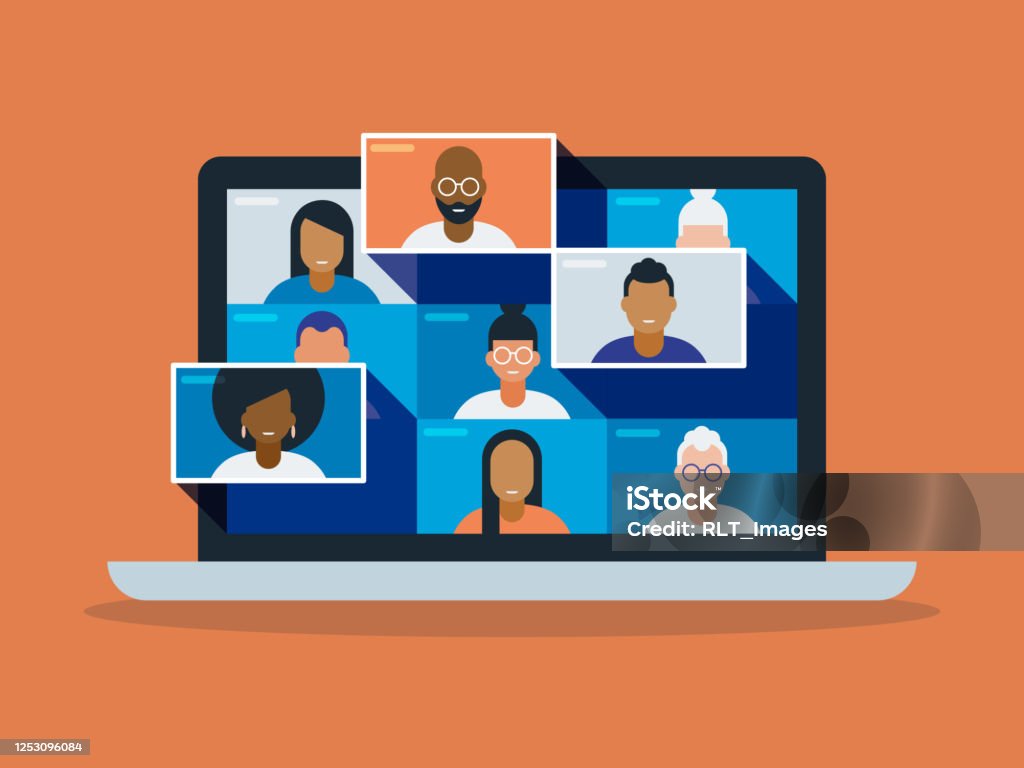 Financiado por la Unión Europea. No obstante, las opiniones y puntos de vista expresados son exclusivamente los de su(s) autor(es) y no reflejan necesariamente los de la Unión Europea ni los de OeAD-GmbH. Ni la Unión Europea ni la autoridad que concede la subvención pueden ser consideradas responsables de los mismos.
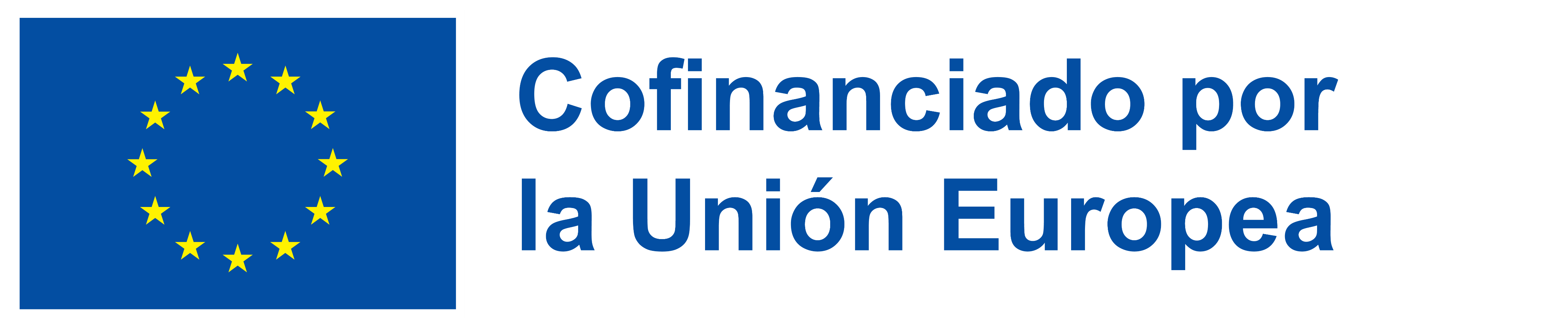 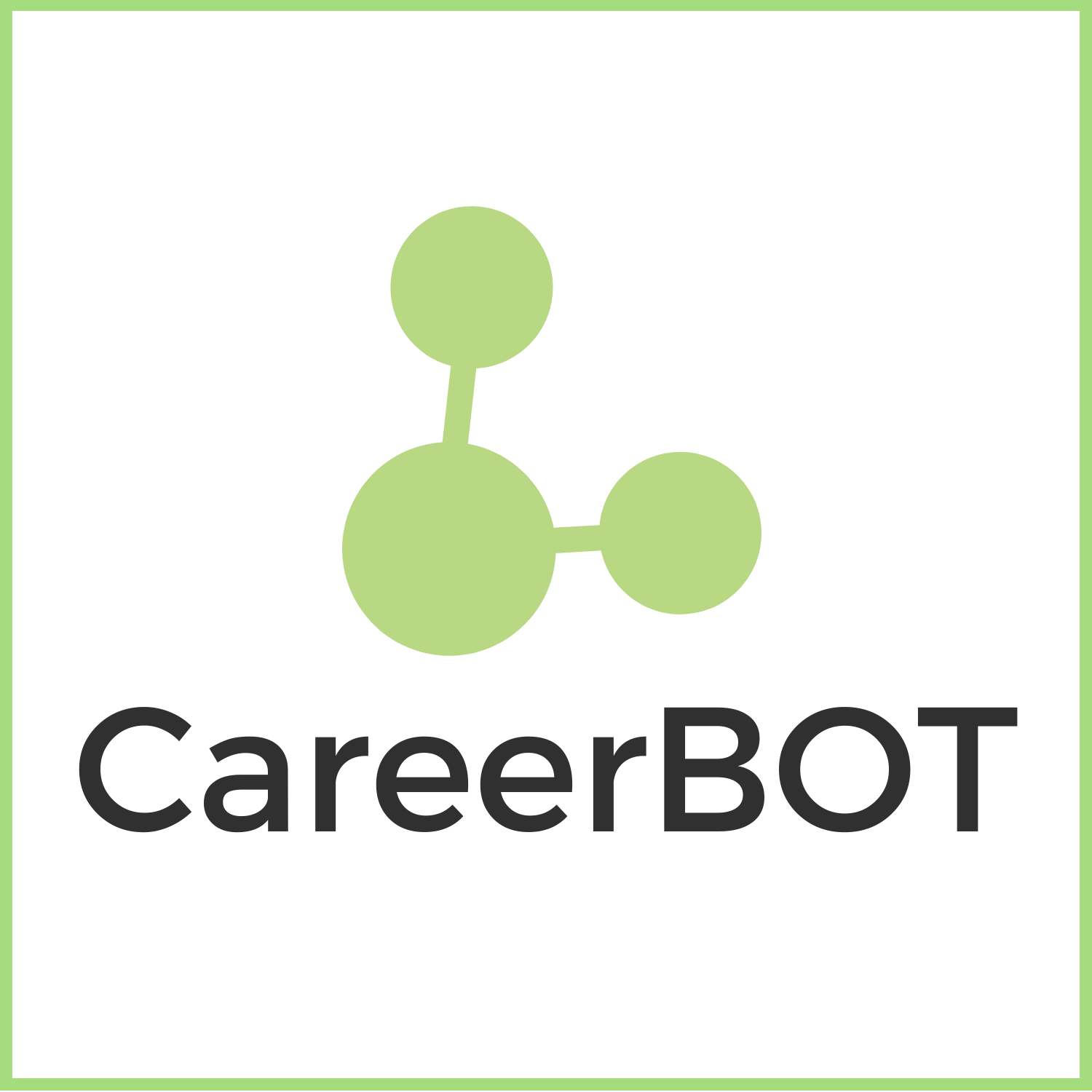 U1: La aplicación práctica de user personas como herramientas de aprendizaje en una metodología CareerBot
Ejercicio de acción: Los personajes en la práctica
Paso 2: Se debate la información y los distintos enfoques en su grupo basándose en la información proporcionada.  Se explican y argumentan los distintos enfoques.

A considerar:
Dentro de su pareja o grupo, ¿los enfoques son en gran medida los mismos o existen algunas diferencias? 
Las personas son representaciones de tipos de beneficiarias. ¿Cuál es el personaje o user persona típico en su organización?
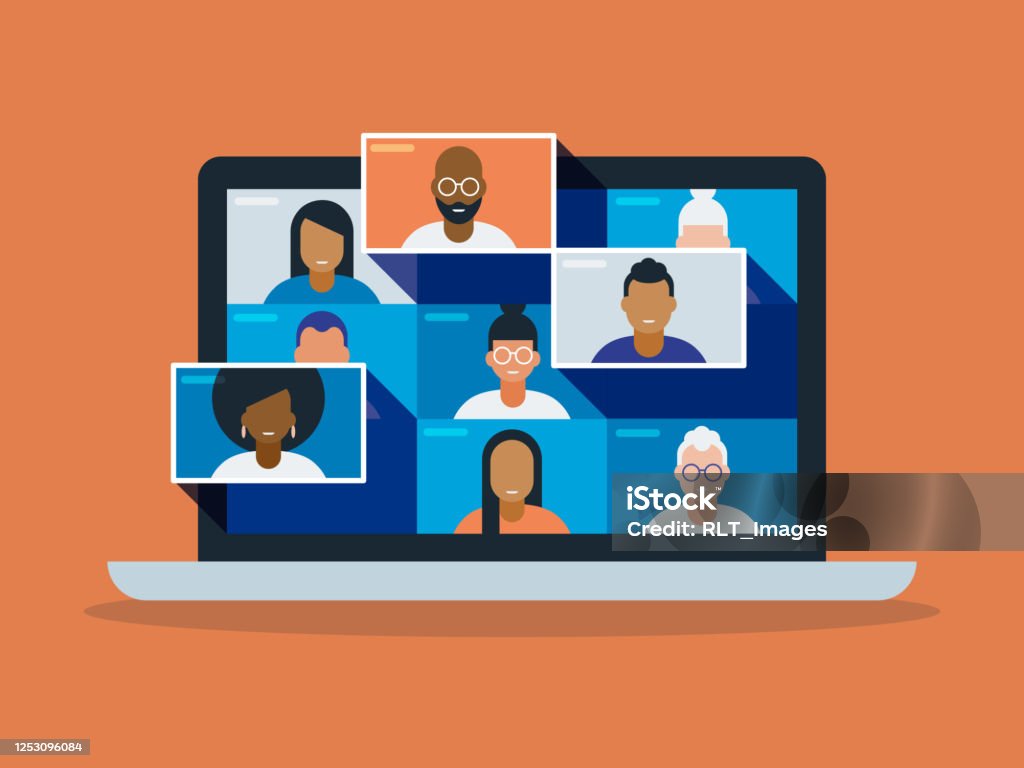 Financiado por la Unión Europea. No obstante, las opiniones y puntos de vista expresados son exclusivamente los de su(s) autor(es) y no reflejan necesariamente los de la Unión Europea ni los de OeAD-GmbH. Ni la Unión Europea ni la autoridad que concede la subvención pueden ser consideradas responsables de los mismos.
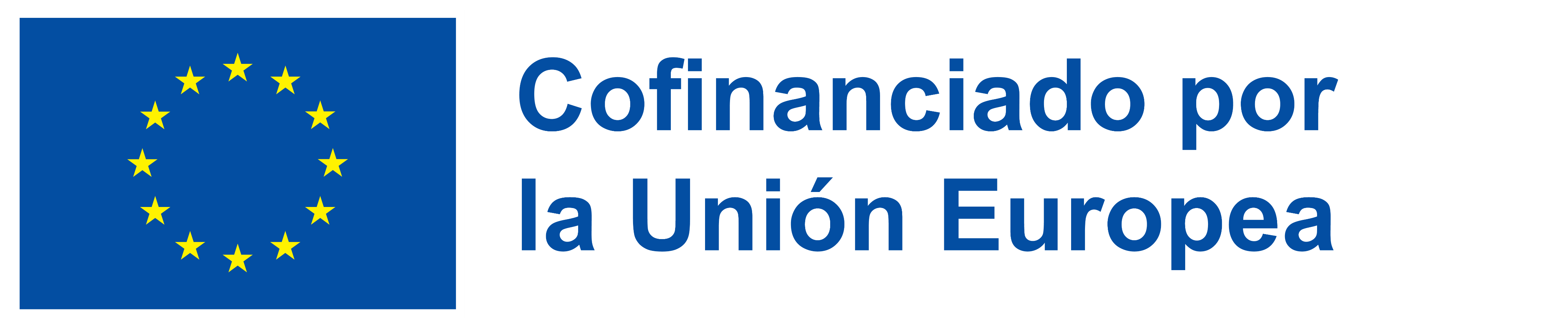 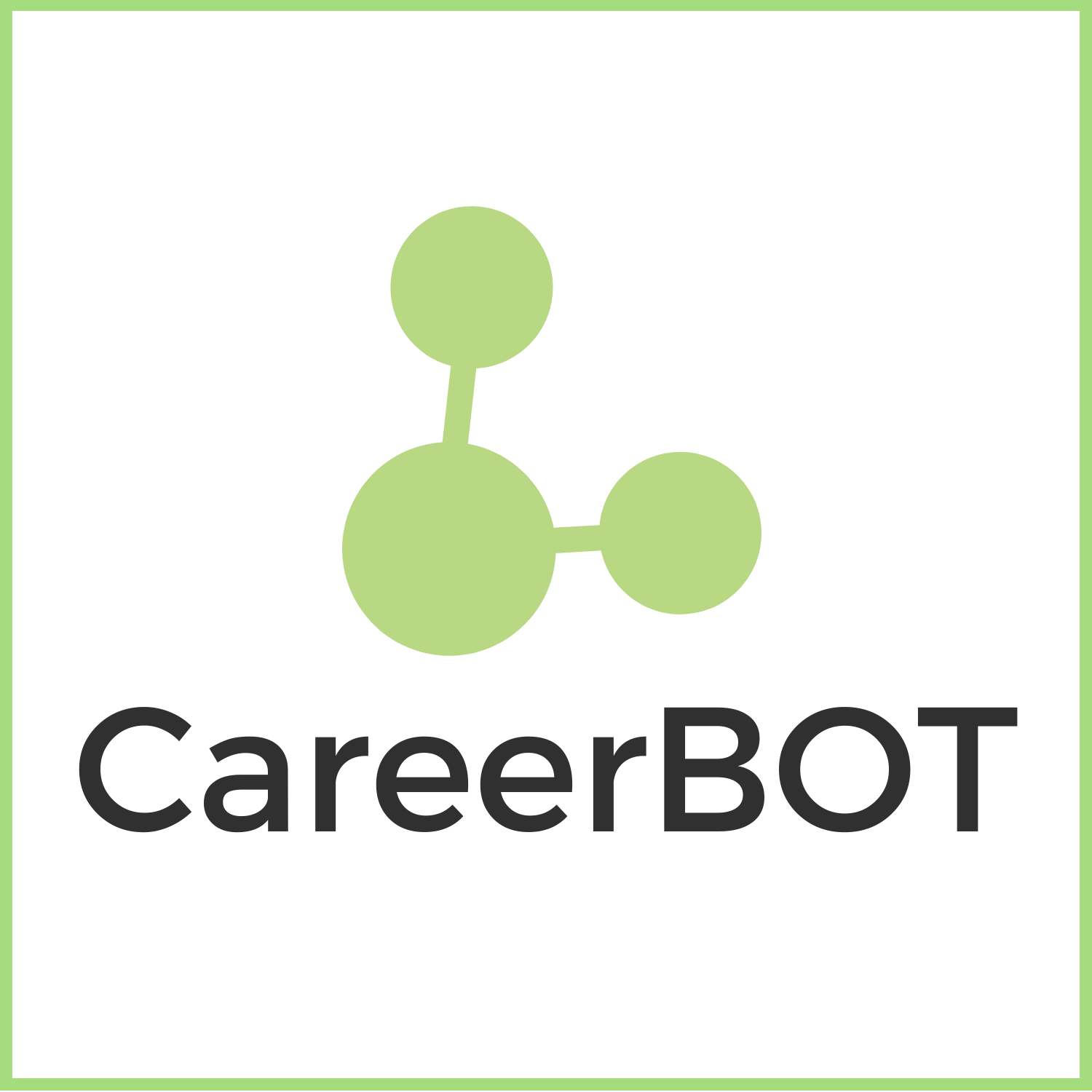 U1: La aplicación práctica de user personas como herramientas de aprendizaje en una metodología CareerBot – Lista de comprobación
Financiado por la Unión Europea. No obstante, las opiniones y puntos de vista expresados son exclusivamente los de su(s) autor(es) y no reflejan necesariamente los de la Unión Europea ni los de OeAD-GmbH. Ni la Unión Europea ni la autoridad que concede la subvención pueden ser consideradas responsables de los mismos.
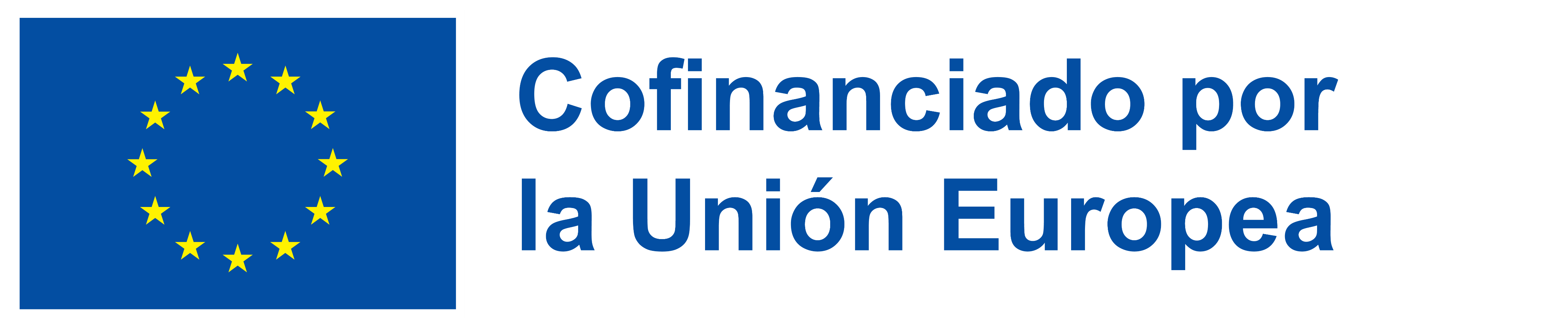 Recursos para M1-U1:
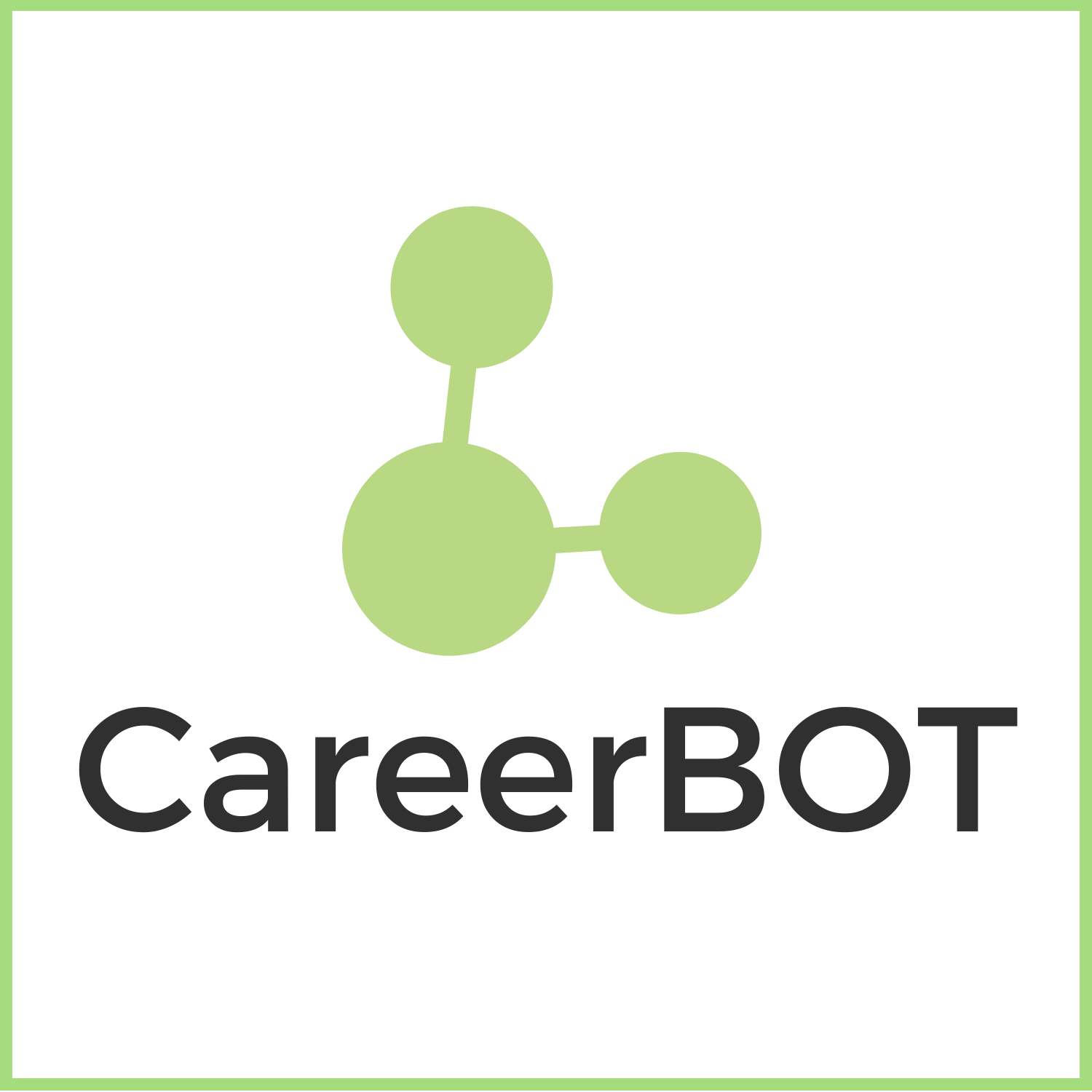 Se proporciona el siguiente material didáctico:
M1-U1-01 – Diapositivas PPT
M1-U1-02 – Tarjetas de personajes (Samira, Freda, Pedro) 
M1-U1-03 – Goltz, S. (2014) ‘A Closer Look At Personas: What They Are And How They Work’. Smashing Magazine
M1-U1-04 – Johansson, M, and Messeter, J. (2005) ‘Presenting the user’. Digital Creativity 16(4) 
M1-U1-04 – Fulford, R. (1999) The Triumph of Narrative: Storytelling in Mass Culture.
Tómese también su tiempo para rellenar la lista de comprobación.
Financiado por la Unión Europea. No obstante, las opiniones y puntos de vista expresados son exclusivamente los de su(s) autor(es) y no reflejan necesariamente los de la Unión Europea ni los de OeAD-GmbH. Ni la Unión Europea ni la autoridad que concede la subvención pueden ser consideradas responsables de los mismos.
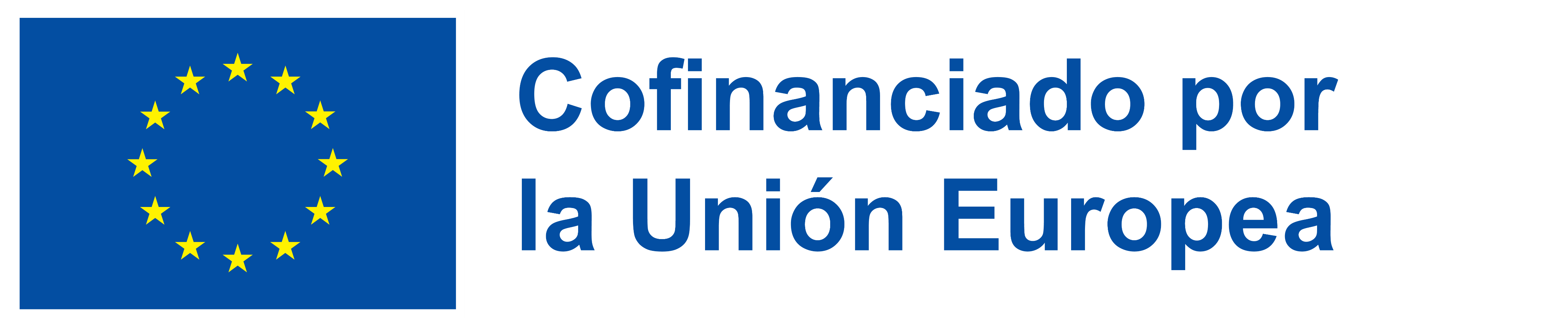 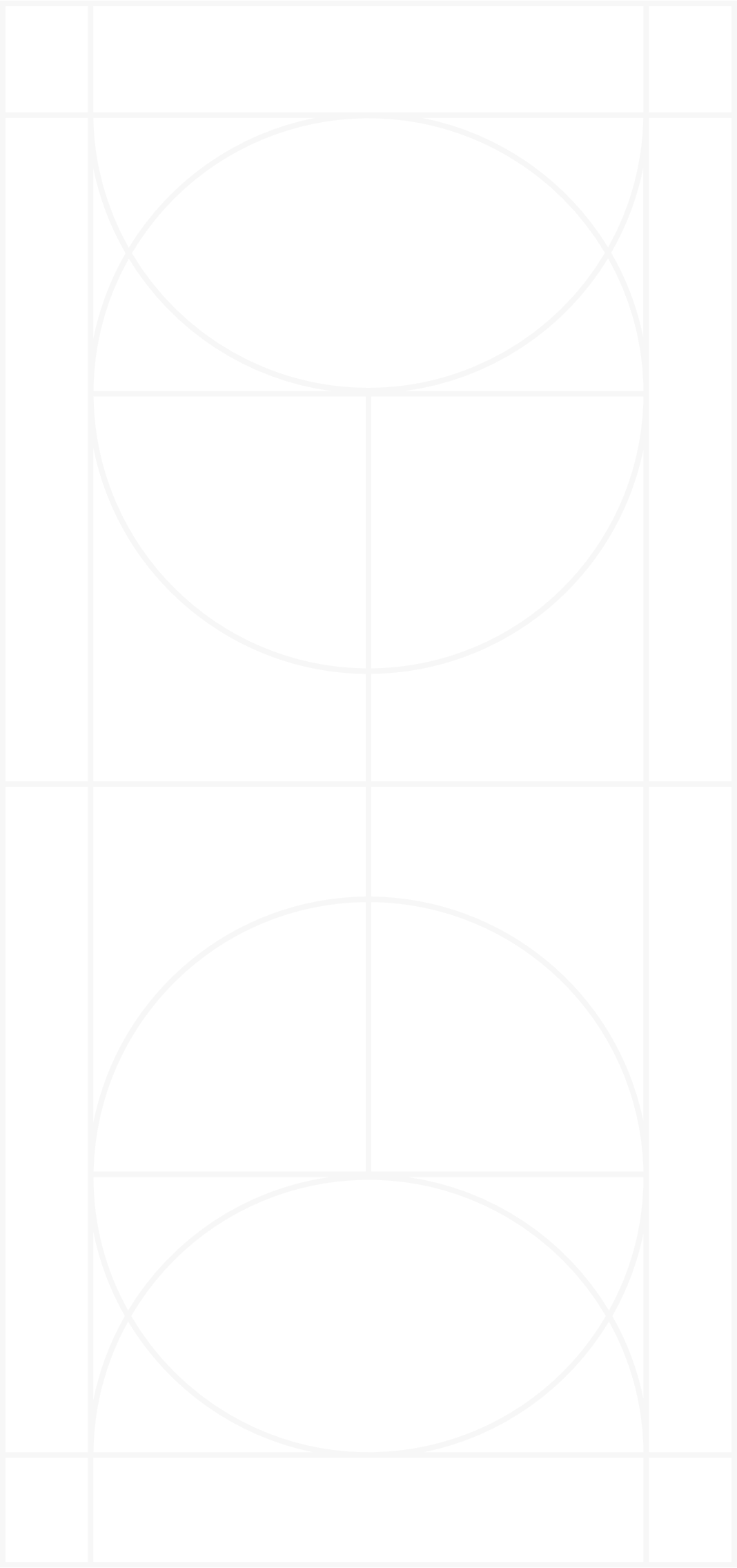 Unidad didáctica 2
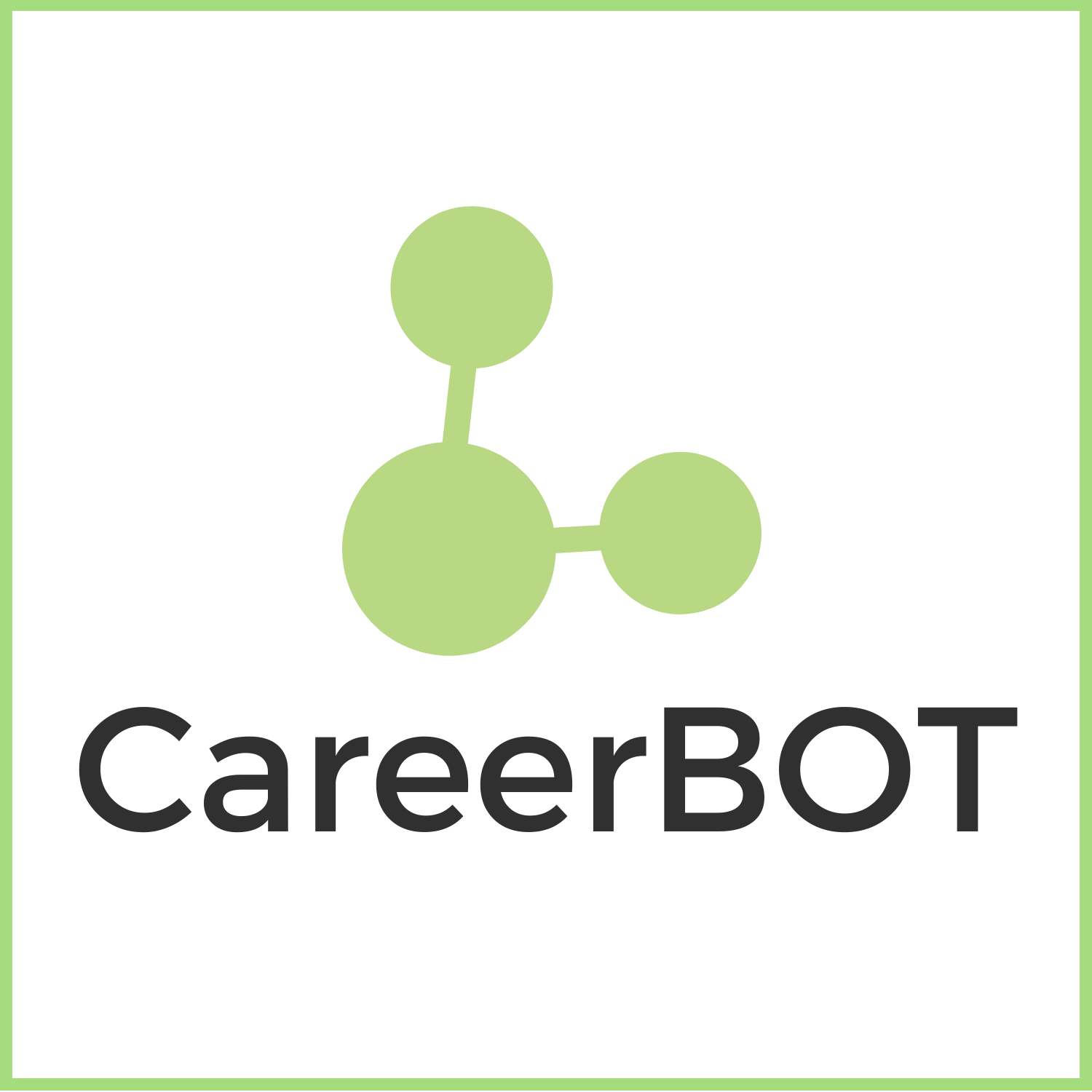 Exploremos la Unidad 2:
Chatbots en orientación laboral e introducción a la herramienta CareerBot
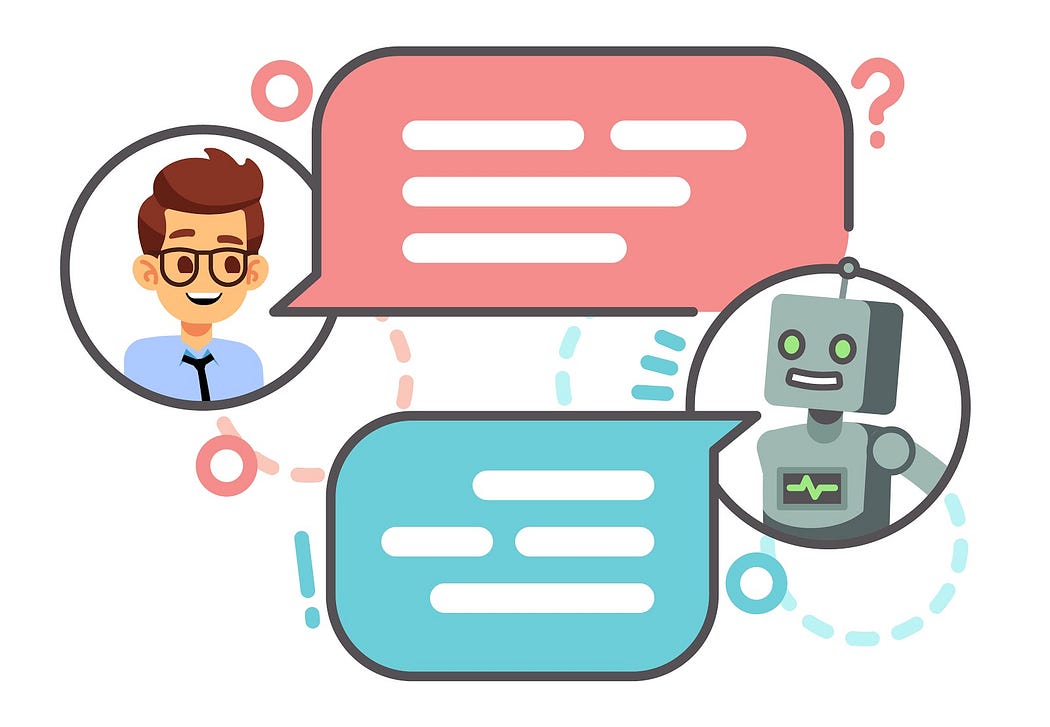 Financiado por la Unión Europea. No obstante, las opiniones y puntos de vista expresados son exclusivamente los de su(s) autor(es) y no reflejan necesariamente los de la Unión Europea ni los de OeAD-GmbH. Ni la Unión Europea ni la autoridad que concede la subvención pueden ser consideradas responsables de los mismos.
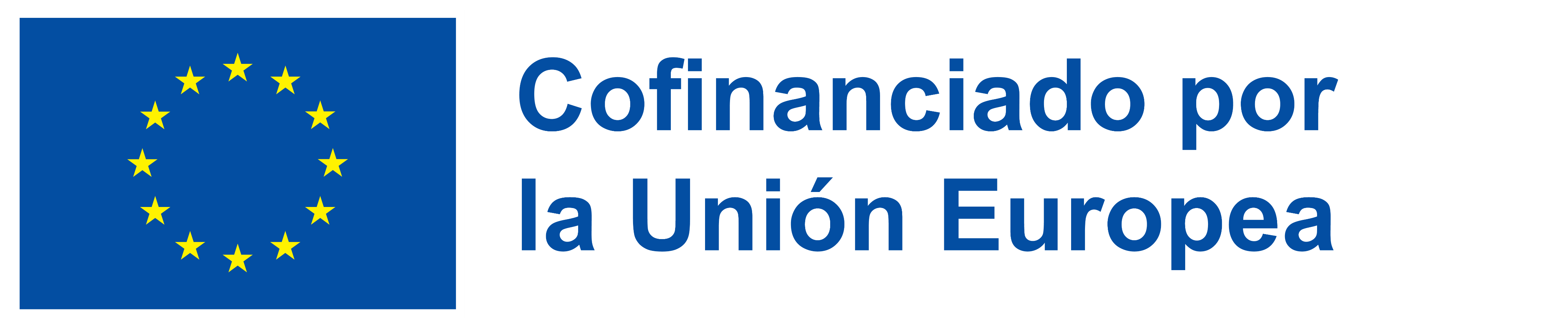 U2: Resultados de aprendizaje
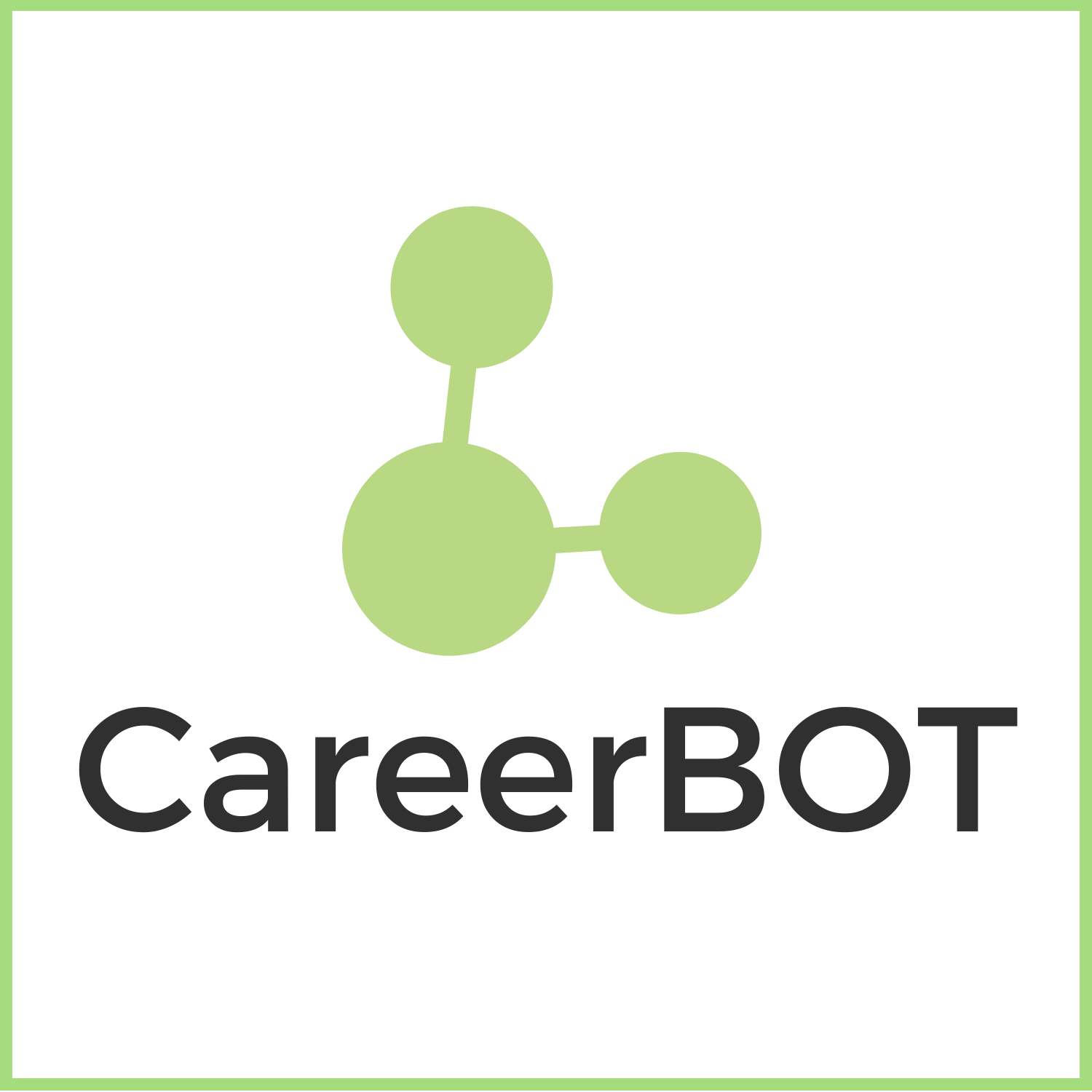 Chatbots en la orientación laboral e introducción a la herramienta CareerBot 
Chatbots y creciente interés por su uso en la orientación laboral
Entender qué es un chatbot y por qué ahora hay más interés en utilizarlos en un entorno de orientación laboral.

Familiarizarse con la herramienta CareerBot y aprender a navegar por sus principales funciones
Explorando las características clave de esta unidad didáctica, sabrá cómo utilizar la herramienta y entender cómo el bot utiliza flujos de conversación guionizados que generan información en tiempo real sobre el mercado laboral a partir de diversas fuentes.
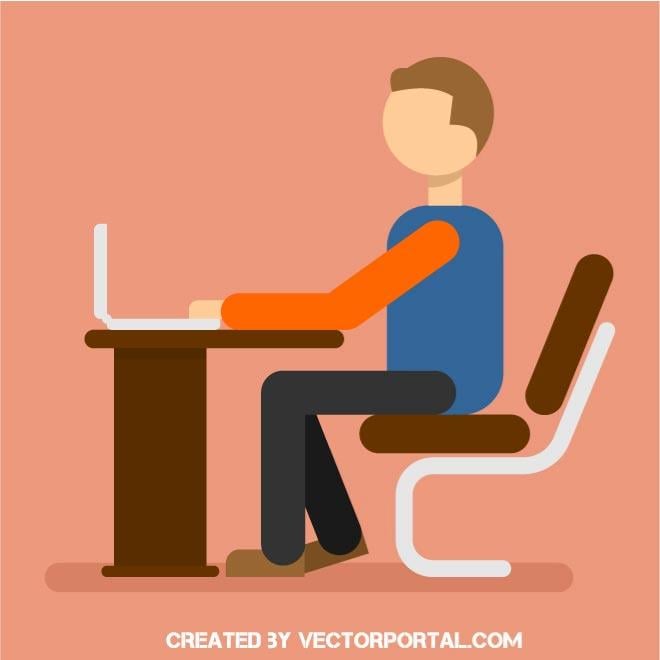 Financiado por la Unión Europea. No obstante, las opiniones y puntos de vista expresados son exclusivamente los de su(s) autor(es) y no reflejan necesariamente los de la Unión Europea ni los de OeAD-GmbH. Ni la Unión Europea ni la autoridad que concede la subvención pueden ser consideradas responsables de los mismos.
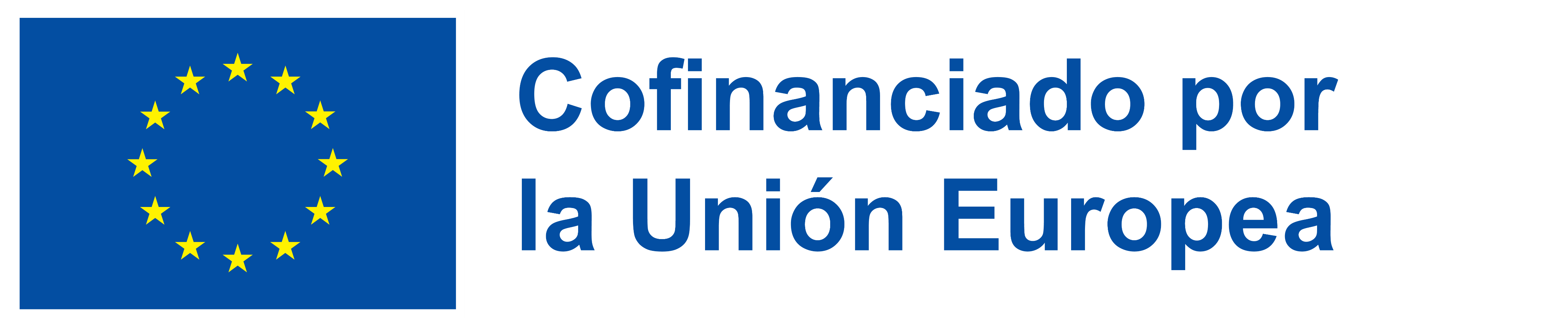 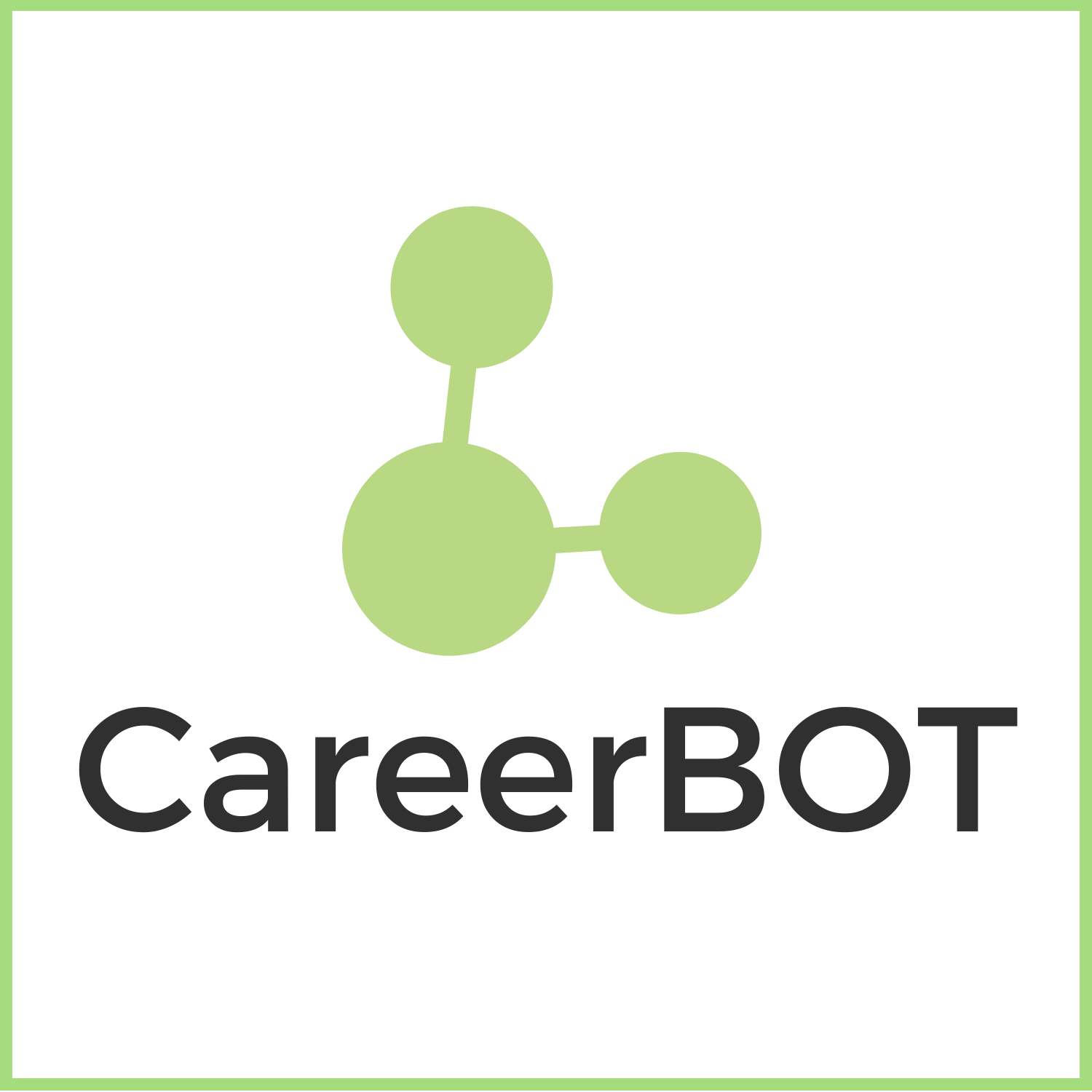 U2: Chatbots en orientación laboral e introducción a la herramienta CareerBot
¿Qué es un chatbot? 
Un chatbot puede describirse como un sistema digital con el que se puede interactuar íntegramente a través del lenguaje natural mediante interfaces de texto o voz. 
Los chatbots pretenden automatizar las conversaciones simulando a un interlocutor humano y pueden integrarse en programas informáticos, como plataformas en línea o asistentes digitales, o interconectarse a través de servicios de mensajería.
Los chatbots pueden ser una herramienta eficaz para proporcionar información personalizada.
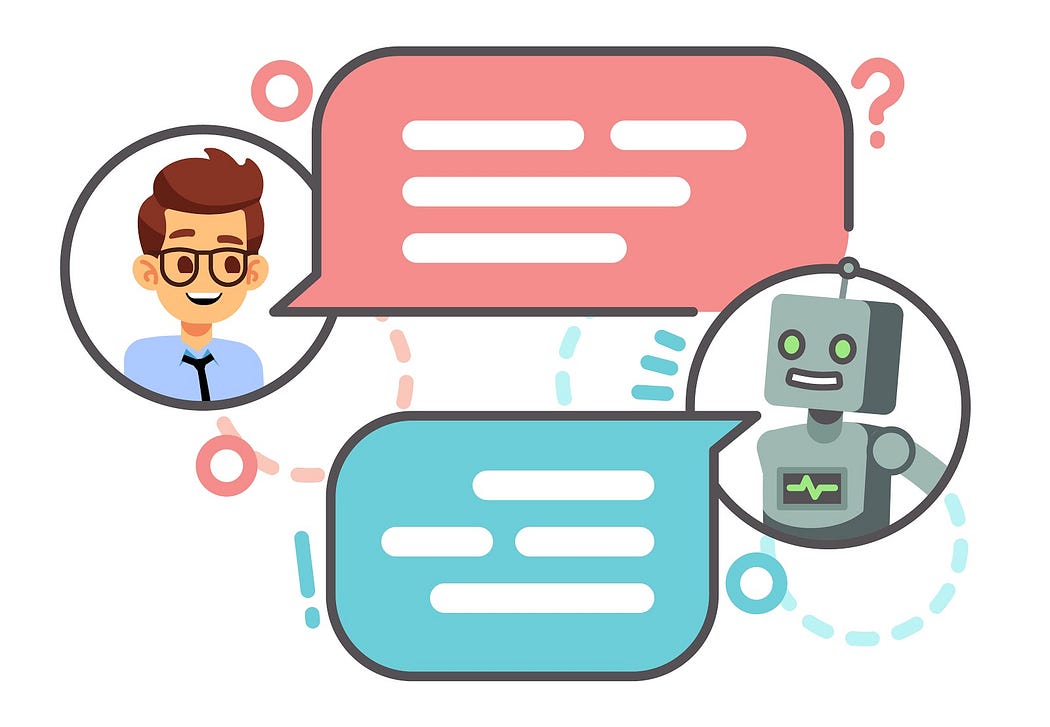 Financiado por la Unión Europea. No obstante, las opiniones y puntos de vista expresados son exclusivamente los de su(s) autor(es) y no reflejan necesariamente los de la Unión Europea ni los de OeAD-GmbH. Ni la Unión Europea ni la autoridad que concede la subvención pueden ser consideradas responsables de los mismos.
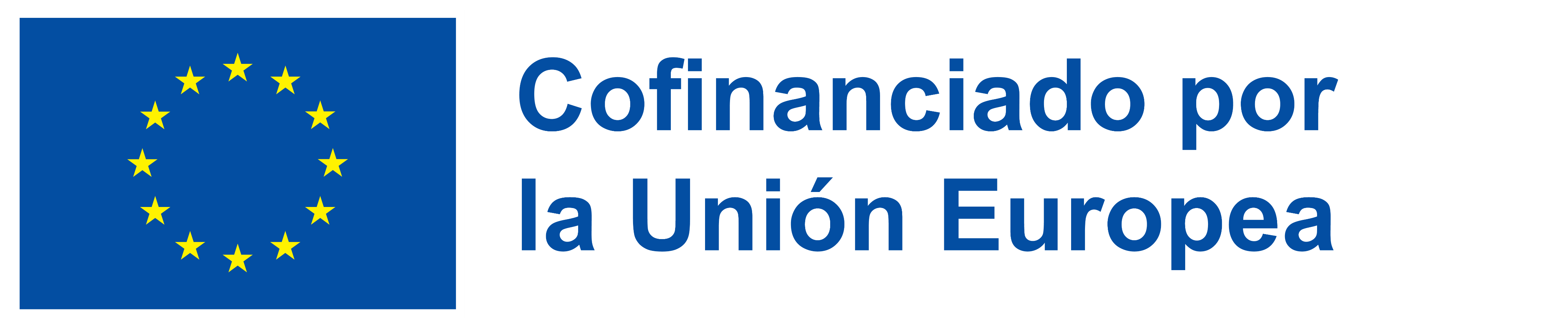 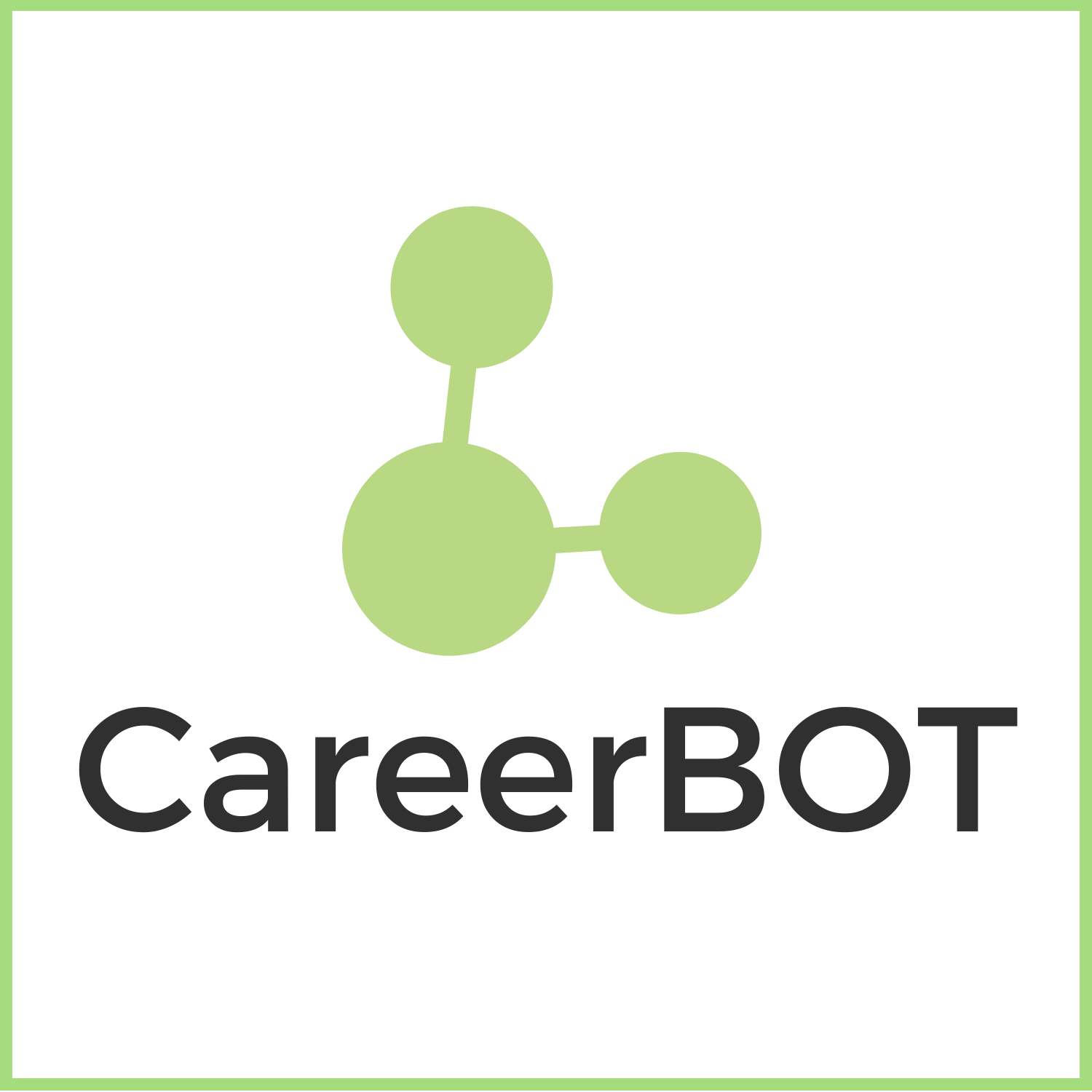 U2: Chatbots en orientación laboral e introducción a la herramienta CareerBot
Los chatbots en la orientación laboral
En los últimos años ha crecido el interés por el uso de chatbots para el asesoramiento, la orientación y el consejo laboral. 
Los chatbots pueden proporcionar información inmediata y personalizada a las personas usuarias las 24 horas del día.
Se puede acceder a ellos de forma fácil y cómoda, lo que los convierte en una herramienta útil para las personas que no tienen acceso a otras formas de asesoramiento, orientación y orientación laboral. 
Los chatbots pueden ser una herramienta eficaz para proporcionar información personalizada y apoyo a las personas con discapacidad, que pueden enfrentarse a barreras para acceder a otras formas de asesoramiento profesional, orientación y asesoramiento. 
Es importante señalar que los chatbots no sustituyen a los/as orientadores/as laborales humanos y deben utilizarse como parte de una estrategia más amplia de asesoramiento, orientación y consejo profesional.
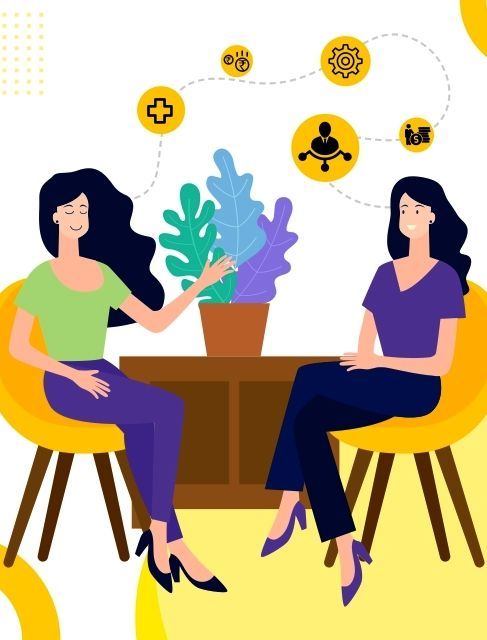 Financiado por la Unión Europea. No obstante, las opiniones y puntos de vista expresados son exclusivamente los de su(s) autor(es) y no reflejan necesariamente los de la Unión Europea ni los de OeAD-GmbH. Ni la Unión Europea ni la autoridad que concede la subvención pueden ser consideradas responsables de los mismos.
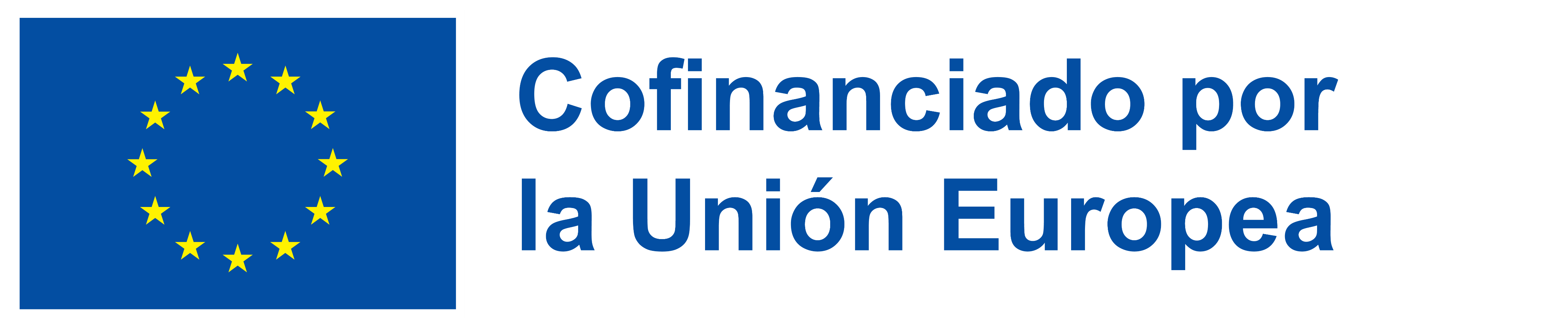 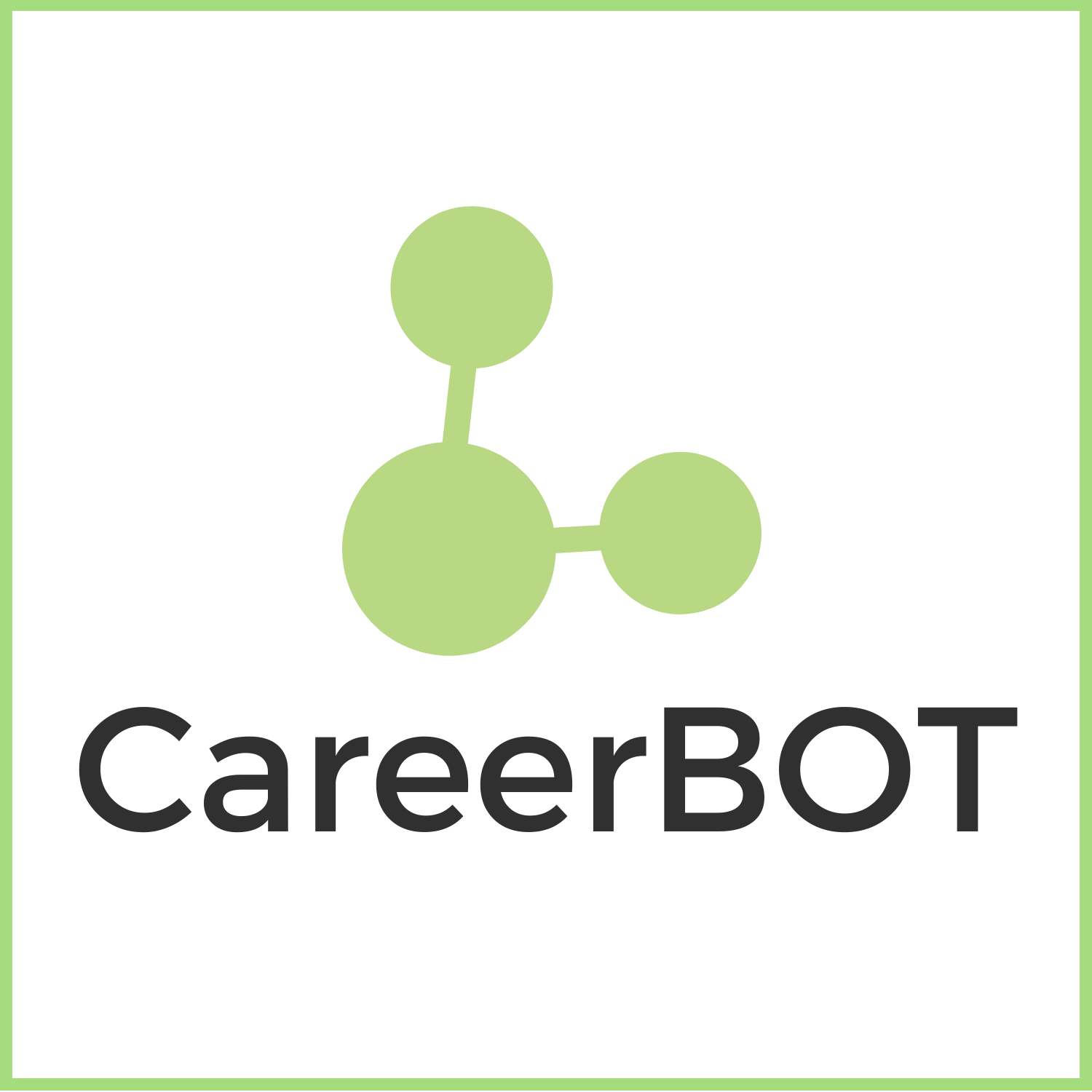 U2: Chatbots en orientación laboral e introducción a la herramienta CareerBot
Navegar por la herramienta CareerBot
Acceda a la herramienta aquí: https://careerbot.eu/bot/bot_es.html
Vea este vídeo de introducción para familiarizarse con el proyecto https://youtu.be/hs559b841bs?feature=shared

A continuación, las personas usuarias pueden explorar cinco funciones del bot que funcionan mediante flujos de conversación guionizados que requieren que se haga clic en las opciones proporcionadas para navegar por la conversación e introducir respuestas para recopilar información de mercado laboral personalizada.
La herramienta CareerBot genera anuncios de empleo en directo, información sobre el mercado laboral procedente de CEDEFOP: Skills OVATE, European Skills, Competences, Qualifications and Occupations (ESCO) y vídeos con consejos y sugerencias para personas usuarias. Las personas usuarias pueden elegir el lugar de búsqueda (Irlanda, Austria, España y Grecia).

https://www.cedefop.europa.eu/en/tools/skills-online-vacancies
https://esco.ec.europa.eu/en
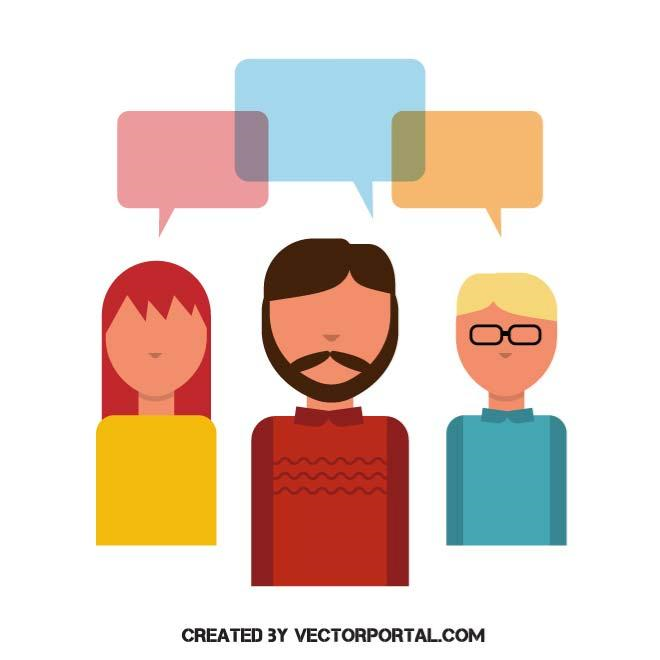 Financiado por la Unión Europea. No obstante, las opiniones y puntos de vista expresados son exclusivamente los de su(s) autor(es) y no reflejan necesariamente los de la Unión Europea ni los de OeAD-GmbH. Ni la Unión Europea ni la autoridad que concede la subvención pueden ser consideradas responsables de los mismos.
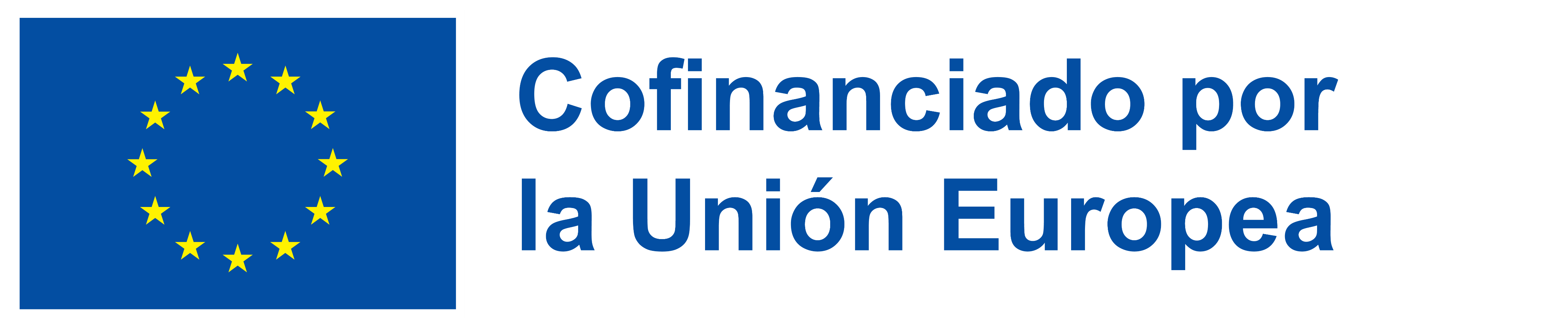 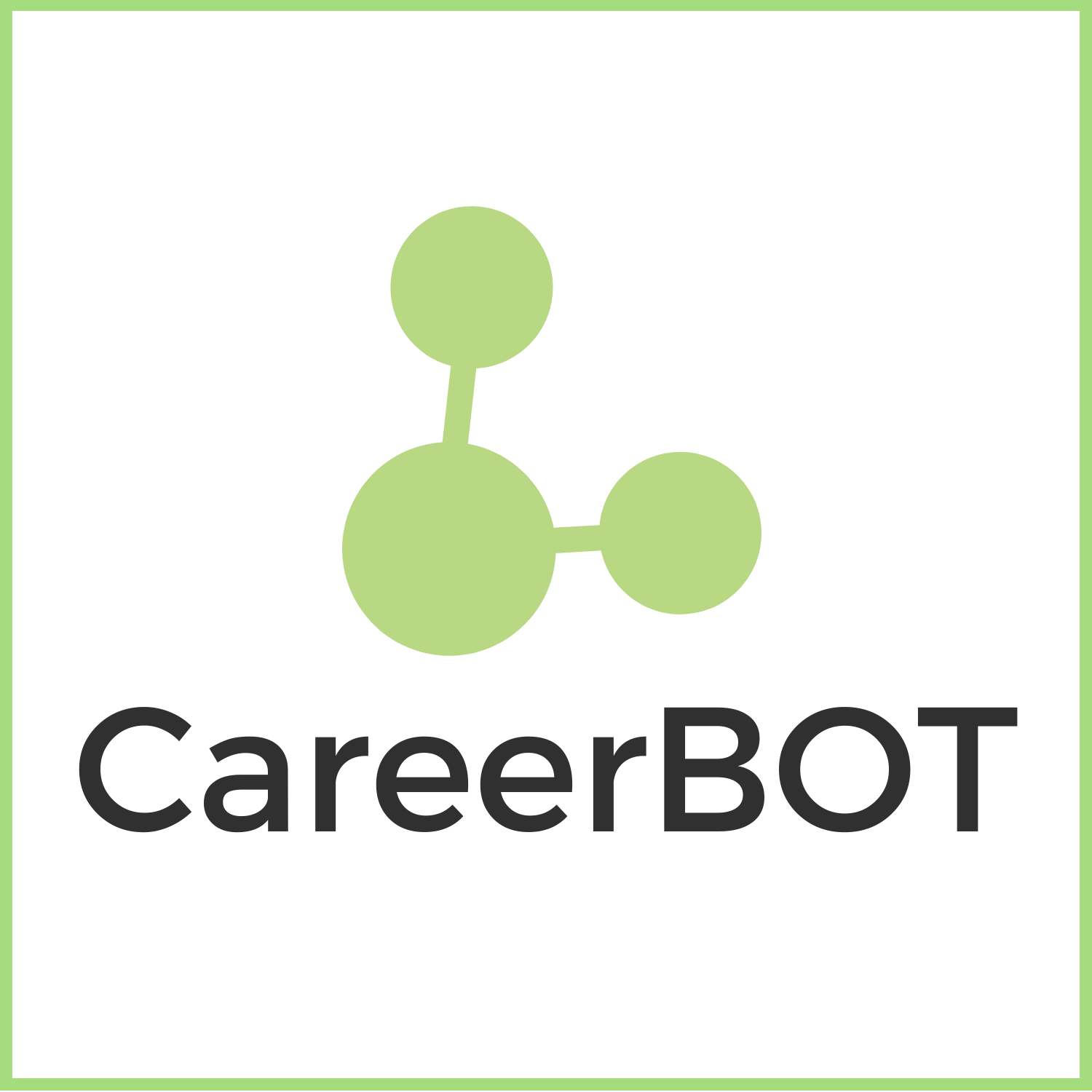 U2: Chatbots en orientación laboral e introducción a la herramienta CareerBot
Las principales características del chatbot son: 

Demanda de empleo y cualificaciones: obtenga una visión general a través de información estadística y gráficos de información del mercado laboral del país seleccionado, estas características incluyen: competencias más solicitadas en 2021, evolución futura del empleo, crecimiento futuro del empleo en 2020-2030, necesidades futuras (oferta total de empleo) por ocupación en 2020-2030 – fuente: CEDEFOP. 
Buscador de empleo: busque ofertas de empleo en su región. El bot integra información en directo sobre las ofertas de empleo actuales utilizando varias interfaces de programas de aplicación (API). Las búsquedas pueden realizarse en Irlanda, Austria, Grecia y España. Se dispone de datos más específicos para las regiones de cada uno de los países mencionados. Se pueden buscar ofertas de empleo en, por ejemplo, Dublín, Innsbruck, Atenas o Málaga.
Financiado por la Unión Europea. No obstante, las opiniones y puntos de vista expresados son exclusivamente los de su(s) autor(es) y no reflejan necesariamente los de la Unión Europea ni los de OeAD-GmbH. Ni la Unión Europea ni la autoridad que concede la subvención pueden ser consideradas responsables de los mismos.
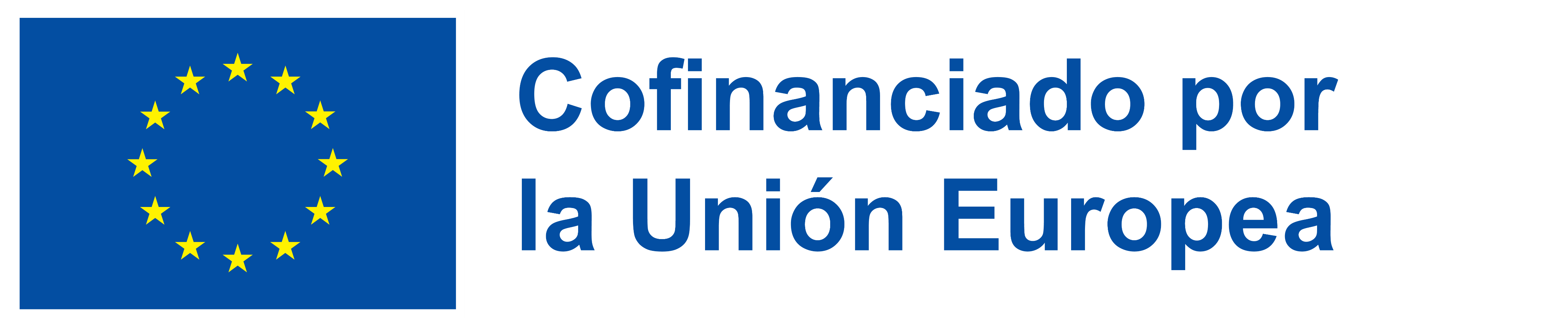 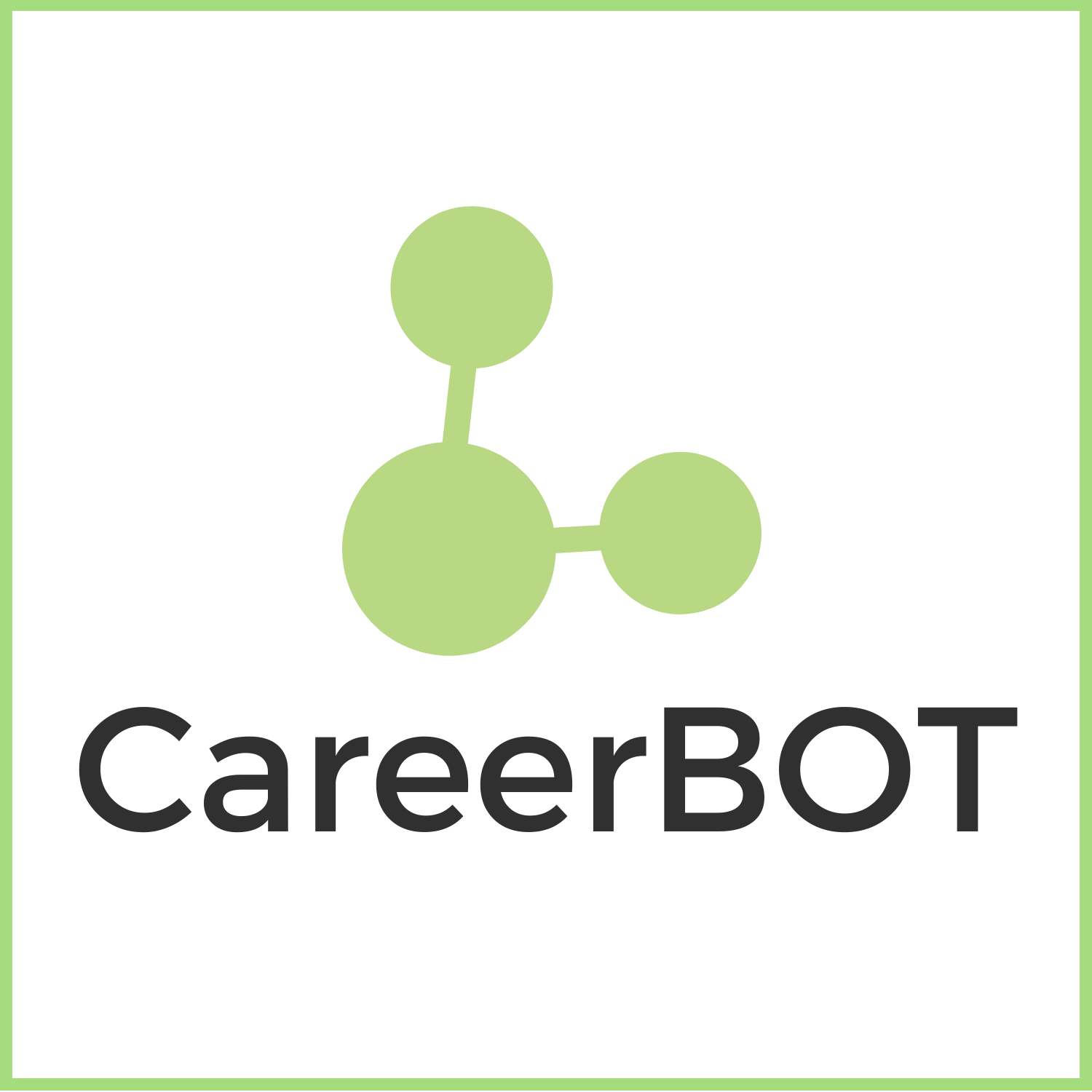 U2: Chatbots en orientación laboral e introducción a la herramienta CareerBot
Las principales características del chatbot son: 
Información sobre trabajos y cualificaciones: busque las aptitudes necesarias para determinados empleos, descripciones de empleos y ejemplos y reciba definiciones sobre aptitudes y conocimientos para prepararse para la búsqueda de empleo y la elaboración de un portafolio profesional.  
Solicitud y CV: acceda a consejos generales a través de vídeos cortos sobre la redacción de CV y cartas de presentación para usuarios/as. Incluye una referencia a Europass y sus útiles plantillas de CV. 
Entrevista: se ofrecen a las personas usuarias consejos generales a través de vídeos cortos sobre cómo preparar la entrevista
Financiado por la Unión Europea. No obstante, las opiniones y puntos de vista expresados son exclusivamente los de su(s) autor(es) y no reflejan necesariamente los de la Unión Europea ni los de OeAD-GmbH. Ni la Unión Europea ni la autoridad que concede la subvención pueden ser consideradas responsables de los mismos.
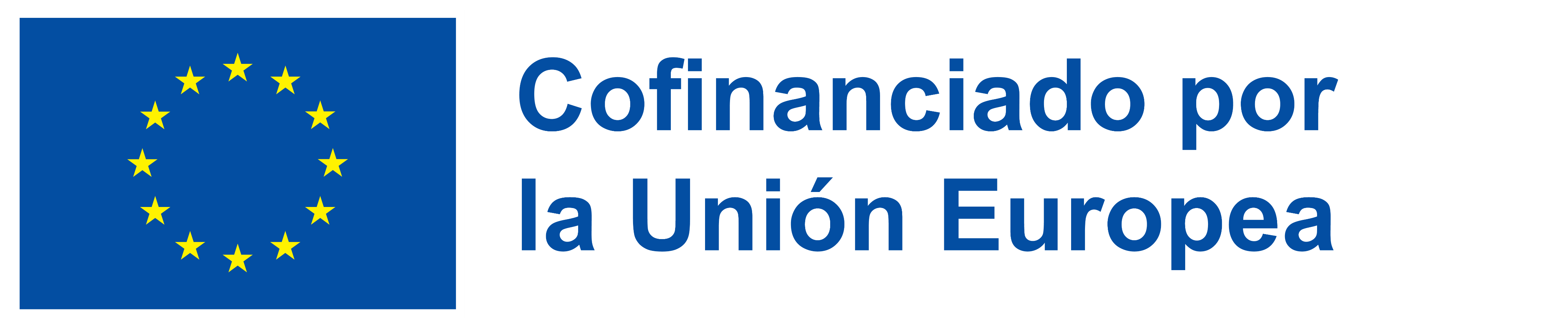 U2: Chatbots en orientación laboral e introducción a la herramienta CareerBot: Lista de comprobación
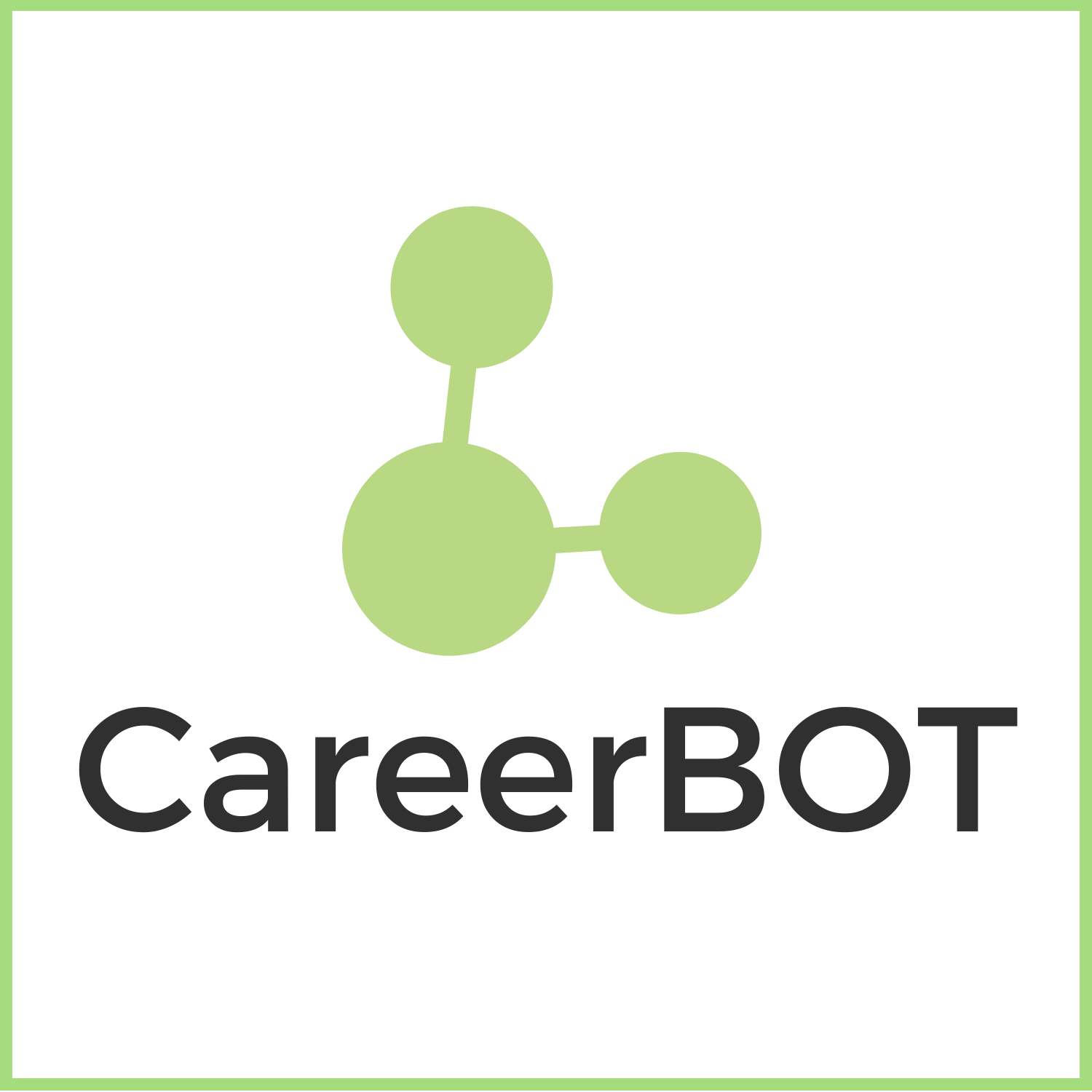 Financiado por la Unión Europea. No obstante, las opiniones y puntos de vista expresados son exclusivamente los de su(s) autor(es) y no reflejan necesariamente los de la Unión Europea ni los de OeAD-GmbH. Ni la Unión Europea ni la autoridad que concede la subvención pueden ser consideradas responsables de los mismos.
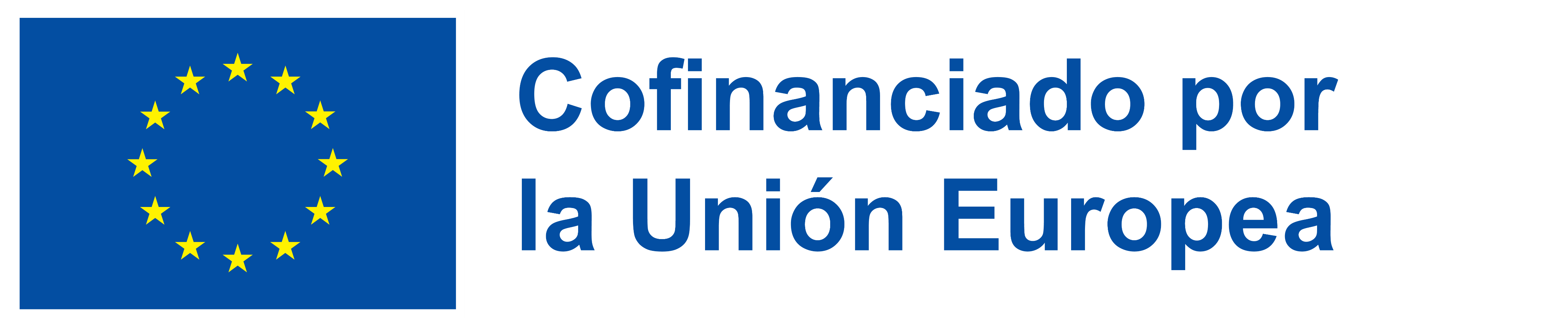 Recursos para M1-U2:
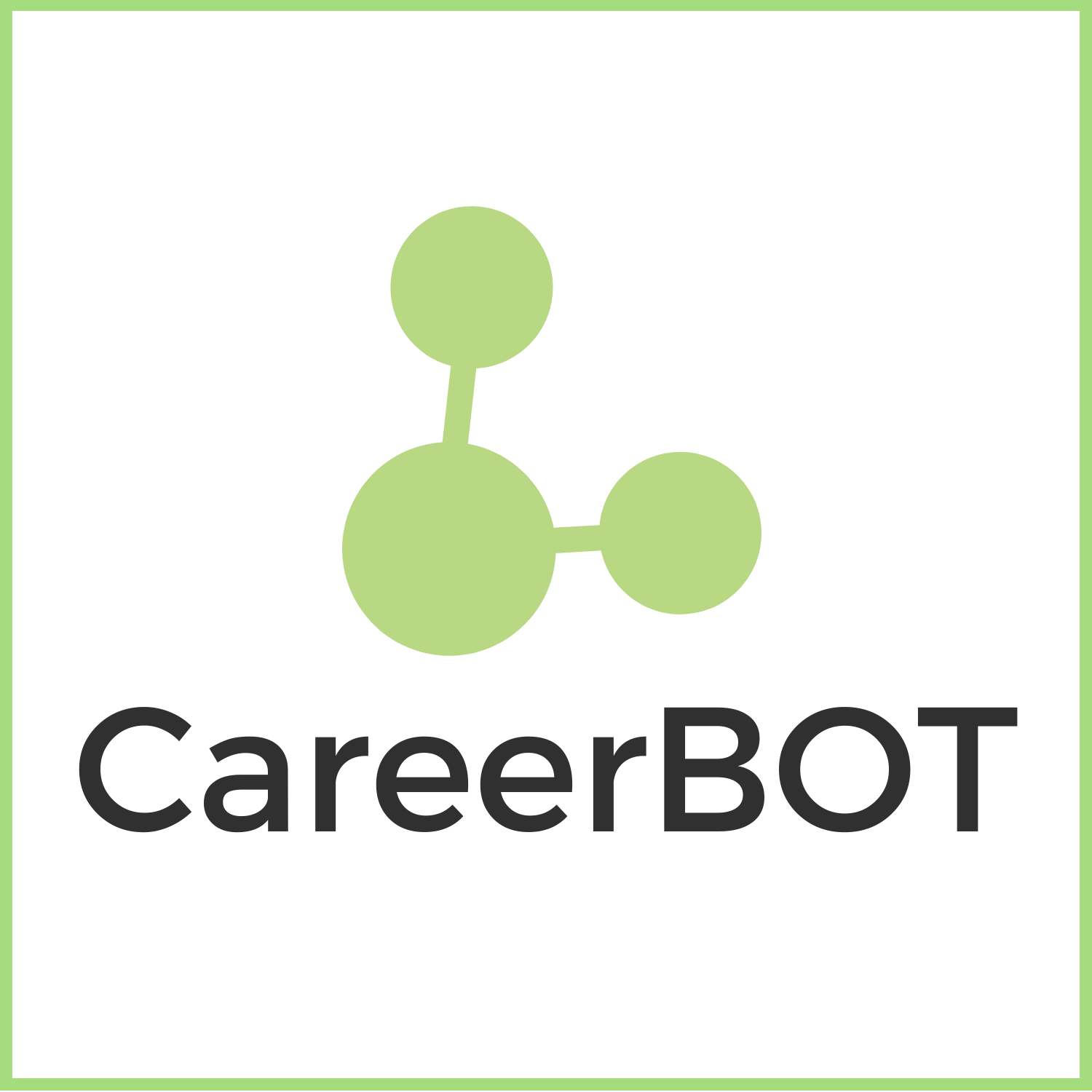 Se proporciona el siguiente material didáctico:
M1-U2-01 – Diapositivas PPT y documento Word M1
M1-U2-02 – La herramienta CareerBot https://careerbot.eu/bot/bot_es.html
M1-U2-03 – Vídeo de Youtube para conocer el proyecto https://youtu.be/hs559b841bs?feature=shared
M1-U2-04 – M1-U2-05 – Attwell, G. Hughes, D, Bekiaridis G, Percy, C. (2021) CiCi: The little powerhouse that supports your career, Careers Development Institute.
Financiado por la Unión Europea. No obstante, las opiniones y puntos de vista expresados son exclusivamente los de su(s) autor(es) y no reflejan necesariamente los de la Unión Europea ni los de OeAD-GmbH. Ni la Unión Europea ni la autoridad que concede la subvención pueden ser consideradas responsables de los mismos.
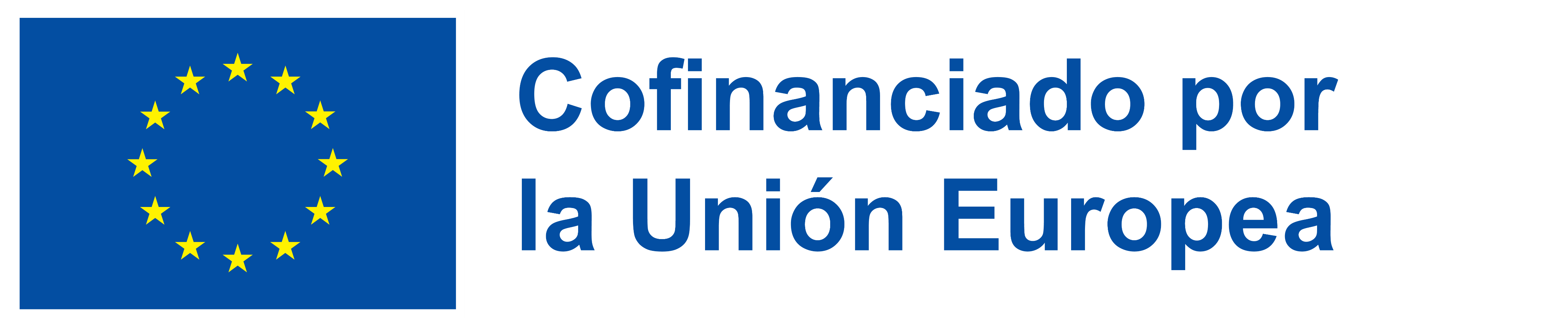 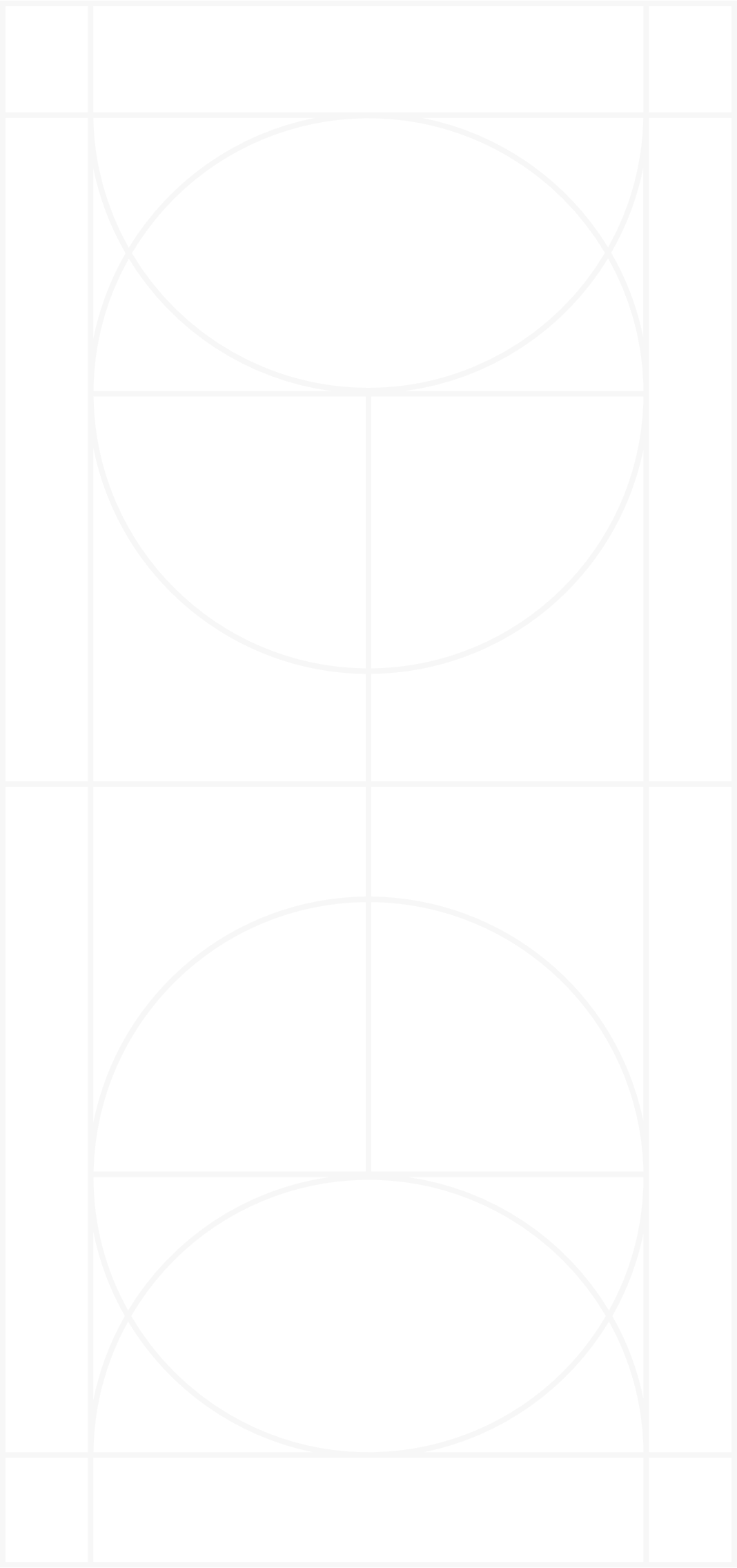 Unidad didáctica 3
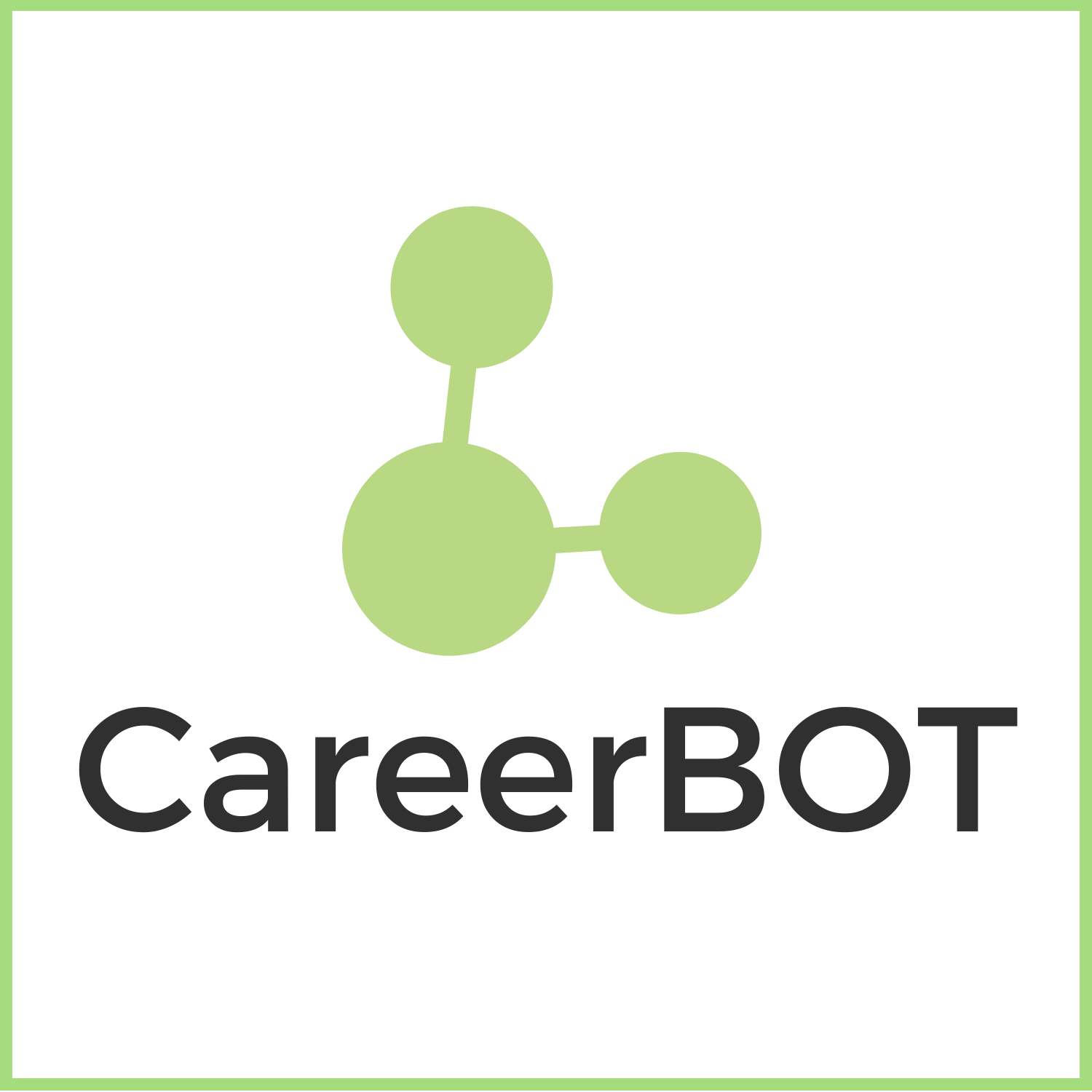 Exploremos la Unidad 3:
Presentación de la herramienta CareerBot a las personas beneficiarias y uso de una metodología CareerBot antes del asesoramiento
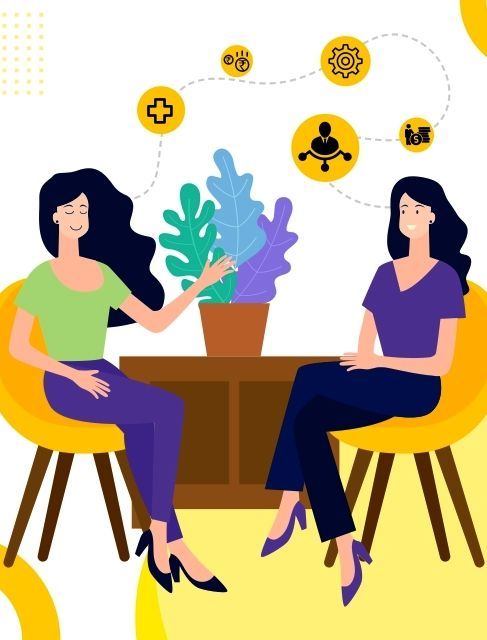 para obtener más información sobre el uso del CareerBot antes de una sesión de orientación profesional y sobre cómo enseñar la herramienta a solicitantes de empleo.
Financiado por la Unión Europea. No obstante, las opiniones y puntos de vista expresados son exclusivamente los de su(s) autor(es) y no reflejan necesariamente los de la Unión Europea ni los de OeAD-GmbH. Ni la Unión Europea ni la autoridad que concede la subvención pueden ser consideradas responsables de los mismos.
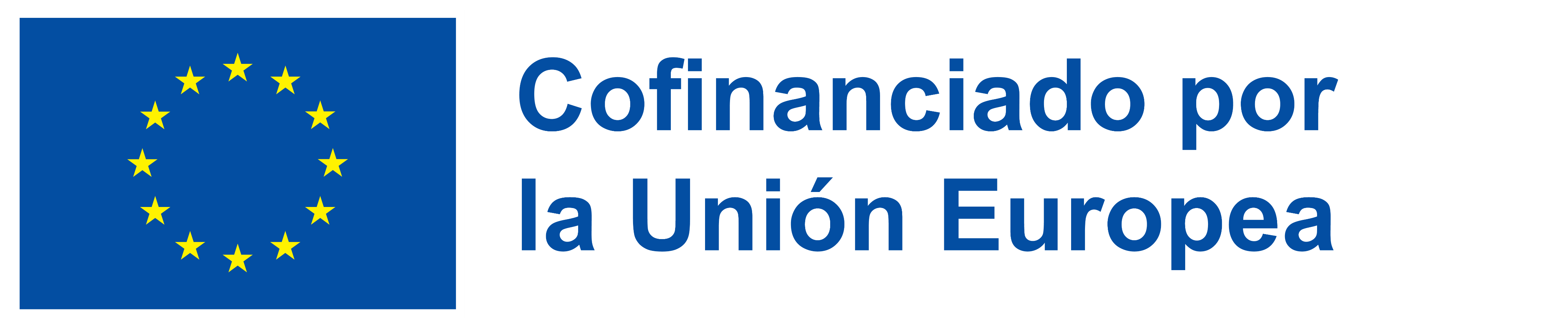 U3: Resultados de aprendizaje
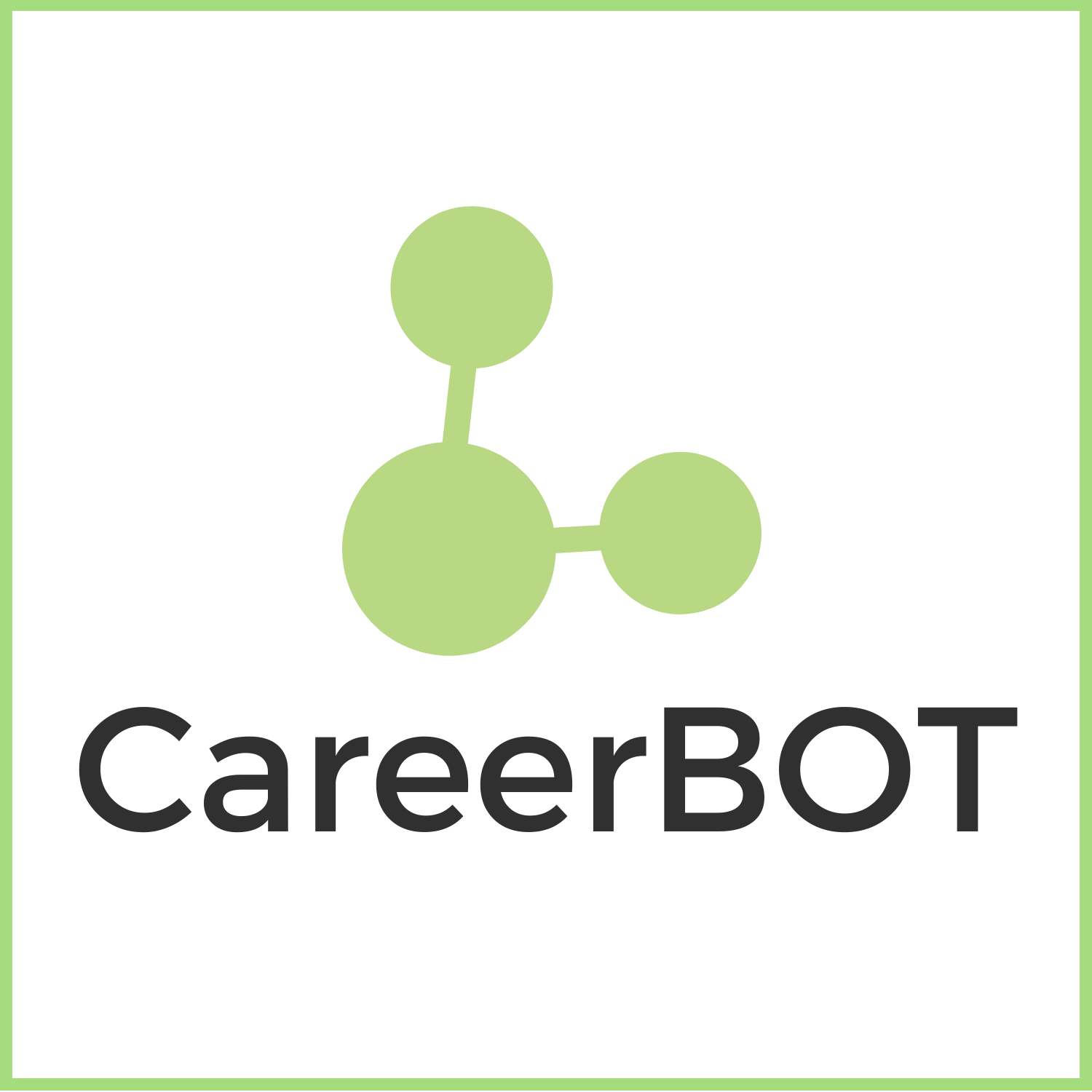 La unidad didáctica 3 explora consideraciones importantes sobre cómo introducir la herramienta CareerBot a las personas beneficiarias de una manera accesible y tiene como objetivo demostrar cómo el bot puede ser utilizado antes del asesoramiento de orientación por parte de las personas usuarias
Al completar esta unidad aprenderá:
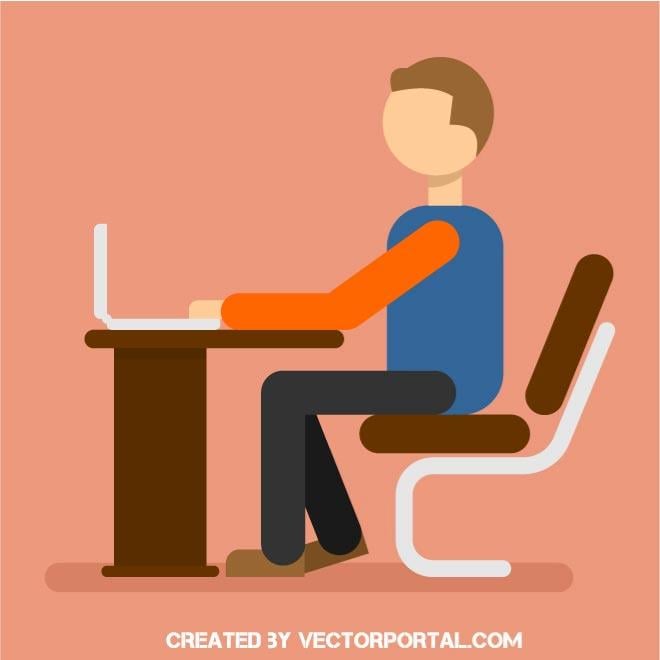 Cómo puede ser la herramienta un valor añadido para las personas usuarias antes de una sesión de orientación y qué hay que tener en cuenta antes de presentar el Bot a los clientes
Cómo conversar con el bot y acceder al buscador de empleo y a la función de información sobre empleos y competencias
Financiado por la Unión Europea. No obstante, las opiniones y puntos de vista expresados son exclusivamente los de su(s) autor(es) y no reflejan necesariamente los de la Unión Europea ni los de OeAD-GmbH. Ni la Unión Europea ni la autoridad que concede la subvención pueden ser consideradas responsables de los mismos.
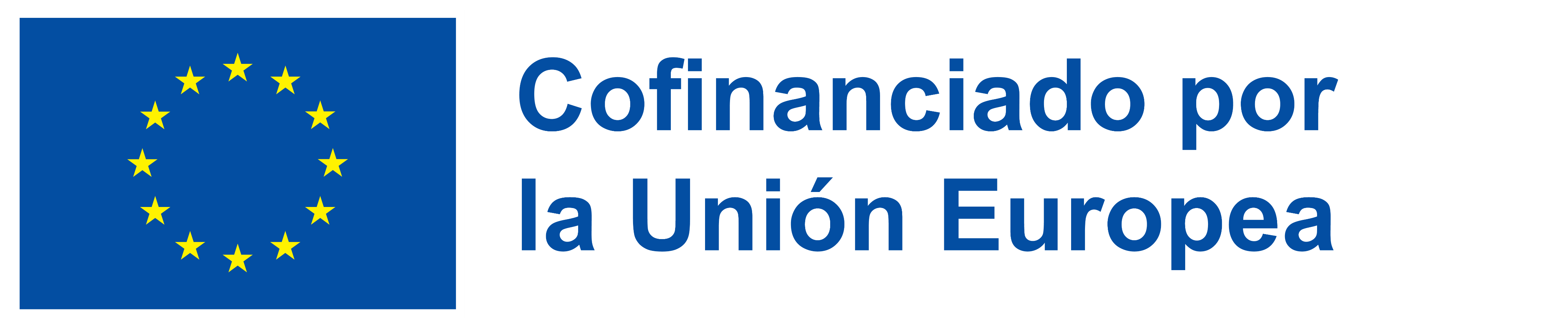 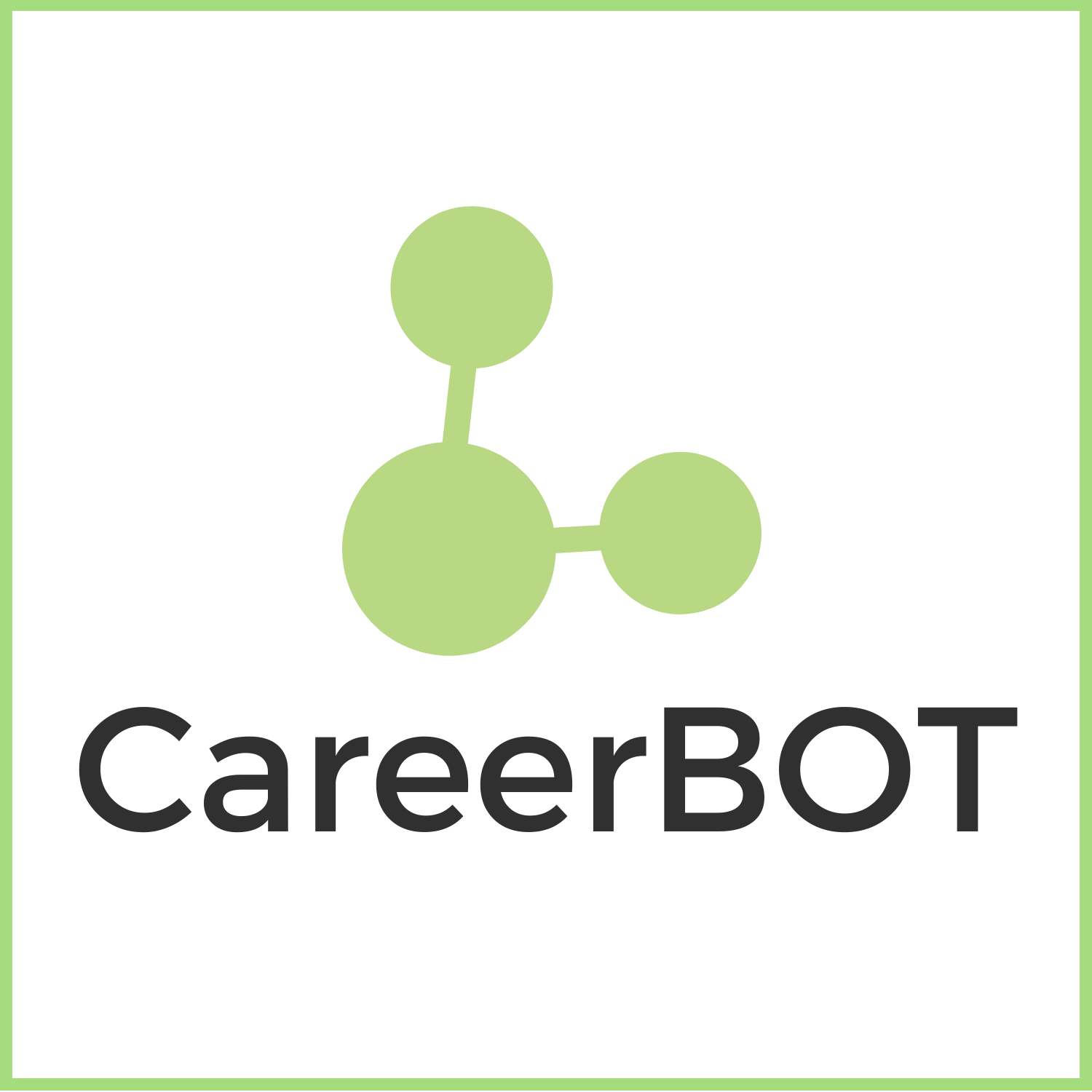 U3: Presentación de la herramienta CareerBot a las personas beneficiarias y uso de una metodología CareerBot antes del asesoramiento
Observaciones sobre la presentación de la herramienta CareerBot
CareerBOT puede utilizarse como herramienta de exploración para cualquier persona que desee informarse sobre oportunidades de empleo, tendencias del mercado laboral y preparación para entrevistas de trabajo. 

Para utilizar eficazmente el bot como parte de un proceso de orientación completo, los/as profesionales deben:
Evaluar las necesidades individuales e indicar los recursos y servicios que mejor podrían satisfacerlas;
Estar disponible para intervenciones breves que les ayuden a repasar lo que han aprendido de estos recursos y servicios y estar disponible para entrevistas más largas para quienes las necesiten.
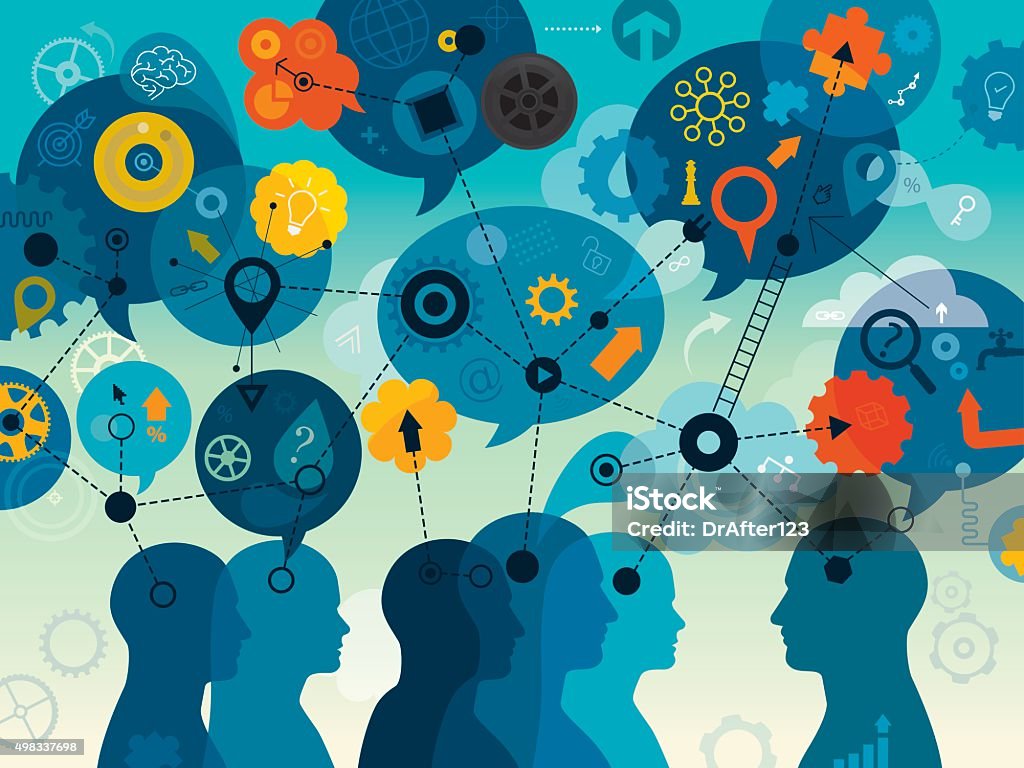 Financiado por la Unión Europea. No obstante, las opiniones y puntos de vista expresados son exclusivamente los de su(s) autor(es) y no reflejan necesariamente los de la Unión Europea ni los de OeAD-GmbH. Ni la Unión Europea ni la autoridad que concede la subvención pueden ser consideradas responsables de los mismos.
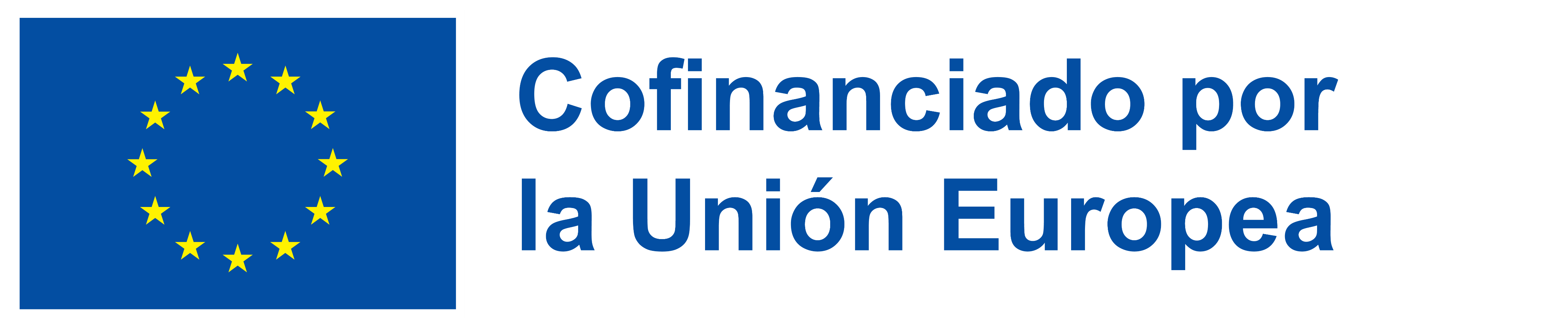 U3: Presentación de la herramienta CareerBot a las personas beneficiarias y uso de una metodología CareerBot antes del asesoramiento
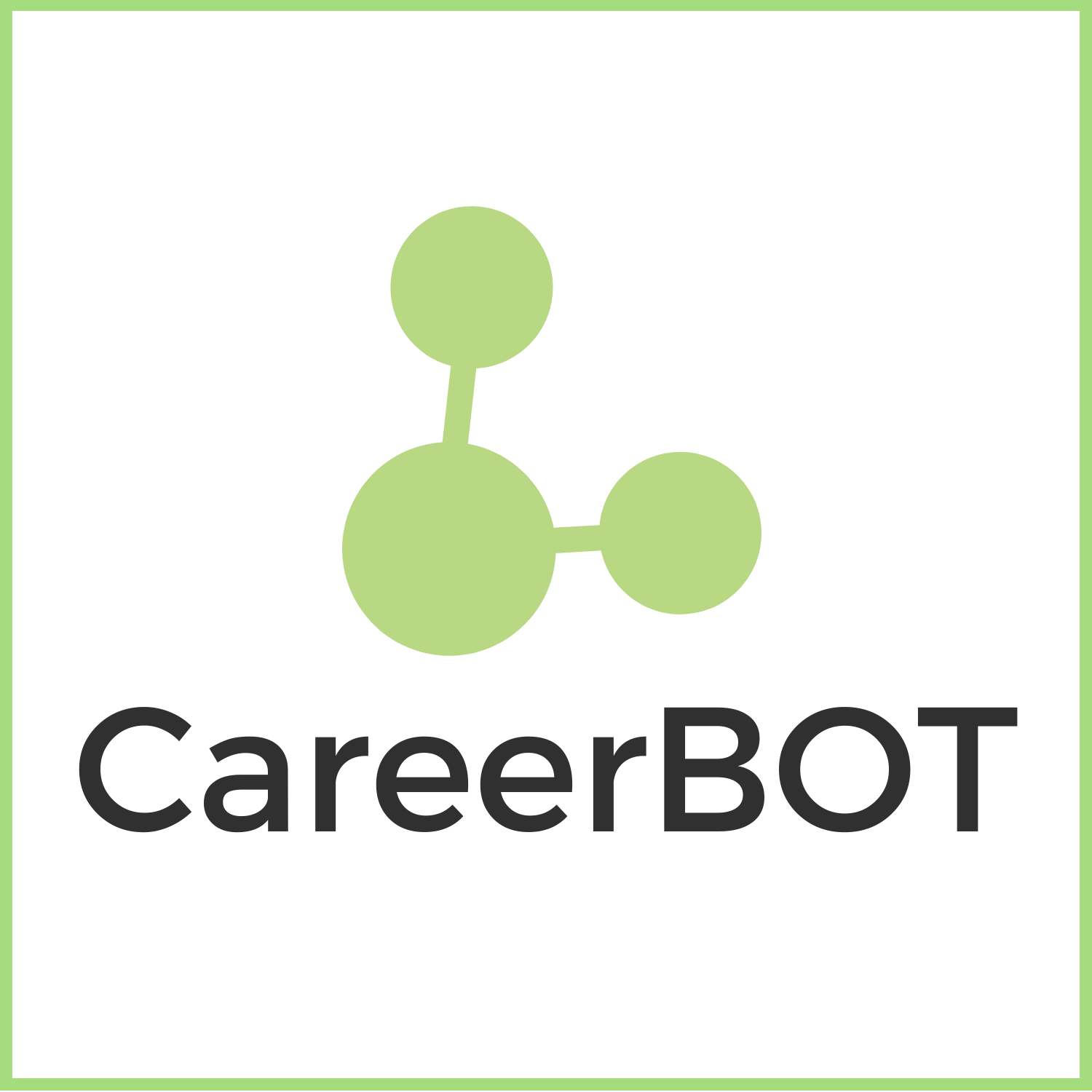 Observaciones sobre la presentación de la herramienta CareerBot
Teniendo en cuenta el tiempo y los recursos limitados que se dedican a cada usuario/a durante el proceso de orientación, es importante que el/la profesional de la orientación reflexione sobre cómo piensa utilizar CareerBot teniendo en cuenta los siguientes aspectos:
Idoneidad (¿es apropiado utilizar CareerBot con cualquier usuario/a? ¿Qué tipo de preparación es necesaria para que un/a usuario/a empiece a utilizar el CareerBot?)
Formato (introducción a distancia o presencial del CareerBot)
Calendario (uso del CareerBot después de la primera o segunda cita, durante cuánto tiempo)
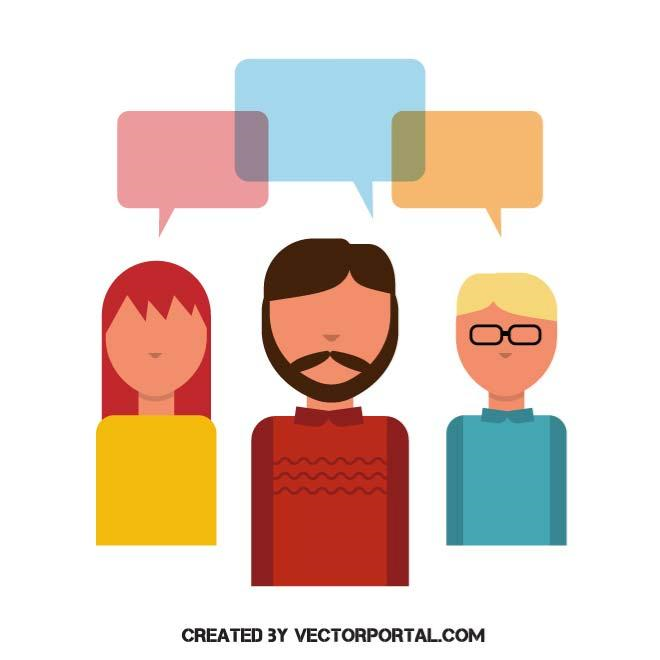 Financiado por la Unión Europea. No obstante, las opiniones y puntos de vista expresados son exclusivamente los de su(s) autor(es) y no reflejan necesariamente los de la Unión Europea ni los de OeAD-GmbH. Ni la Unión Europea ni la autoridad que concede la subvención pueden ser consideradas responsables de los mismos.
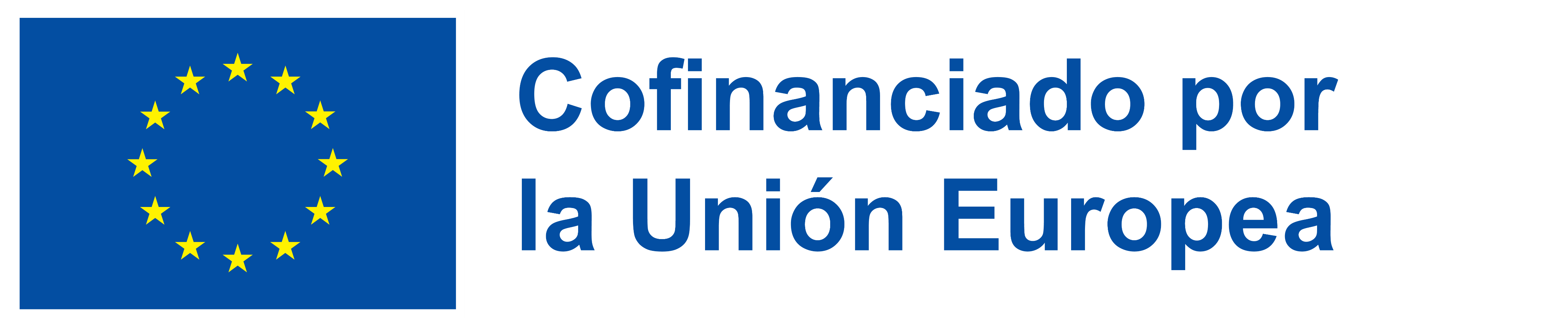 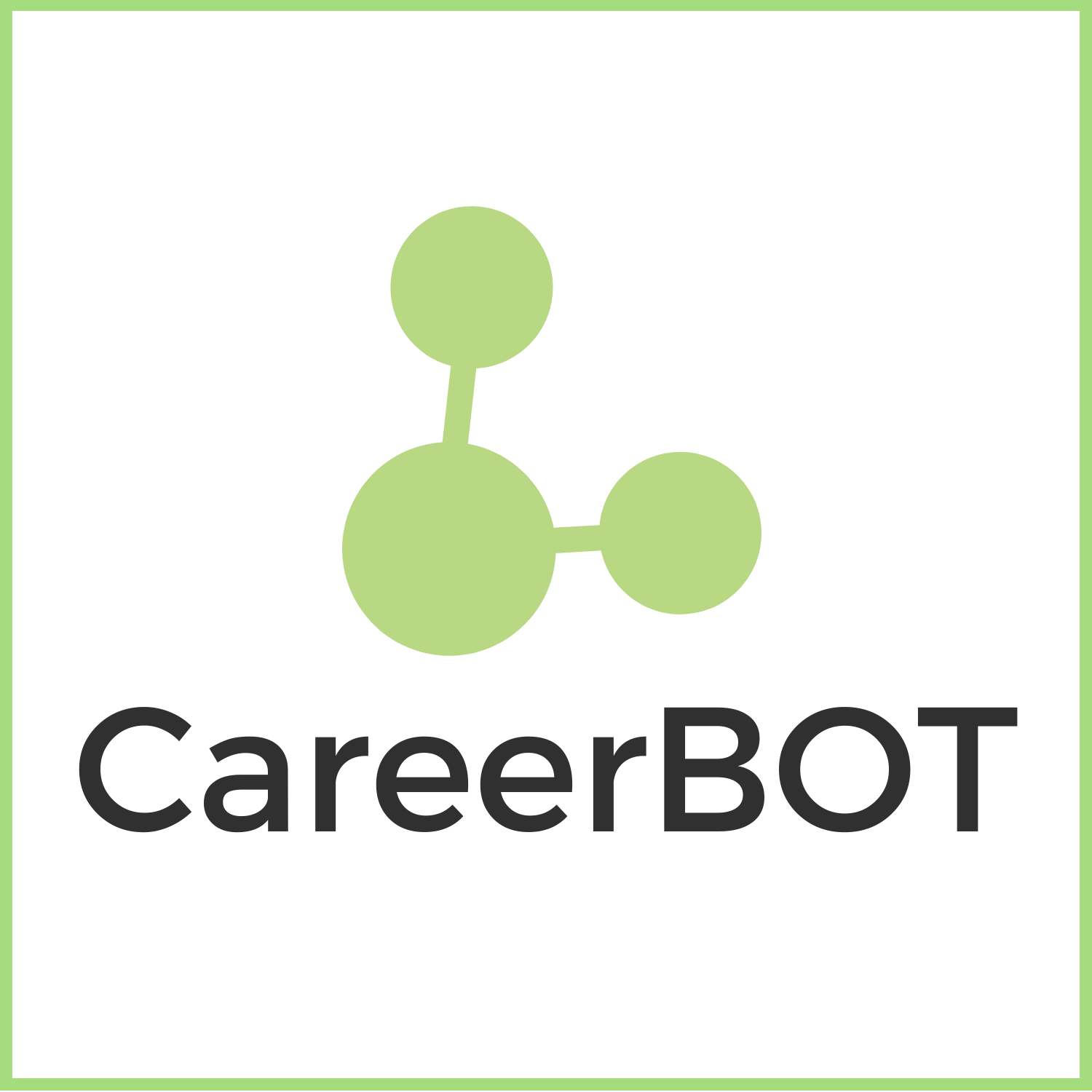 U3: Presentación de la herramienta CareerBot a las personas beneficiarias y uso de una metodología CareerBot antes del asesoramiento
Feedback (qué debe proporcionar la persona usuaria tras la interacción con CareerBot, por ejemplo, guardar la conversación en un archivo imprimible, hacer capturas de pantalla, tomar notas o utilizar una lista de comprobación al lado)
Reflexión y debate (qué información clave de la herramienta CareerBot puede inspirar una conversación significativa con la persona usuaria, por ejemplo, habilidades, tendencias del mercado laboral, anuncios de empleo, consejos para preparar CV/entrevistas, recursos adicionales sugeridos por el bot)
Supervisión y seguimiento (qué uso de CareerBot puede apoyar otros requisitos de asesoramiento, por ejemplo, informes de bienestar, resúmenes de sesiones de asesoramiento, pruebas de investigación, evaluación del compromiso de calidad de la persona usuaria o del servicio prestado)

Muestre este vídeo a sus usuarios/as: Conozca el proyecto CareerBot - YouTube.
Financiado por la Unión Europea. No obstante, las opiniones y puntos de vista expresados son exclusivamente los de su(s) autor(es) y no reflejan necesariamente los de la Unión Europea ni los de OeAD-GmbH. Ni la Unión Europea ni la autoridad que concede la subvención pueden ser consideradas responsables de los mismos.
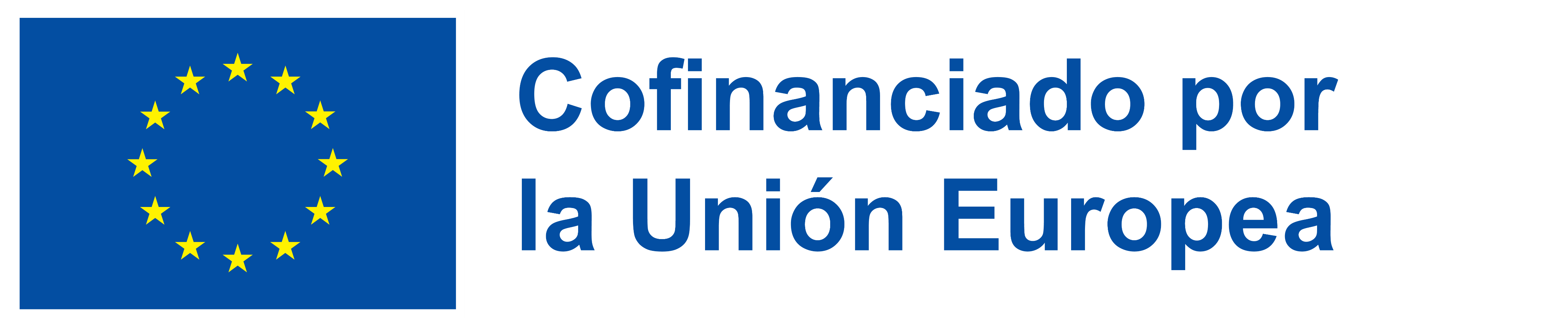 U3: Presentación de la herramienta CareerBot a las personas beneficiarias y uso de una metodología CareerBot antes del asesoramiento
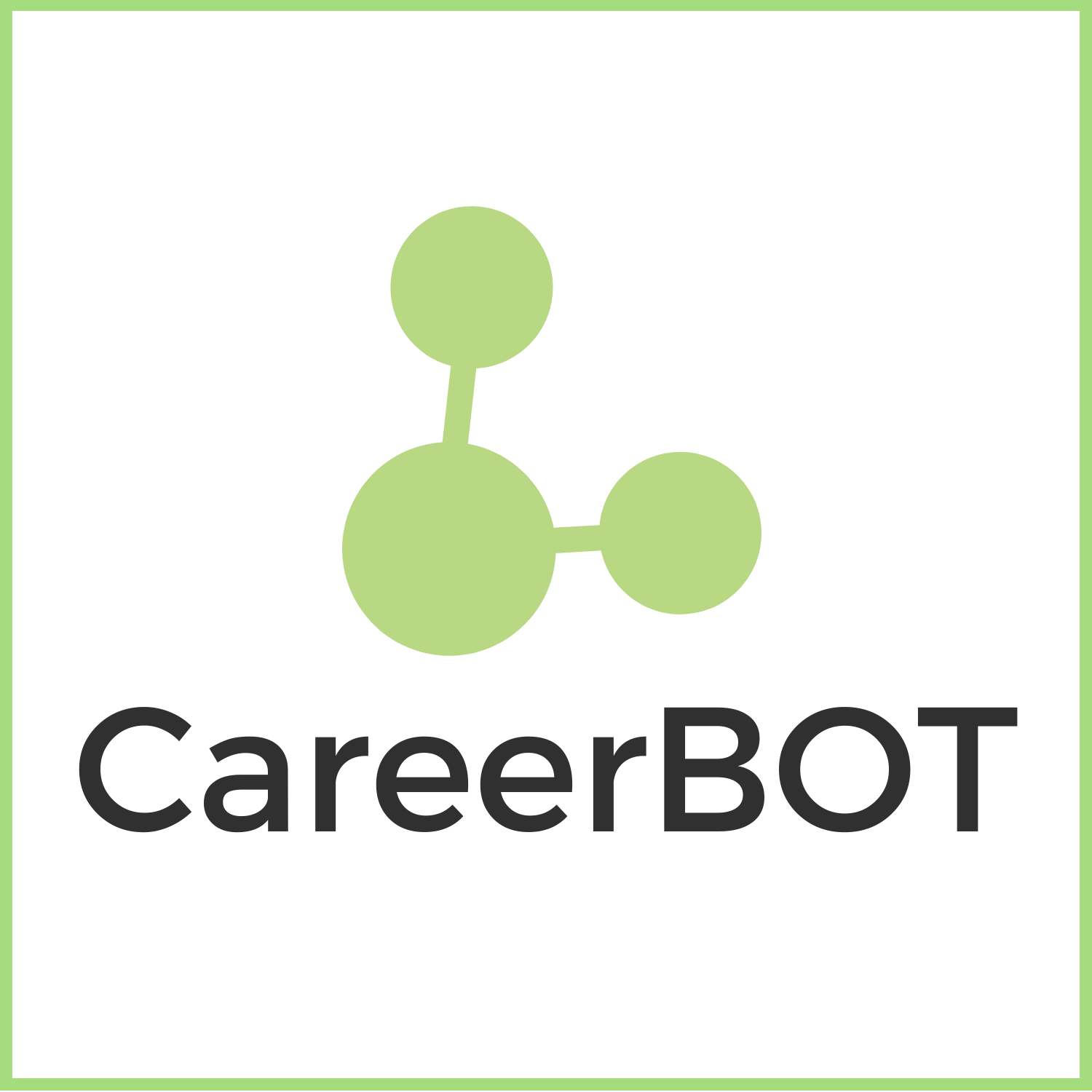 Una buena manera de presentar el bot a los/as usuarios/as es utilizar este screencast:
¡ESCANEE!
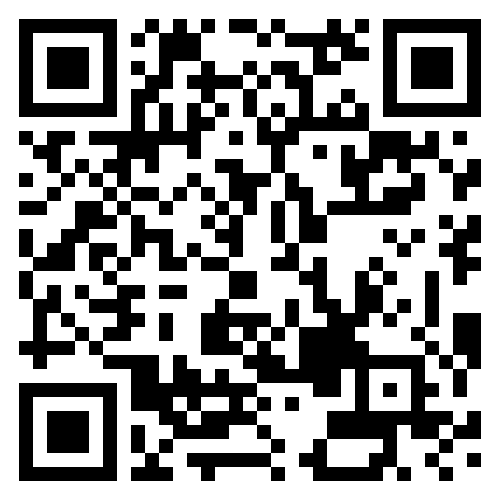 https://careerbot.eu/bot/bot.html
Si este vídeo le ha resultado útil, eche un vistazo a la lista de reproducción de CareerBot en YouTube.
https://youtube.com/playlist?list=PLZp6sBQmvs23BaPy7jVYmG_FgTF5F8DS_&feature=shared
Financiado por la Unión Europea. No obstante, las opiniones y puntos de vista expresados son exclusivamente los de su(s) autor(es) y no reflejan necesariamente los de la Unión Europea ni los de OeAD-GmbH. Ni la Unión Europea ni la autoridad que concede la subvención pueden ser consideradas responsables de los mismos.
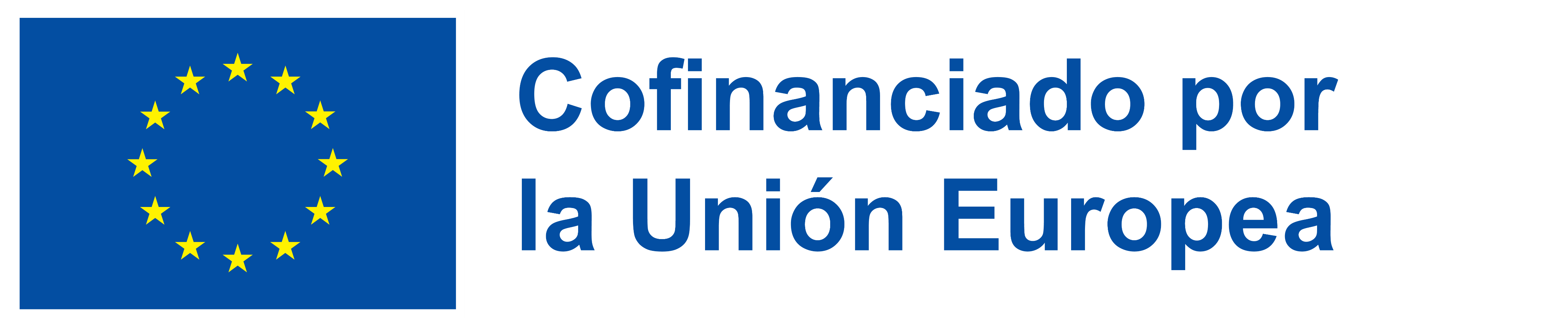 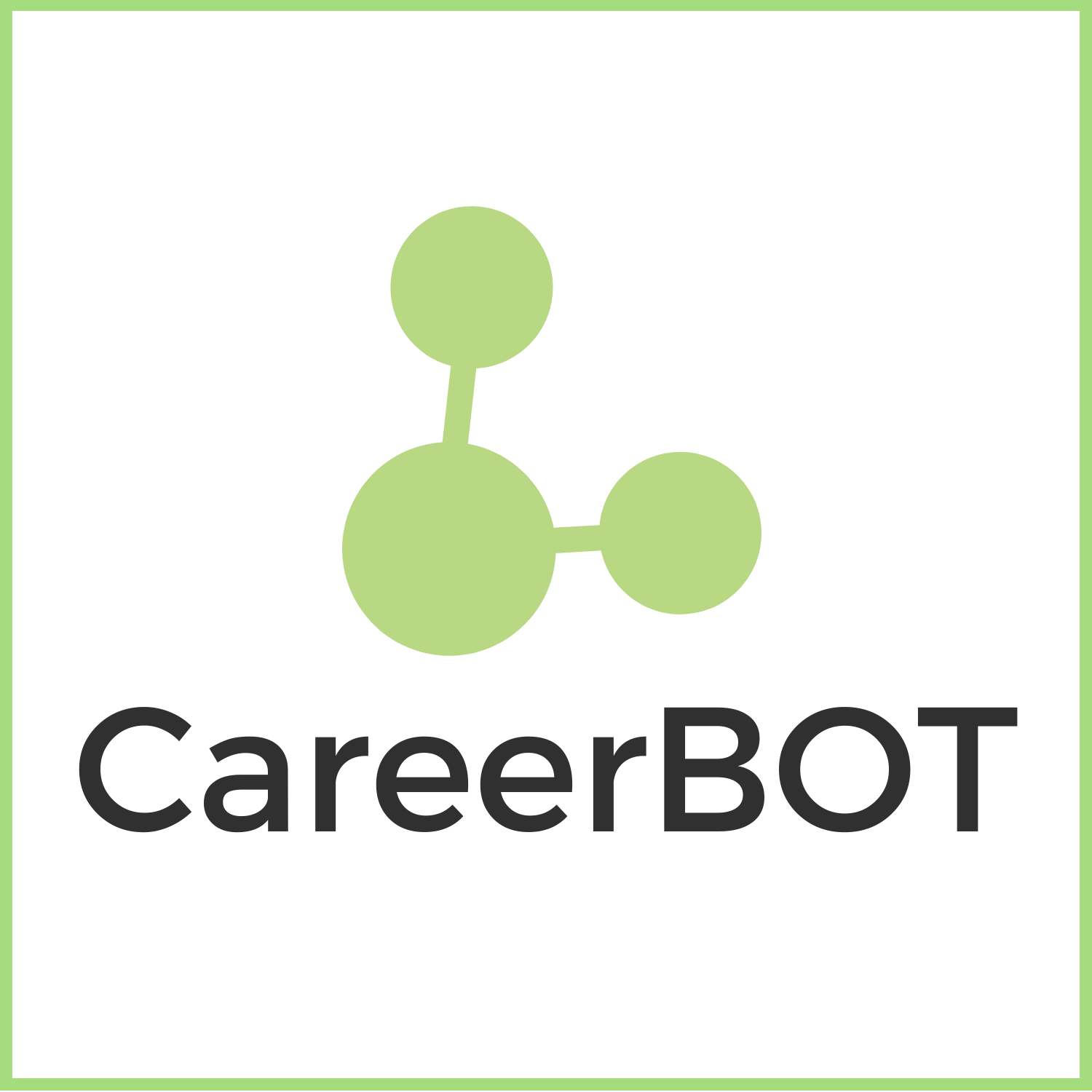 U3: Presentación de la herramienta CareerBot a las personas beneficiarias y uso de una metodología CareerBot antes del asesoramiento
Ejercicio: Samira, desea trabajar y sustentar a su familia
En este ejercicio explorará cómo la herramienta CareerBot puede utilizarse eficazmente antes de una sesión de orientación para llevar a cabo una investigación independiente. Utilizando su ordenador portátil o tablet, abra CareerBot y comience la interacción identificándose como Samira.
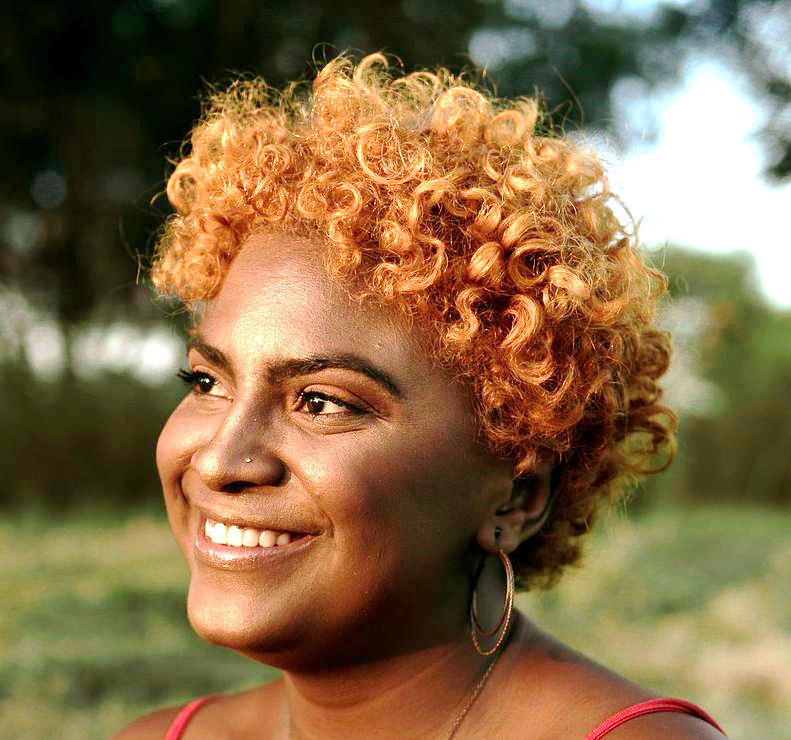 Paso 1:
Utilizando el nombre «Samira», navegue por el bot para entrar en el flujo «buscador de empleo». Complete una búsqueda en vivo de peluquería en ese país escribiendo «peluquería en Austria». 
Es importante tener en cuenta que en algunos casos el bot puede no tener resultados en la profesión que escribe o puede que tenga que cambiar la redacción de la profesión. Limite la búsqueda de Samira seleccionando jornada completa, media jornada, autónomo, becario o cualquiera y cuándo se publicó el trabajo por última vez (hoy, últimos tres días, semana, mes, todos).
Financiado por la Unión Europea. No obstante, las opiniones y puntos de vista expresados son exclusivamente los de su(s) autor(es) y no reflejan necesariamente los de la Unión Europea ni los de OeAD-GmbH. Ni la Unión Europea ni la autoridad que concede la subvención pueden ser consideradas responsables de los mismos.
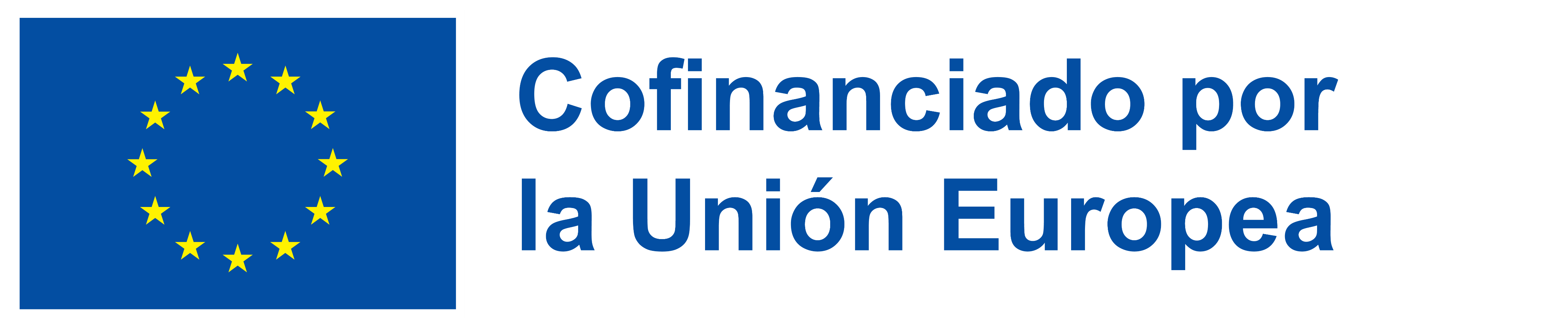 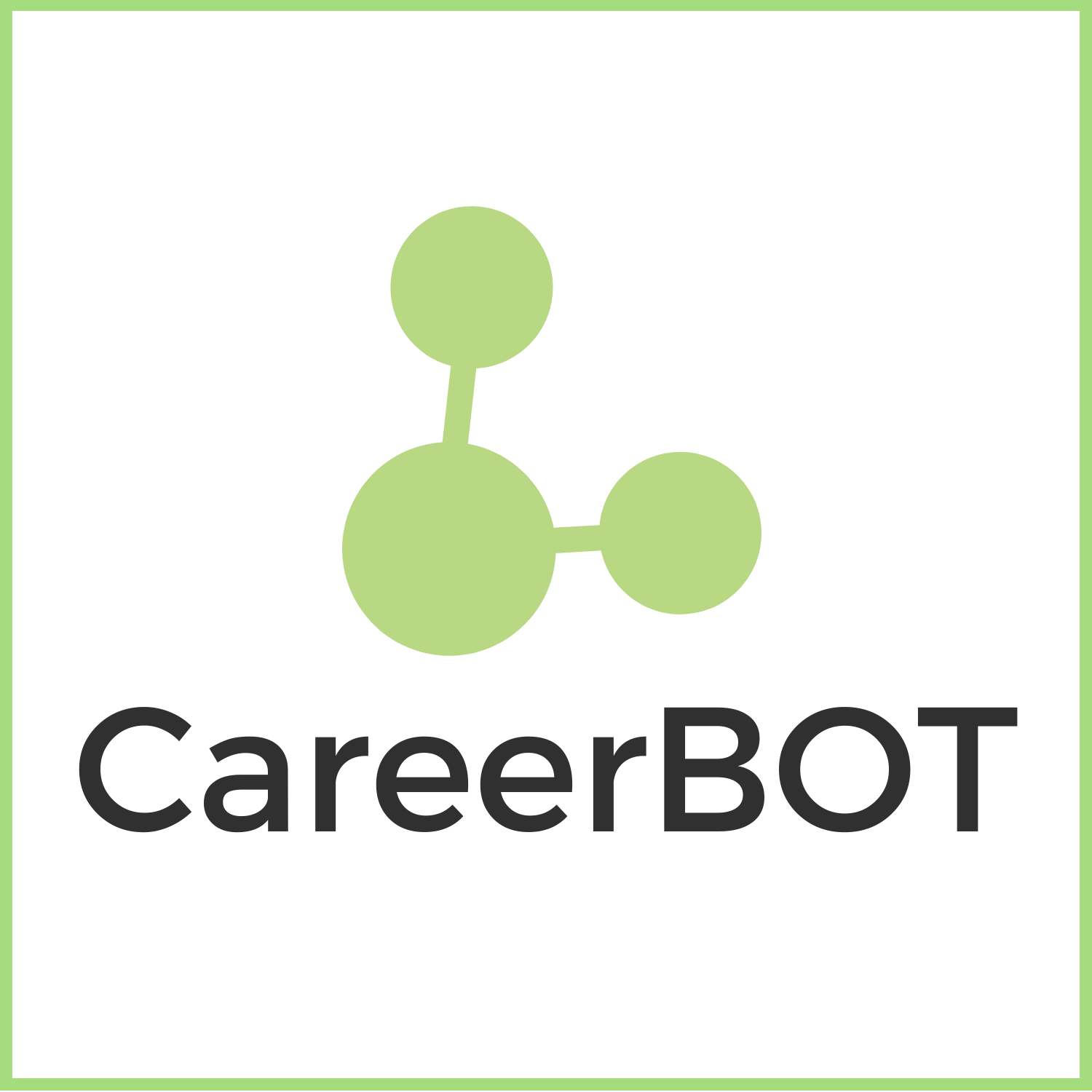 U3: Presentación de la herramienta CareerBot a las personas beneficiarias y uso de una metodología CareerBot antes del asesoramiento
Ejercicio: Samira, desea trabajar y sustentar a su familia
Paso 2:
Vuelva a las opciones principales pulsando «Volver a las opciones principales» y entre ahora en el flujo «Información sobre trabajos y cualificaciones». Se le preguntará qué información está buscando y podrá elegir entre «Buscar descripciones de empleo» u «Obtener más información».
En este flujo puede buscar la profesión de «peluquera» y el bot le proporcionará una descripción y, a continuación, podrá encontrar más información sobre las habilidades y conocimientos necesarios para trabajar como peluquera. Después, encontrará breves descripciones sobre los términos «cualificaciones» y «conocimientos». 
Anote sus conclusiones sobre los puestos disponibles, en qué plataforma se anunciaba el trabajo para Samira y su experiencia general con esta función.
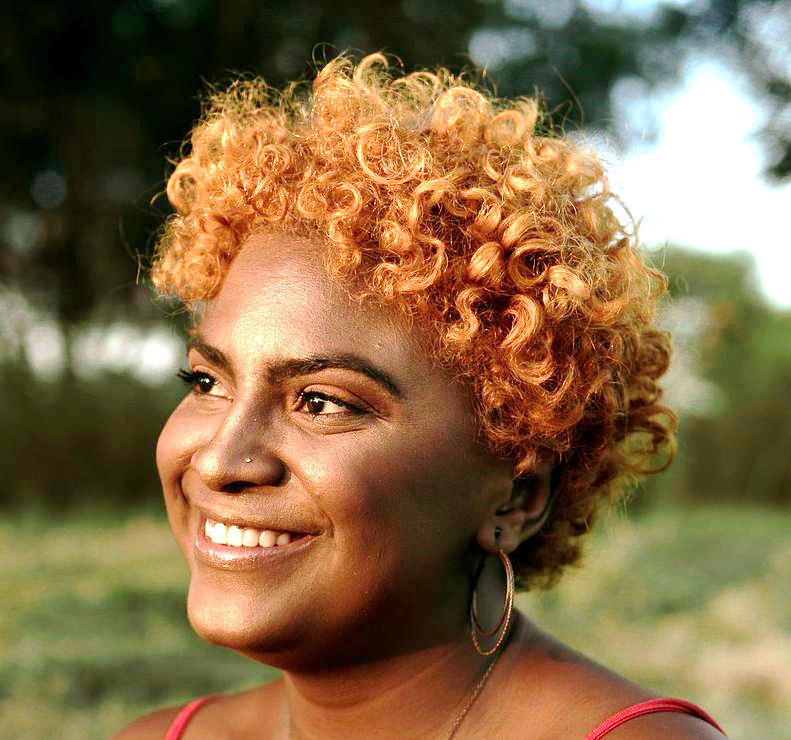 Financiado por la Unión Europea. No obstante, las opiniones y puntos de vista expresados son exclusivamente los de su(s) autor(es) y no reflejan necesariamente los de la Unión Europea ni los de OeAD-GmbH. Ni la Unión Europea ni la autoridad que concede la subvención pueden ser consideradas responsables de los mismos.
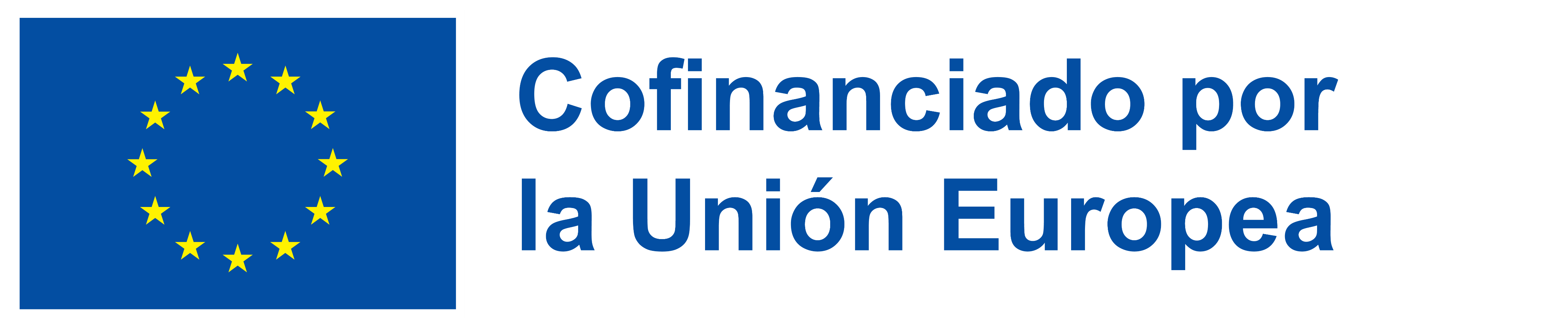 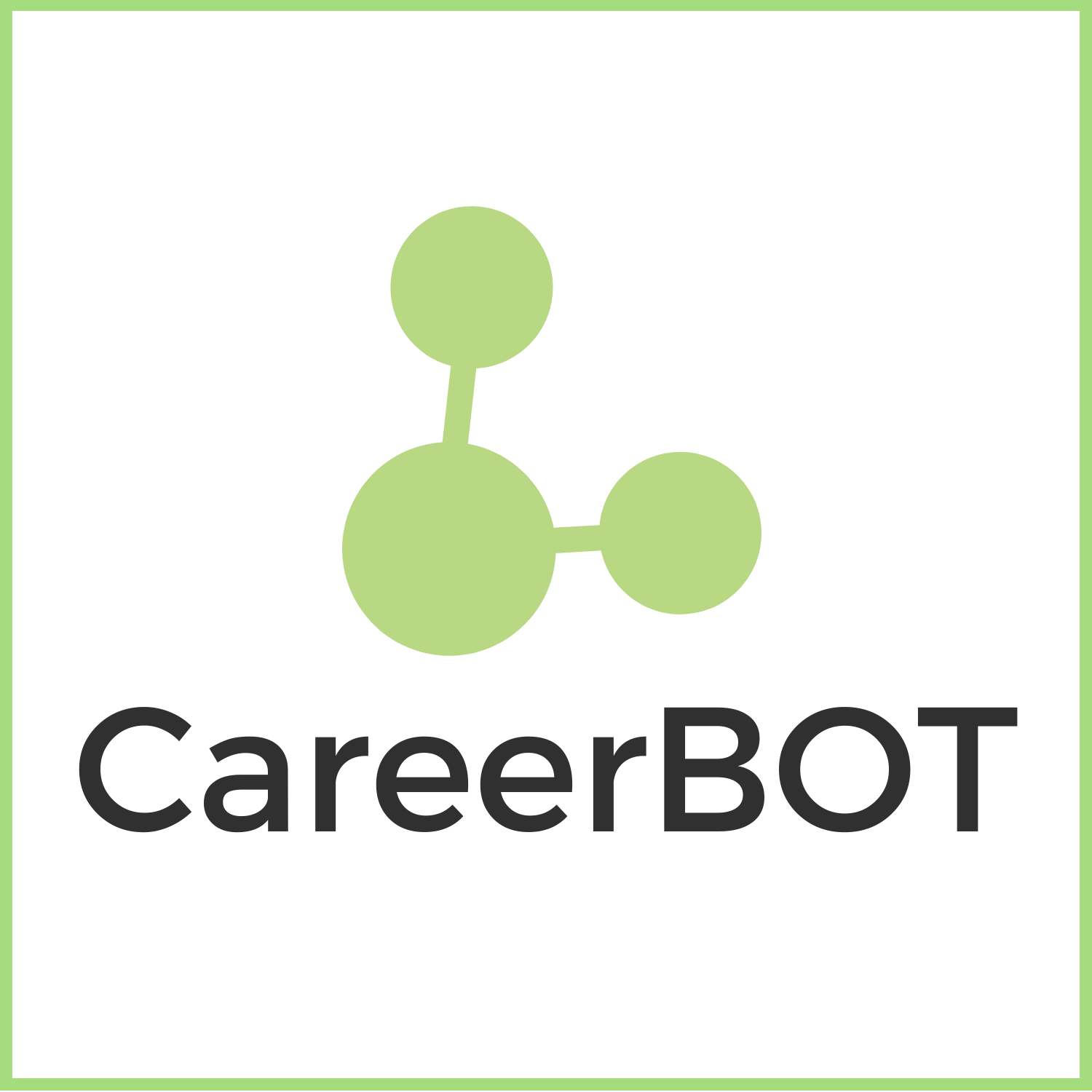 U3: Presentación de la herramienta CareerBot a las personas beneficiarias y uso de una metodología CareerBot antes del asesoramiento
Ejercicio: Samira, desea trabajar y sustentar a su familia
Reflexiones:
¿Qué utilidad tuvo la información para Samira?  
¿Cree que asignar tareas a su usuario/a antes de la siguiente sesión sería útil en sus sesiones de orientación?   
¿Cómo podría utilizar estas funciones para ayudar a sus usuarios/as en el futuro?
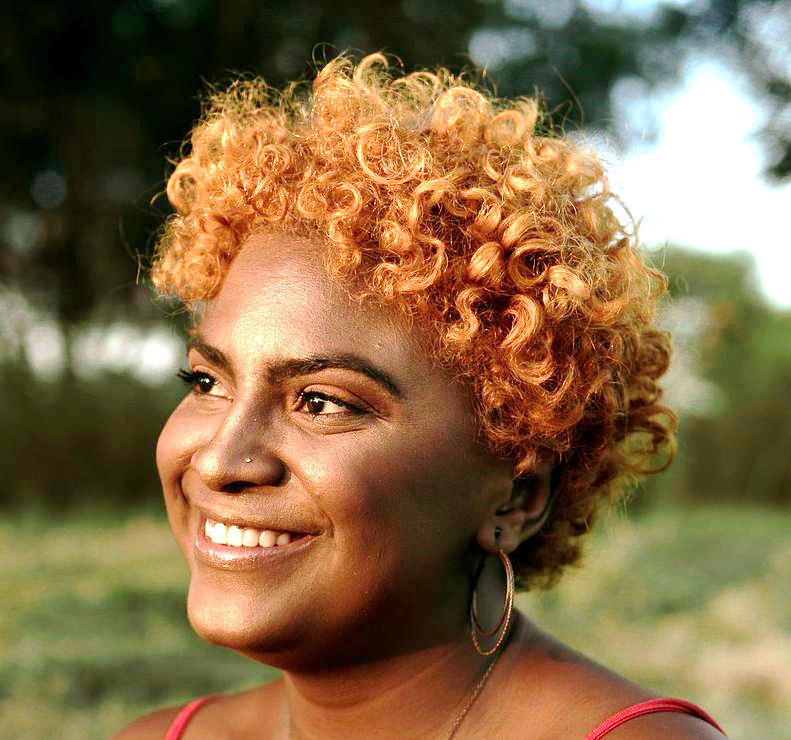 Financiado por la Unión Europea. No obstante, las opiniones y puntos de vista expresados son exclusivamente los de su(s) autor(es) y no reflejan necesariamente los de la Unión Europea ni los de OeAD-GmbH. Ni la Unión Europea ni la autoridad que concede la subvención pueden ser consideradas responsables de los mismos.
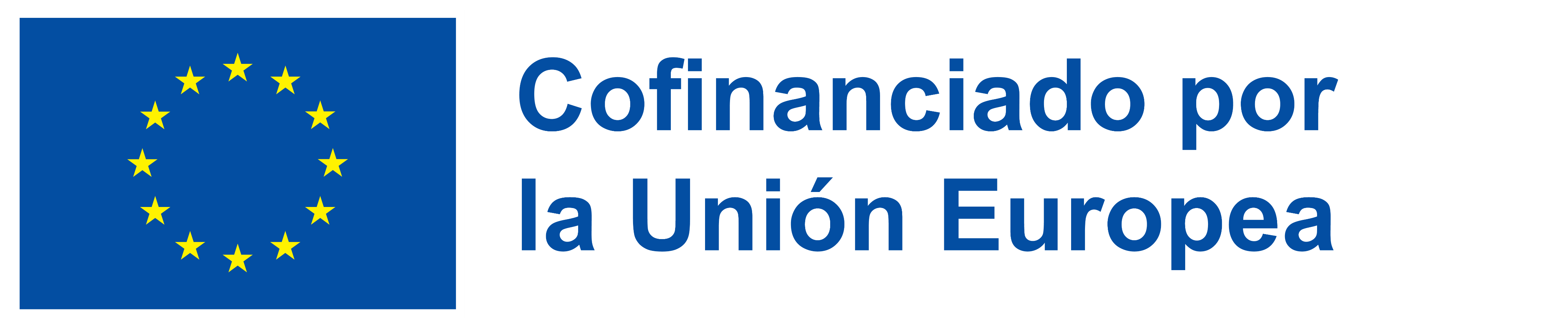 U3: Presentación de la herramienta CareerBot a las personas beneficiarias y uso de una metodología CareerBot antes del asesoramiento – Lista de comprobación
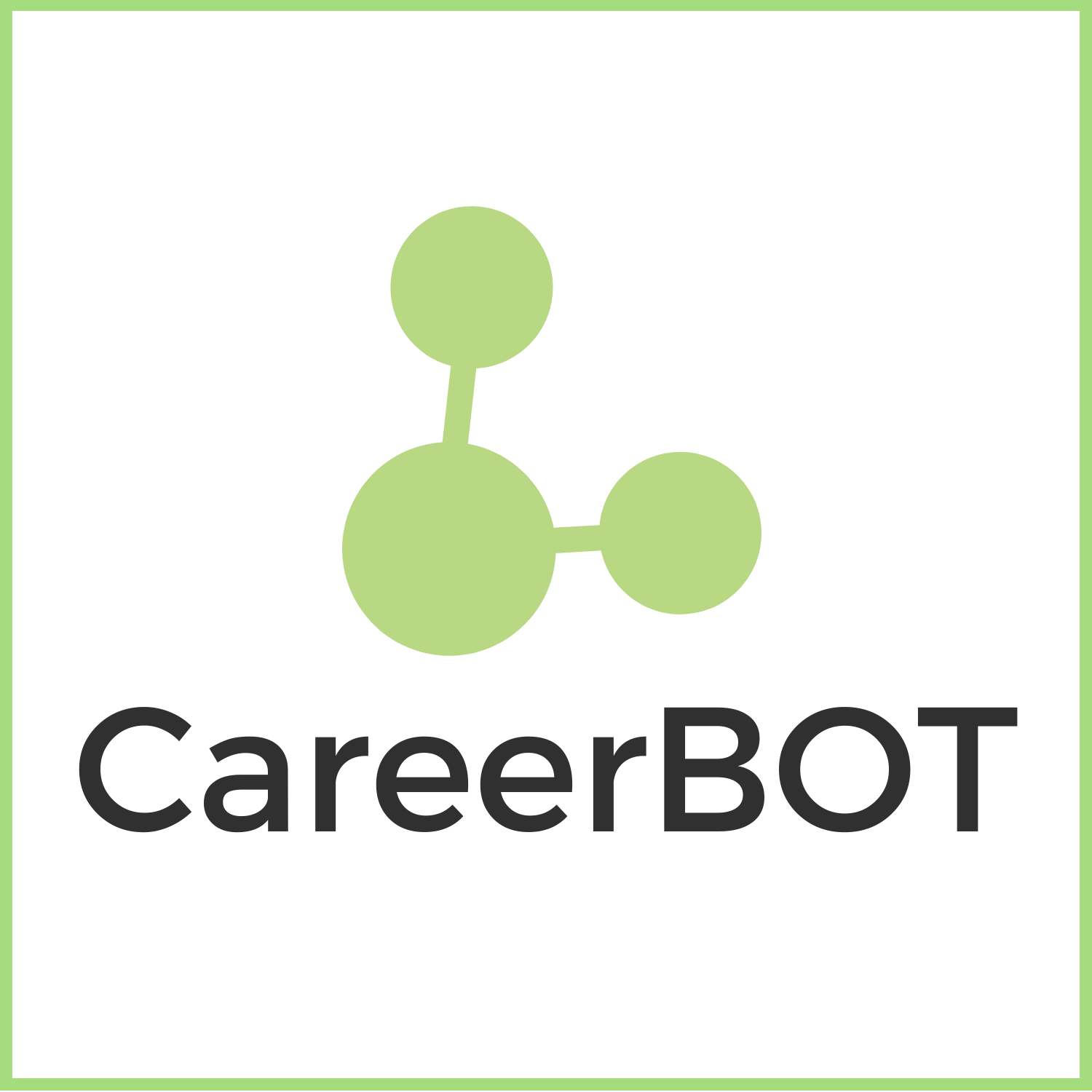 Financiado por la Unión Europea. No obstante, las opiniones y puntos de vista expresados son exclusivamente los de su(s) autor(es) y no reflejan necesariamente los de la Unión Europea ni los de OeAD-GmbH. Ni la Unión Europea ni la autoridad que concede la subvención pueden ser consideradas responsables de los mismos.
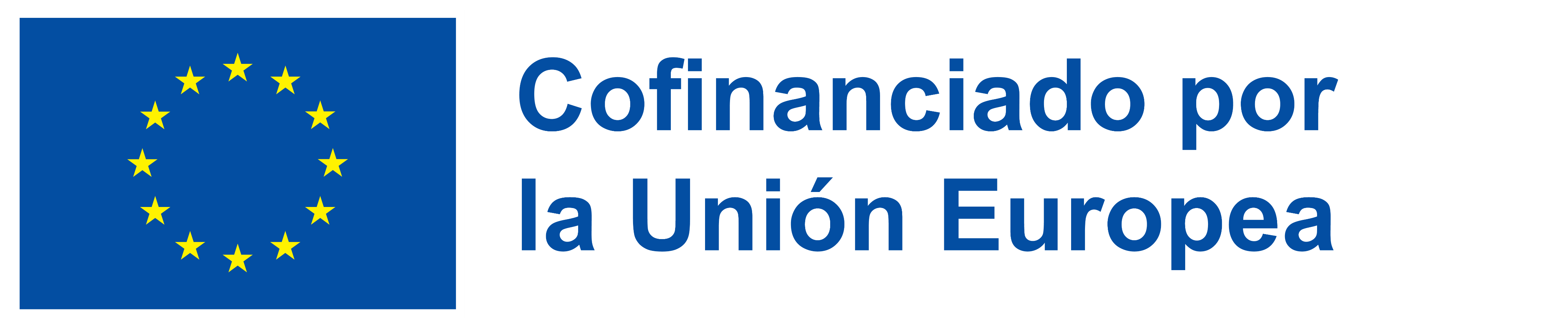 Recursos para M1-U3:
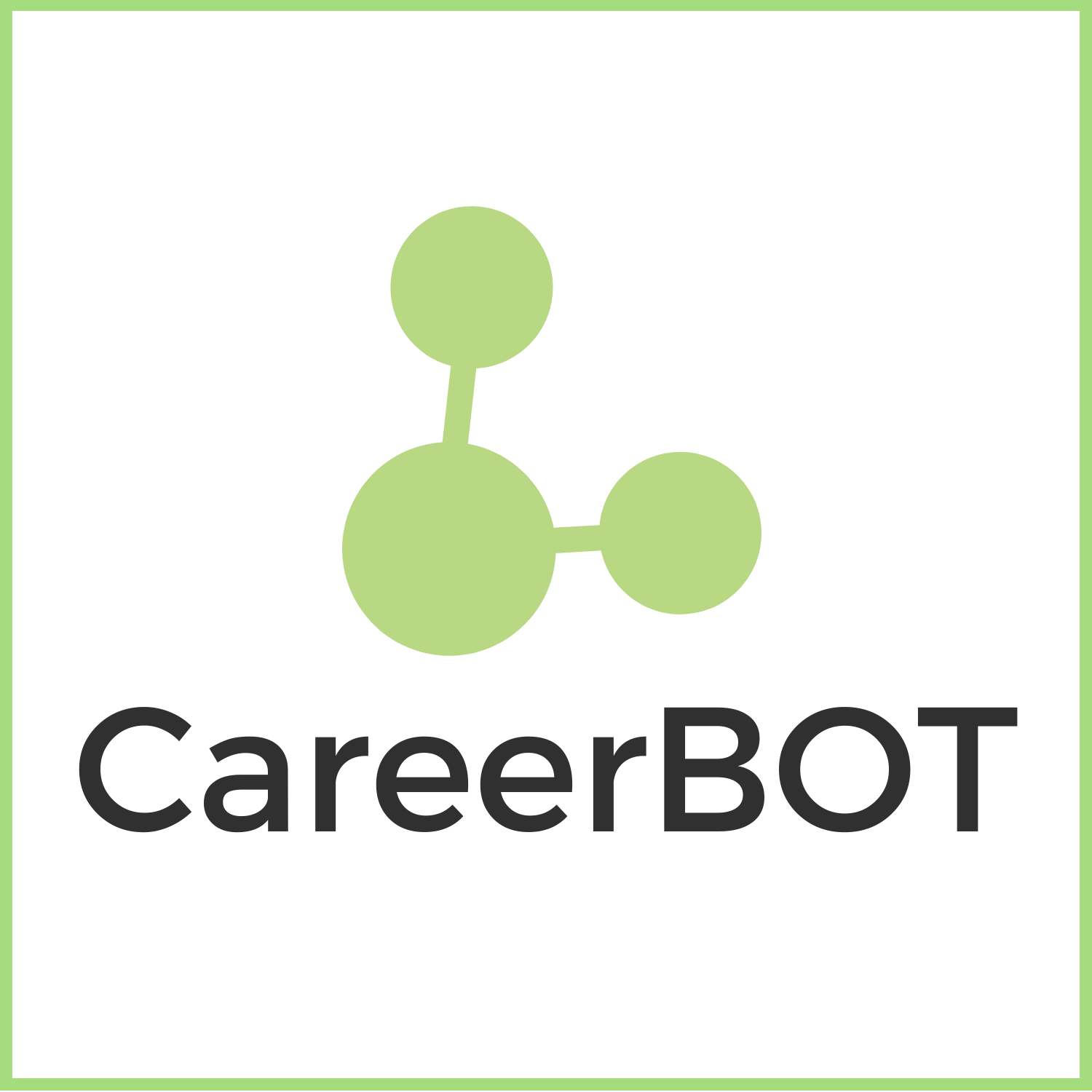 Se proporciona el siguiente material didáctico:
M3-U3-01 – Diapositivas PPT y documento Word M3
M3-U3-02 – La herramienta CareerBot https://careerbot.eu/bot/bot_es.html
M3-U3-03 – Vídeo para conocer el proyecto CareerBot:   https://youtu.be/hs559b841bs?feature=shared
M3 – U3-04 – Tarjeta de personaje (Samira)
ESCANEE
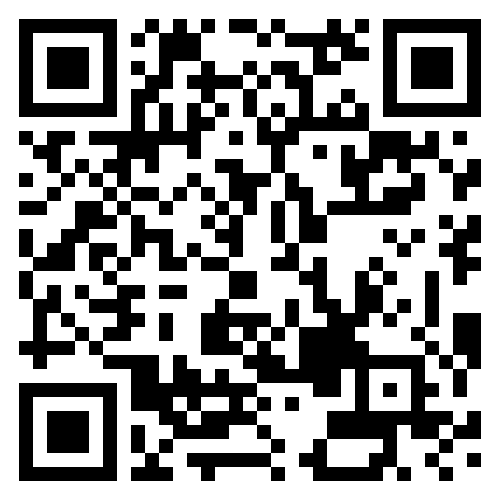 Financiado por la Unión Europea. No obstante, las opiniones y puntos de vista expresados son exclusivamente los de su(s) autor(es) y no reflejan necesariamente los de la Unión Europea ni los de OeAD-GmbH. Ni la Unión Europea ni la autoridad que concede la subvención pueden ser consideradas responsables de los mismos.
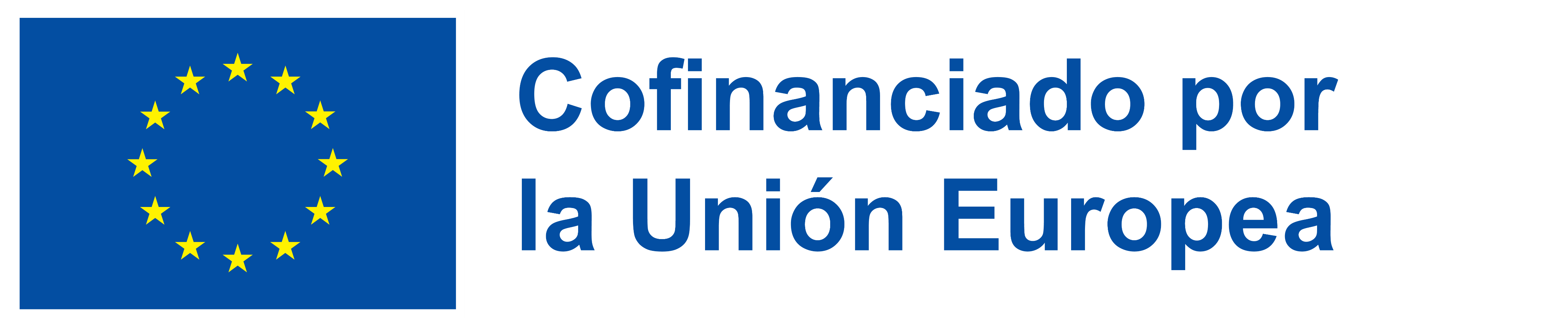 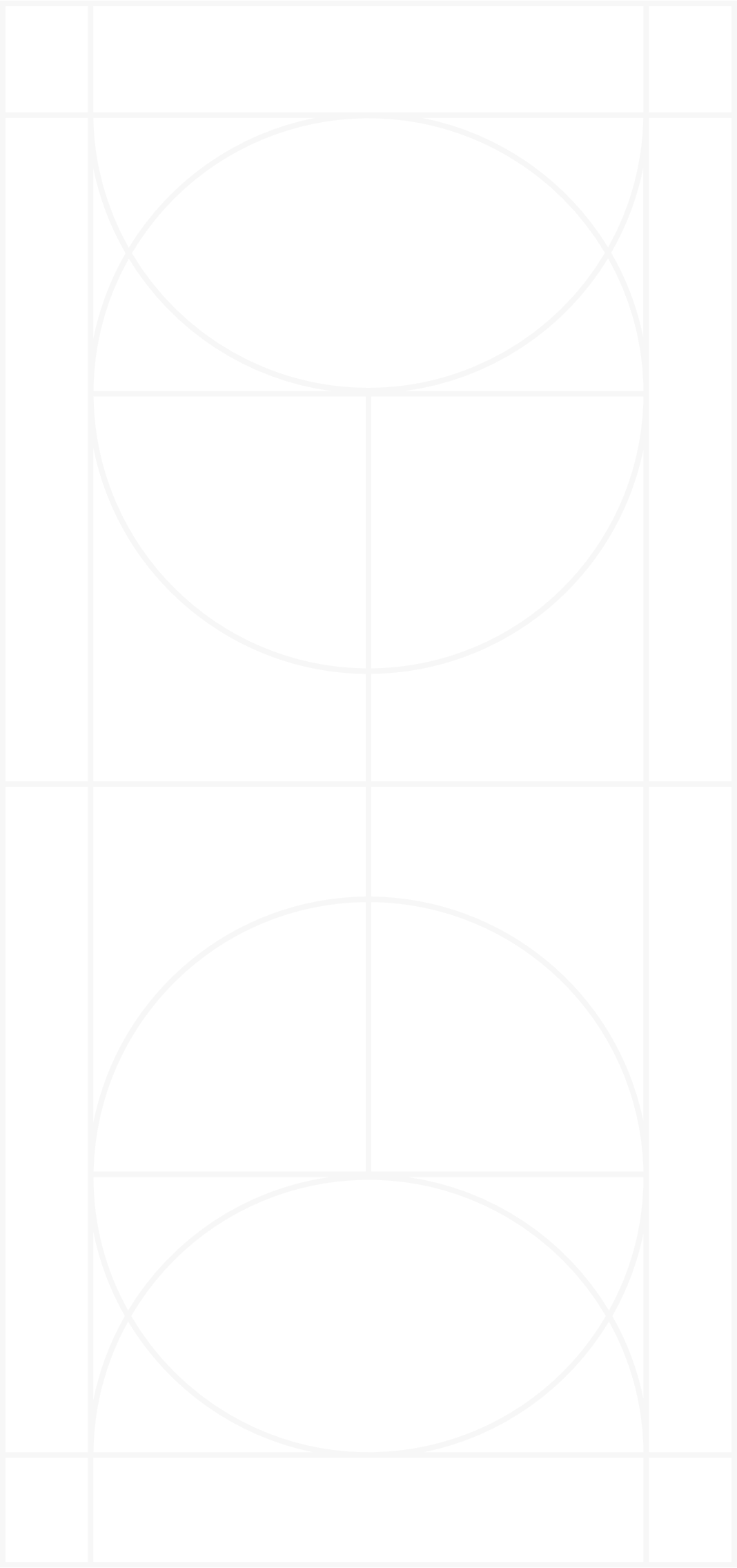 Unidad didáctica 4
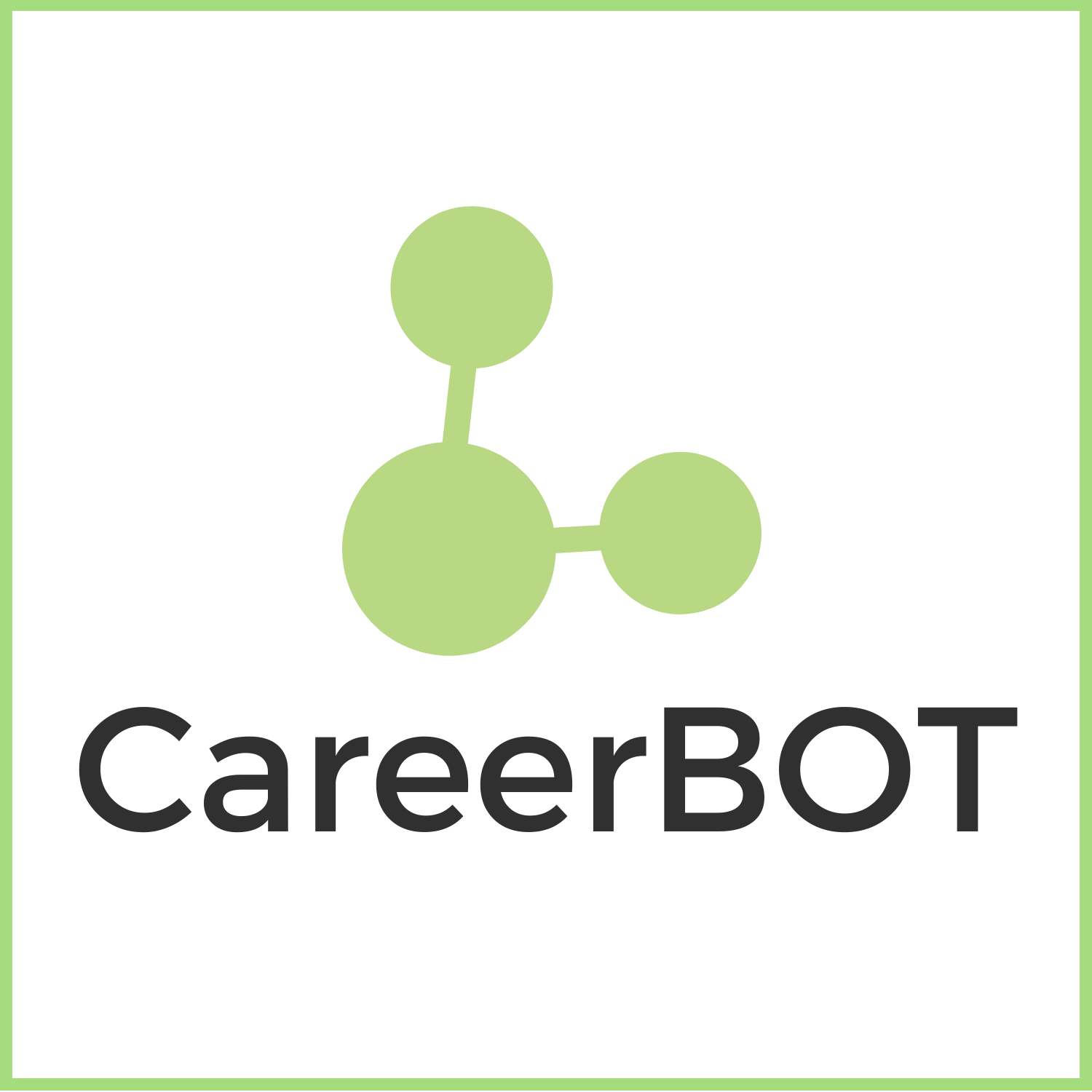 Exploremos la Unidad 4:
Uso de una metodología CareerBot durante y después del asesoramiento
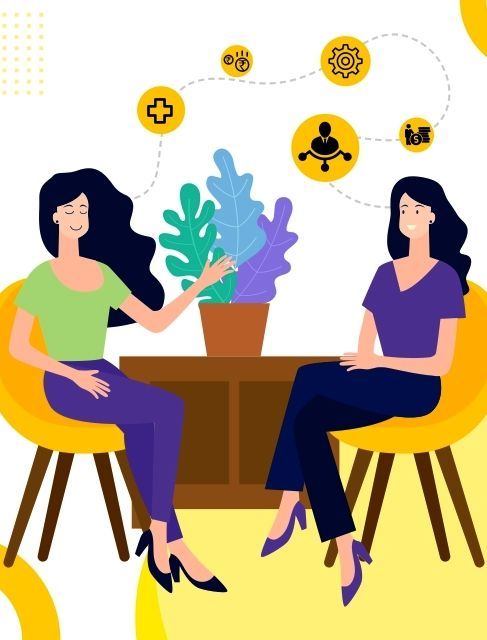 para obtener más información sobre el uso de CareerBot durante y después de una sesión de orientación laboral
Financiado por la Unión Europea. No obstante, las opiniones y puntos de vista expresados son exclusivamente los de su(s) autor(es) y no reflejan necesariamente los de la Unión Europea ni los de OeAD-GmbH. Ni la Unión Europea ni la autoridad que concede la subvención pueden ser consideradas responsables de los mismos.
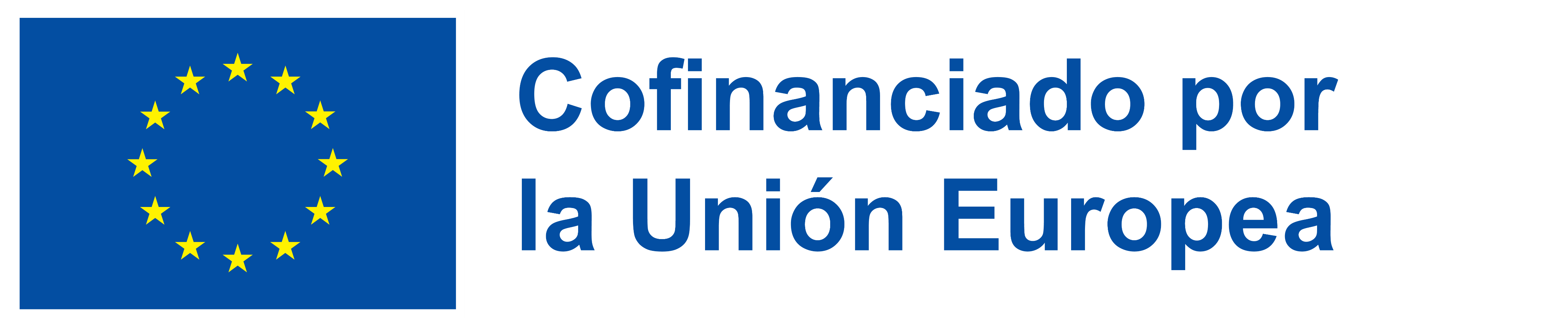 U4: Resultados de aprendizaje
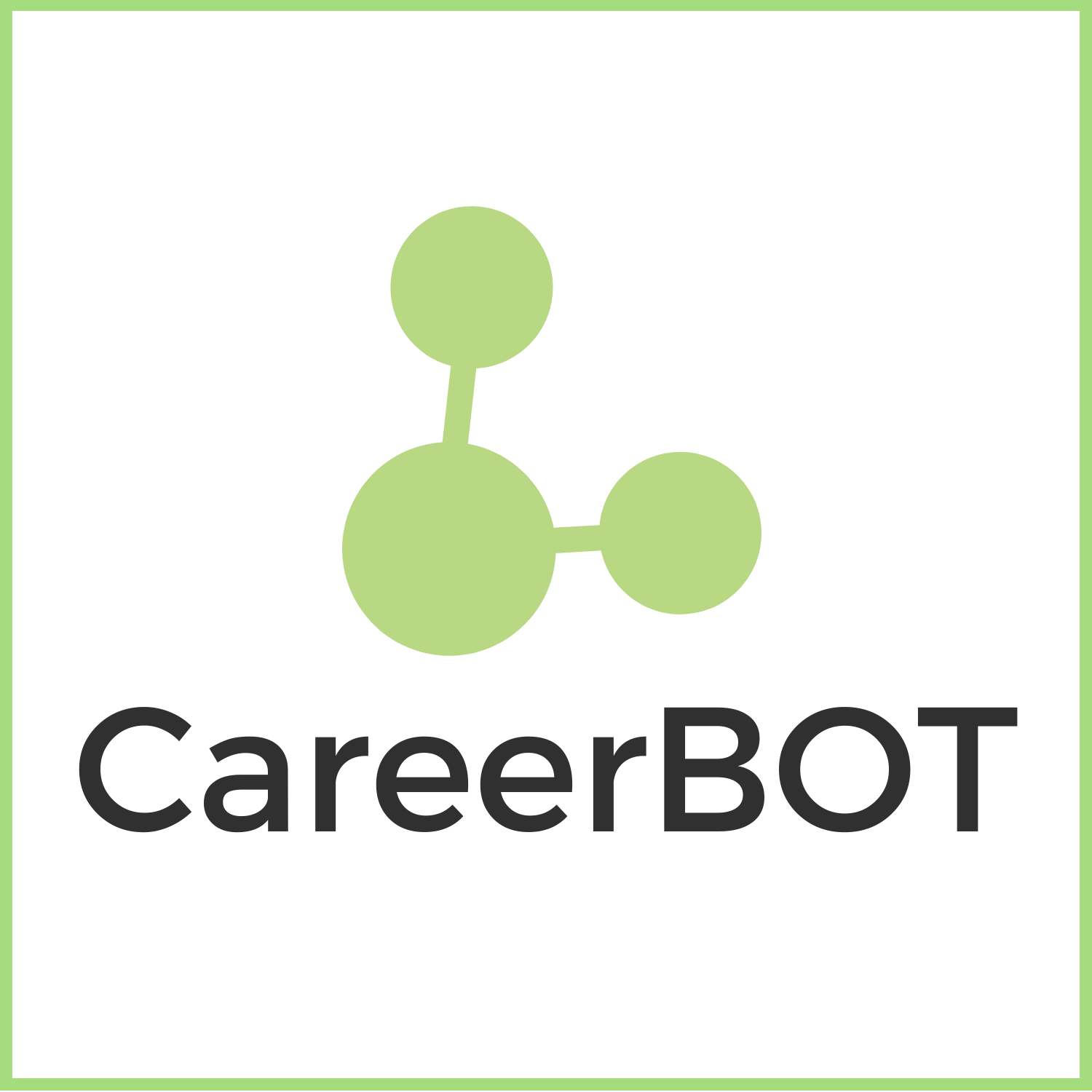 La unidad didáctica 4 explora el uso de la herramienta CareerBot durante y después de la sesión de orientación.
Al completar esta unidad aprenderá:
Cómo acceder y utilizar la función de Solicitud y CV del bot, incluido el CV Europass
Cómo acceder y utilizar la función de demanda de empleo y cualificaciones del bot y cómo puede utilizarse durante la sesión de orientación
Cómo acceder y utilizar la función de entrevista del bot y considerar las formas en que la herramienta CareerBot puede ayudar a los/as solicitantes de empleo después de la sesión de orientación
Cómo utilizar la herramienta en su práctica diaria con las personas usuarias del servicio durante y después de las sesiones de orientación
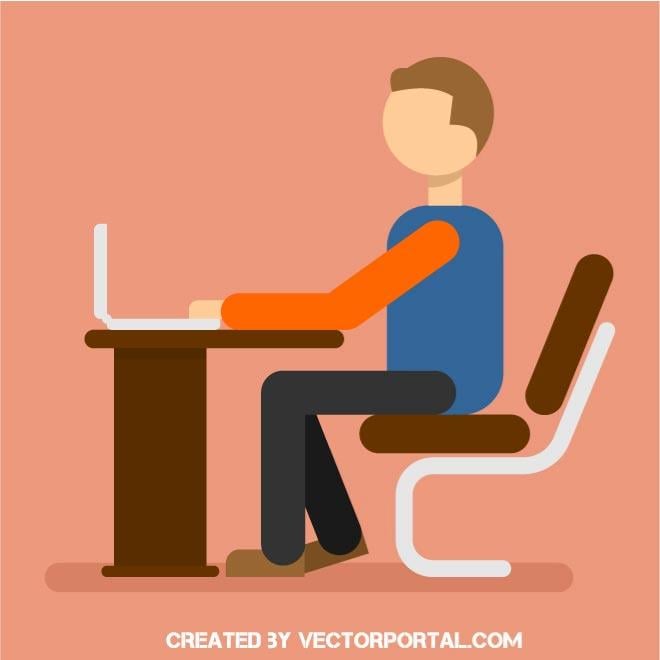 Financiado por la Unión Europea. No obstante, las opiniones y puntos de vista expresados son exclusivamente los de su(s) autor(es) y no reflejan necesariamente los de la Unión Europea ni los de OeAD-GmbH. Ni la Unión Europea ni la autoridad que concede la subvención pueden ser consideradas responsables de los mismos.
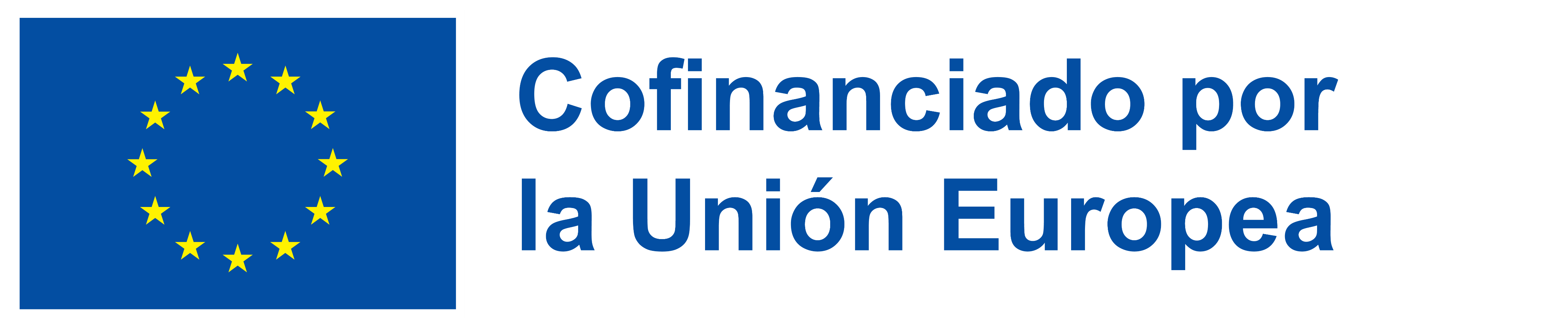 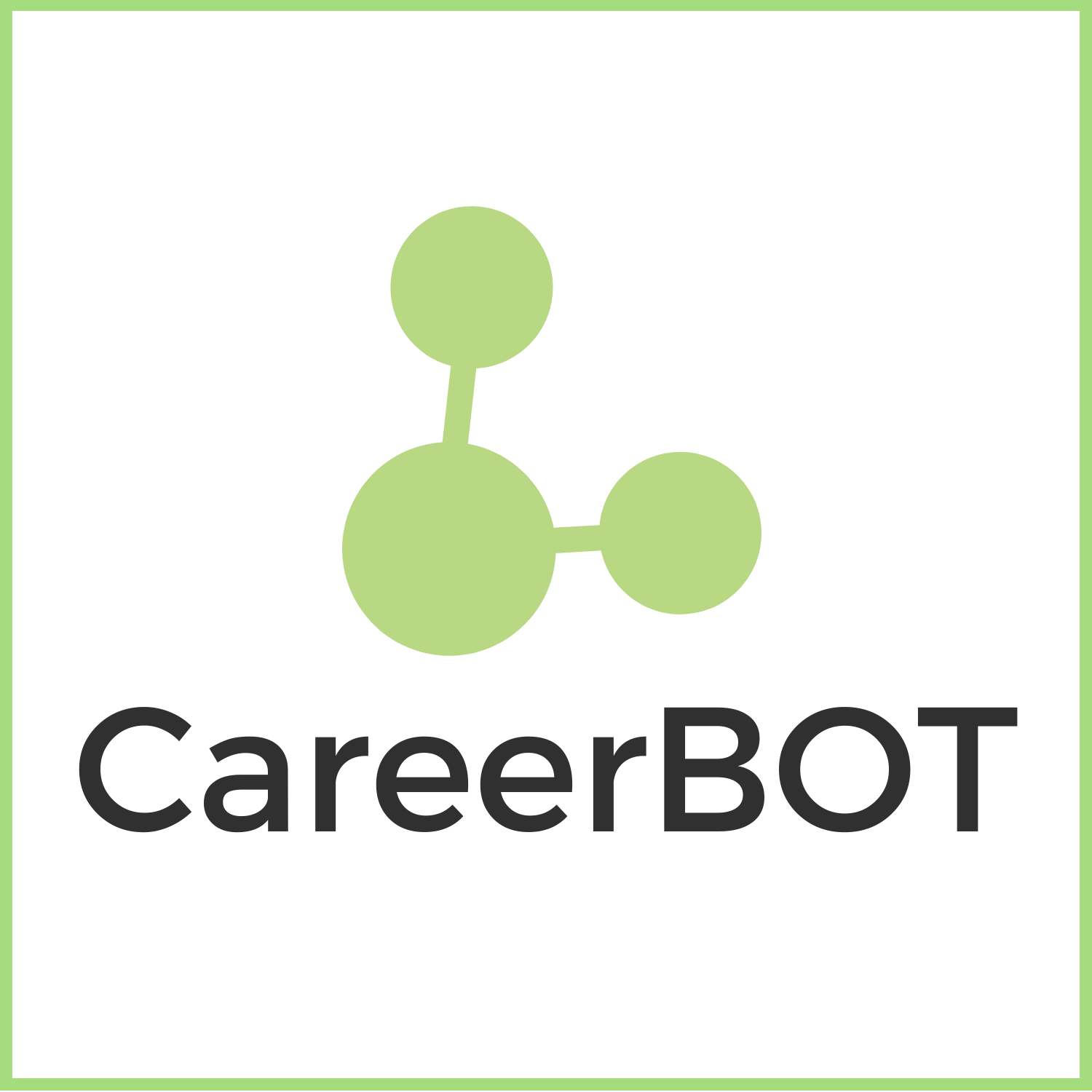 U4: Uso de una metodología CareerBot durante y después del asesoramiento
Ejercicio: «Freda, persona centrada en su carrera profesional y que se siente mayor»
Este ejercicio se centra en las funciones de demanda de empleo y cualificaciones y solicitud y CV de CareerBot para ofrecer a Freda recursos que le ayuden a elaborar un CV actualizado y obtener información sobre las necesidades actuales del mercado laboral en Irlanda y las competencias necesarias para estos puestos. 
Paso 1: Navegue por el bot como Freda y entre en el flujo de conversación Solicitud y CV. Aquí encontrará una serie de recursos, incluidos consejos generales sobre la redacción de CV y una introducción a Europass, una herramienta de la UE diseñada para desarrollar su CV. 
Paso 2: Discuta las funciones de CareerBot con otros/as profesionales y comparta sus pensamientos sobre estas funciones, identificando dónde son útiles, así como cualquier limitación potencial a tener en cuenta cuando trabaje con personas usuarias.
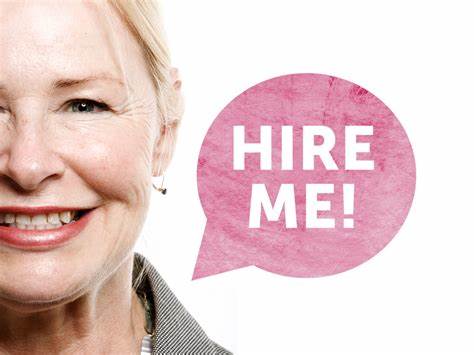 Financiado por la Unión Europea. No obstante, las opiniones y puntos de vista expresados son exclusivamente los de su(s) autor(es) y no reflejan necesariamente los de la Unión Europea ni los de OeAD-GmbH. Ni la Unión Europea ni la autoridad que concede la subvención pueden ser consideradas responsables de los mismos.
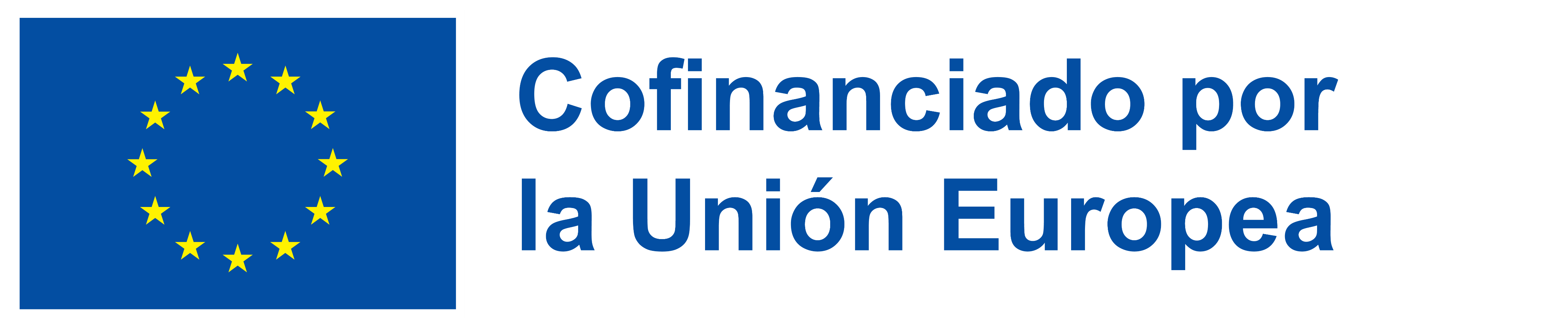 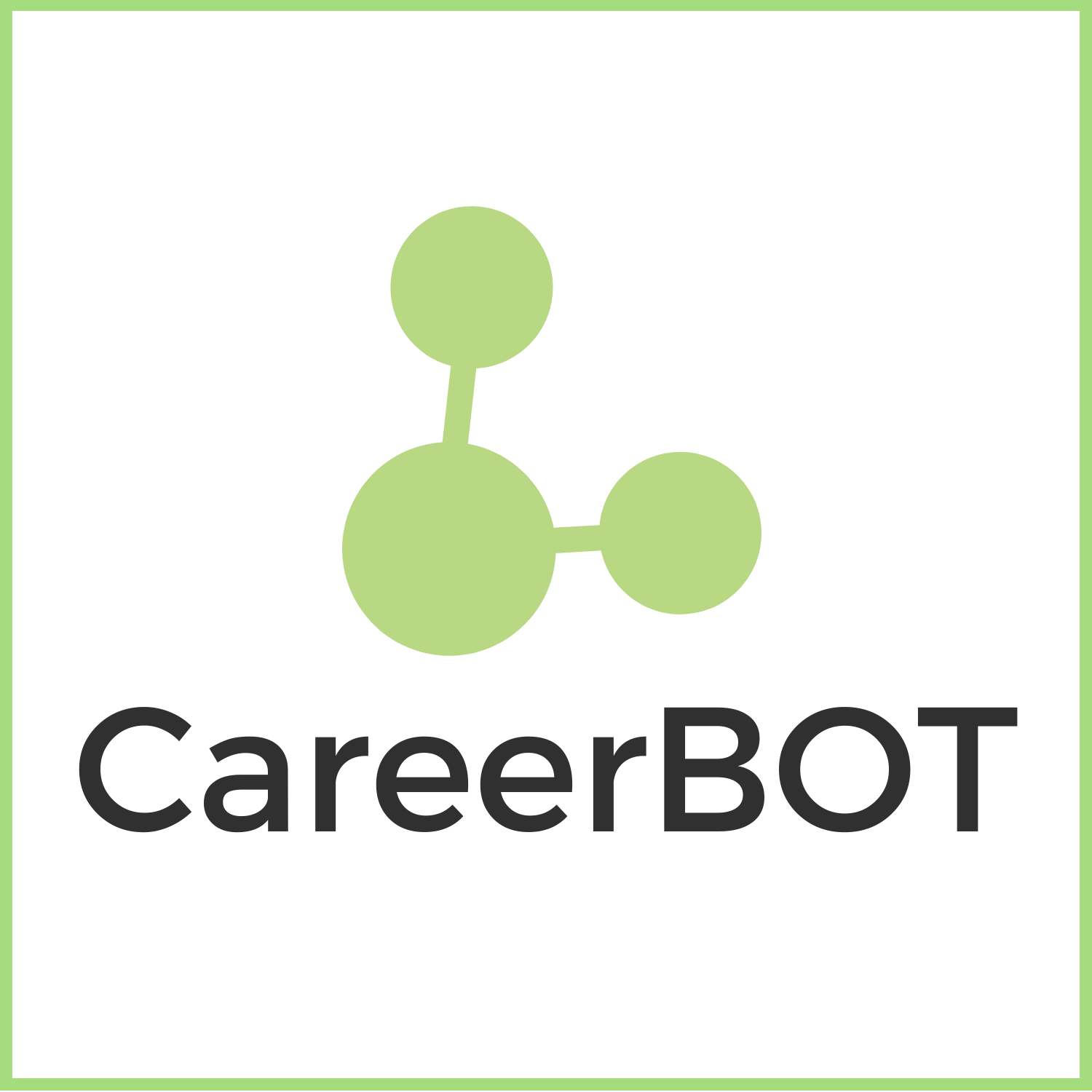 U4: Uso de una metodología CareerBot durante y después del asesoramiento
Ejercicio: «Freda, persona centrada en su carrera profesional y que se siente mayor»
Paso 3: Navegue por la herramienta CareerBot para entrar en el flujo de conversación Demanda de empleo y cualificaciones. Se le preguntará qué país desea buscar y el bot, que ha sido diseñado para trabajar en España, Irlanda, Austria y Grecia, recordará el país elegido. Seleccione Irlanda y explore los resultados para Freda y las futuras habilidades y sectores demandados en Irlanda. Explore el flujo y tome notas de lo que encuentre.

Reflexiones:
¿Hasta qué punto han sido útiles los vídeos para entender las funciones de CV e información sobre empleos en CareerBot?  
¿Qué utilidad tuvieron las plantillas Europass para diseñar un CV para Freda?  
¿Cómo podría utilizar estas funciones para ayudar a sus personas usuarias en el futuro?
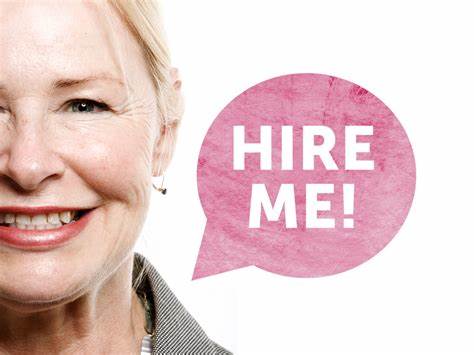 Financiado por la Unión Europea. No obstante, las opiniones y puntos de vista expresados son exclusivamente los de su(s) autor(es) y no reflejan necesariamente los de la Unión Europea ni los de OeAD-GmbH. Ni la Unión Europea ni la autoridad que concede la subvención pueden ser consideradas responsables de los mismos.
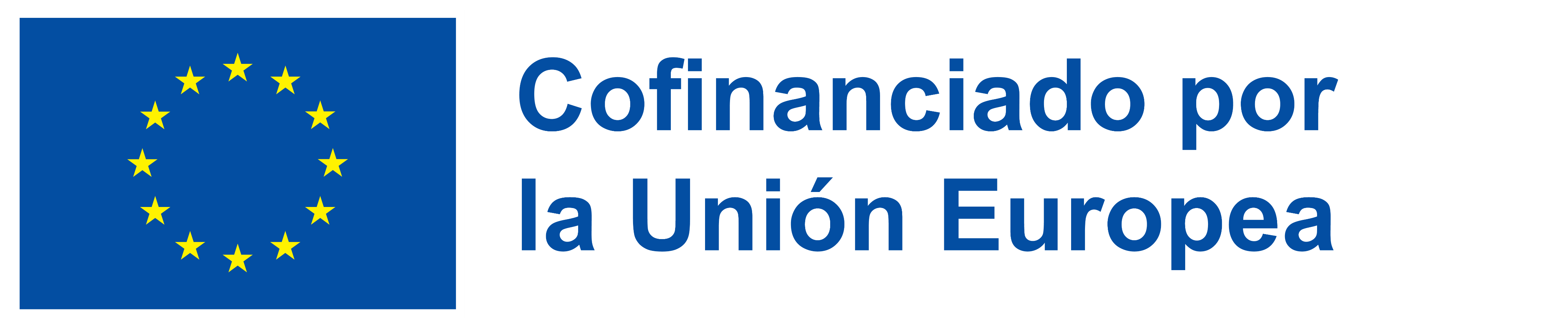 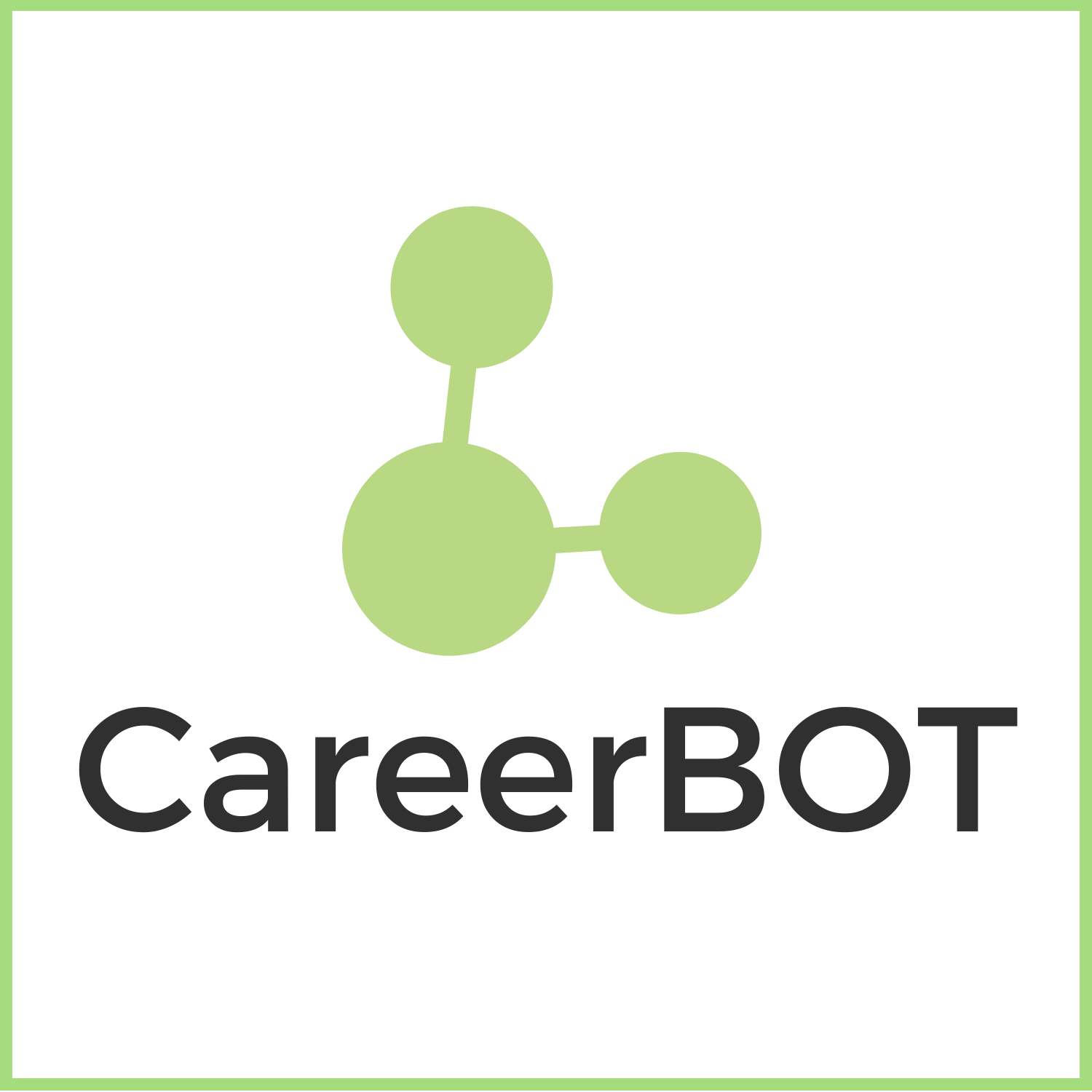 U4: Uso de una metodología CareerBot durante y después del asesoramiento
Ejercicio: «Pedro, autoestima estable»
En esta unidad, los/as profesionales explorarán la función Entrevista del bot y revisarán los vídeos cortos desarrollados que ofrecen consejos útiles a las personas demandantes de empleo. Utilizando esta función, ayudarán a Pedro a prepararse para las entrevistas y utilizarán las funciones ya exploradas en las Unidades 3 y 4 para encontrar información personalizada sobre el mercado laboral en España para Pedro y registrar sus hallazgos.   

Paso 1. Navegue por la herramienta CareerBot como Pedro y entre en el flujo conversacional entrevista para explorar el material ofrecido. Tome notas, anotando las formas útiles en que CareerBot puede ser utilizado para crear, editar y mejorar las habilidades de entrevista de la persona usuaria.  
Paso 2. Cuando termine de ver la función, comente su experiencia con sus compañeros/as. Se anima a los/as profesionales a que compartan sus opiniones sobre la función Entrevista y los vídeos que la acompañan, identificando los aspectos en los que puede ser útil para Pedro, así como las posibles limitaciones que deben tenerse en cuenta al trabajar con usuarios/as.
Paso 3. Utilice las funciones exploradas en U3 y U4 para encontrar más información para Pedro. ¡Experimente y explore!
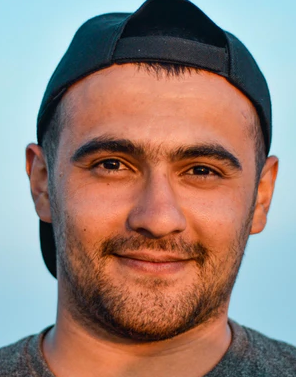 Financiado por la Unión Europea. No obstante, las opiniones y puntos de vista expresados son exclusivamente los de su(s) autor(es) y no reflejan necesariamente los de la Unión Europea ni los de OeAD-GmbH. Ni la Unión Europea ni la autoridad que concede la subvención pueden ser consideradas responsables de los mismos.
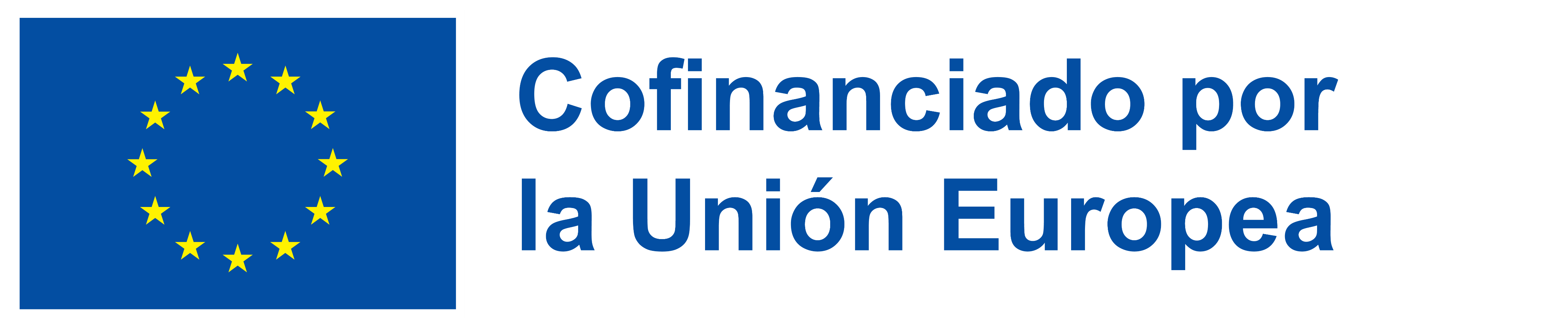 U4: Uso de una metodología CareerBot durante y después del asesoramiento – Lista de comprobación
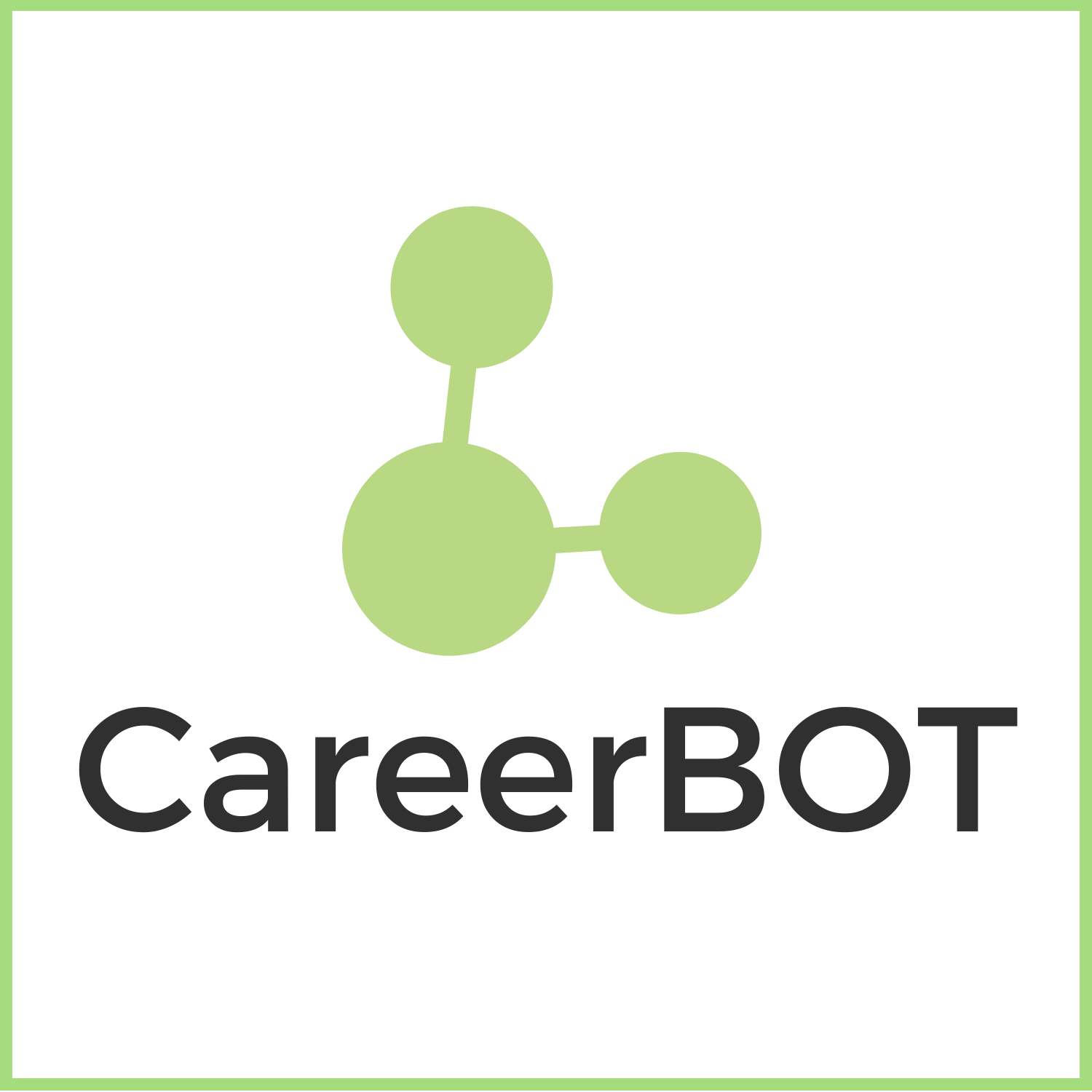 Financiado por la Unión Europea. No obstante, las opiniones y puntos de vista expresados son exclusivamente los de su(s) autor(es) y no reflejan necesariamente los de la Unión Europea ni los de OeAD-GmbH. Ni la Unión Europea ni la autoridad que concede la subvención pueden ser consideradas responsables de los mismos.
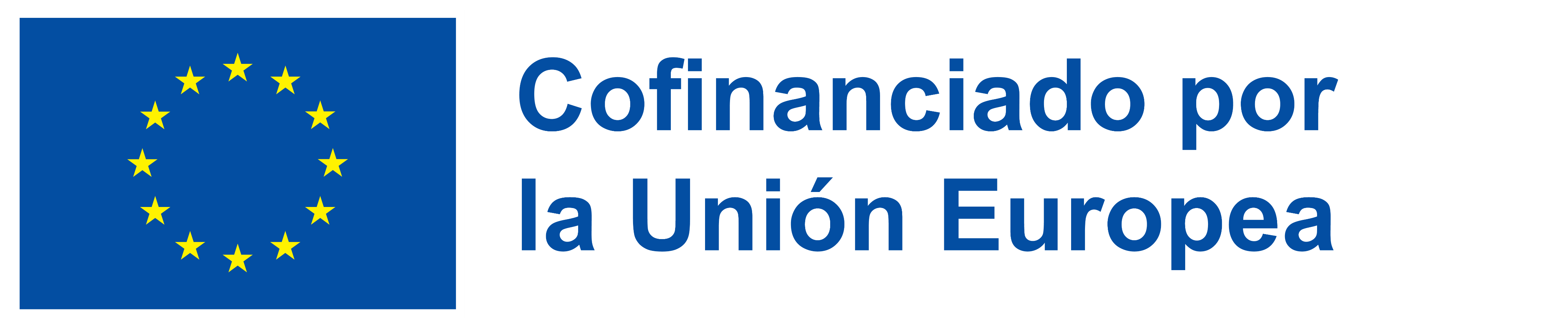 Recursos para M1-U4:
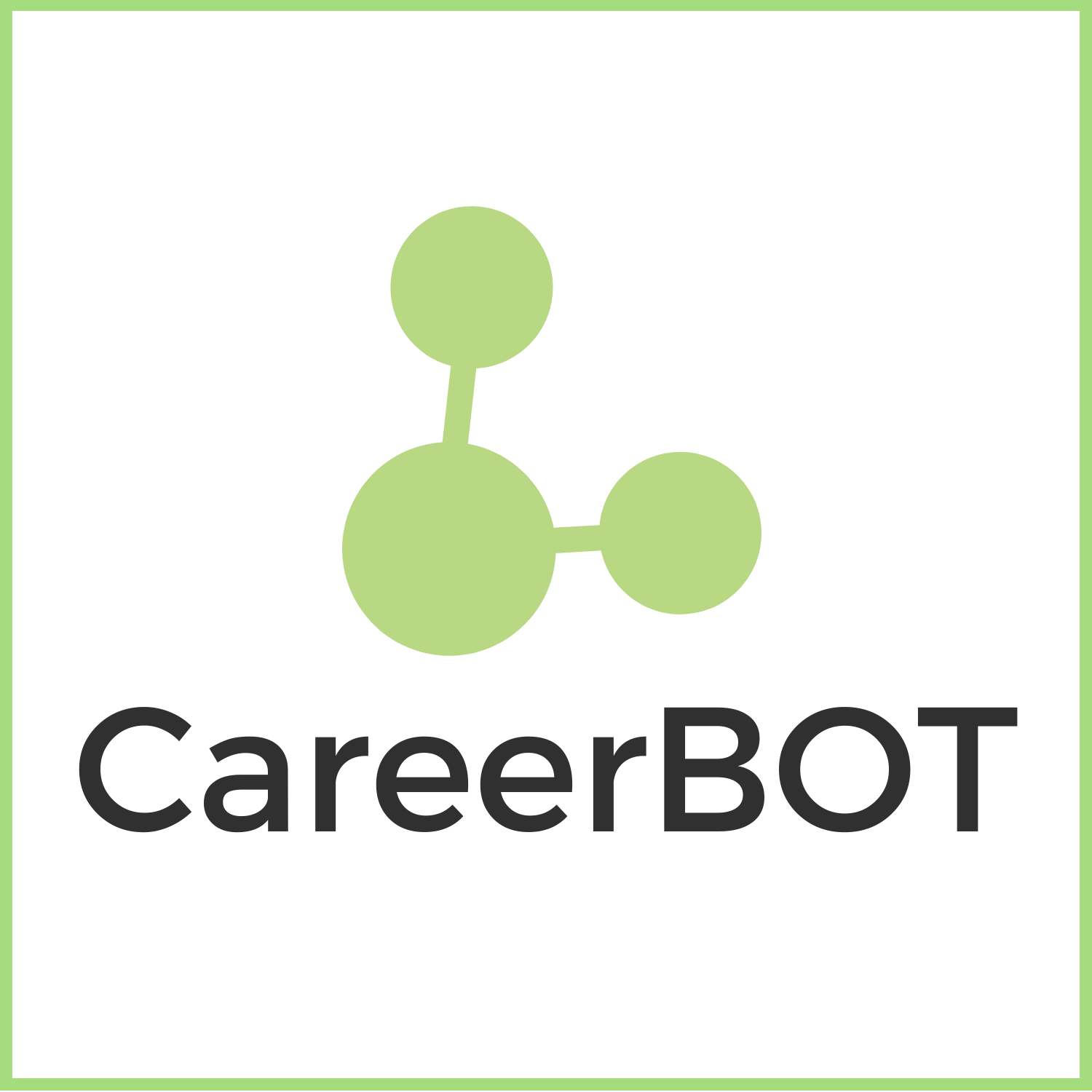 Se proporciona el siguiente material didáctico:
M3-U4-01 – Diapositivas y documento Word de M3
M3-U4-02 – Tarjetas de personajes (Samira, Freda y Pedro)
M3-U4-03 – Herramienta CareerBot
M3-U4-04 – Qualifax (herramienta adicional sugerida) https://www.qualifax.ie/ y plantillas de CV Europass https://europa.eu/europass/es/create-europass-cv
Financiado por la Unión Europea. No obstante, las opiniones y puntos de vista expresados son exclusivamente los de su(s) autor(es) y no reflejan necesariamente los de la Unión Europea ni los de OeAD-GmbH. Ni la Unión Europea ni la autoridad que concede la subvención pueden ser consideradas responsables de los mismos.
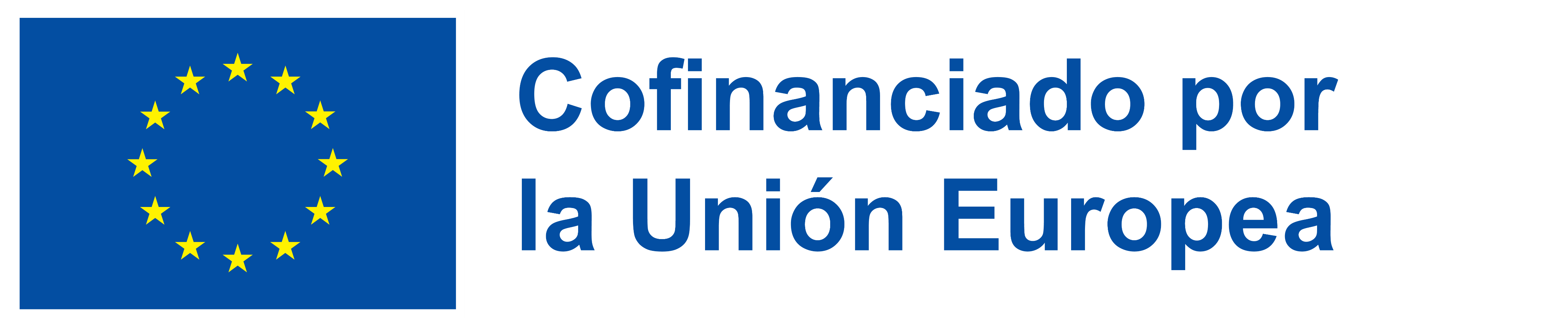 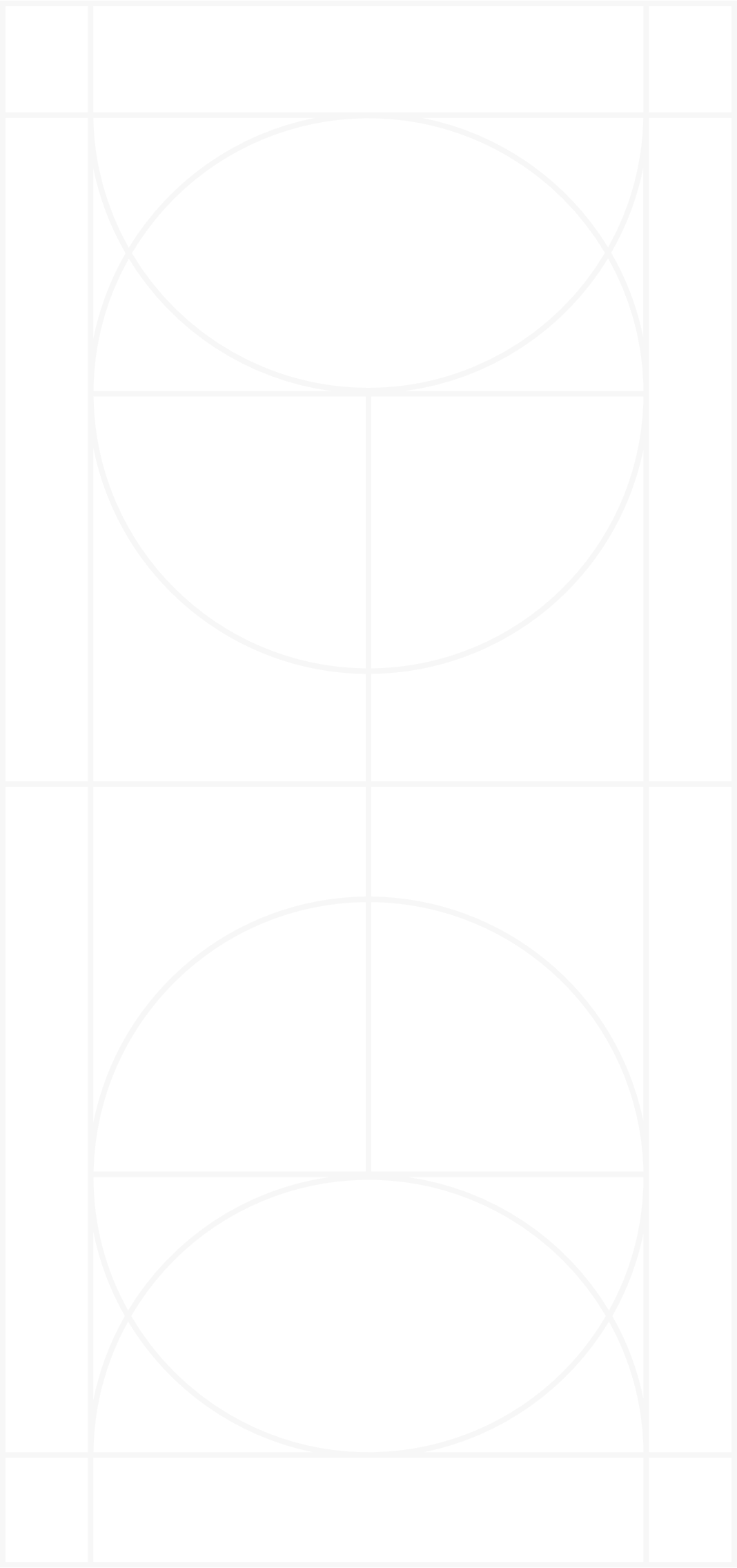 Learning Unit 5
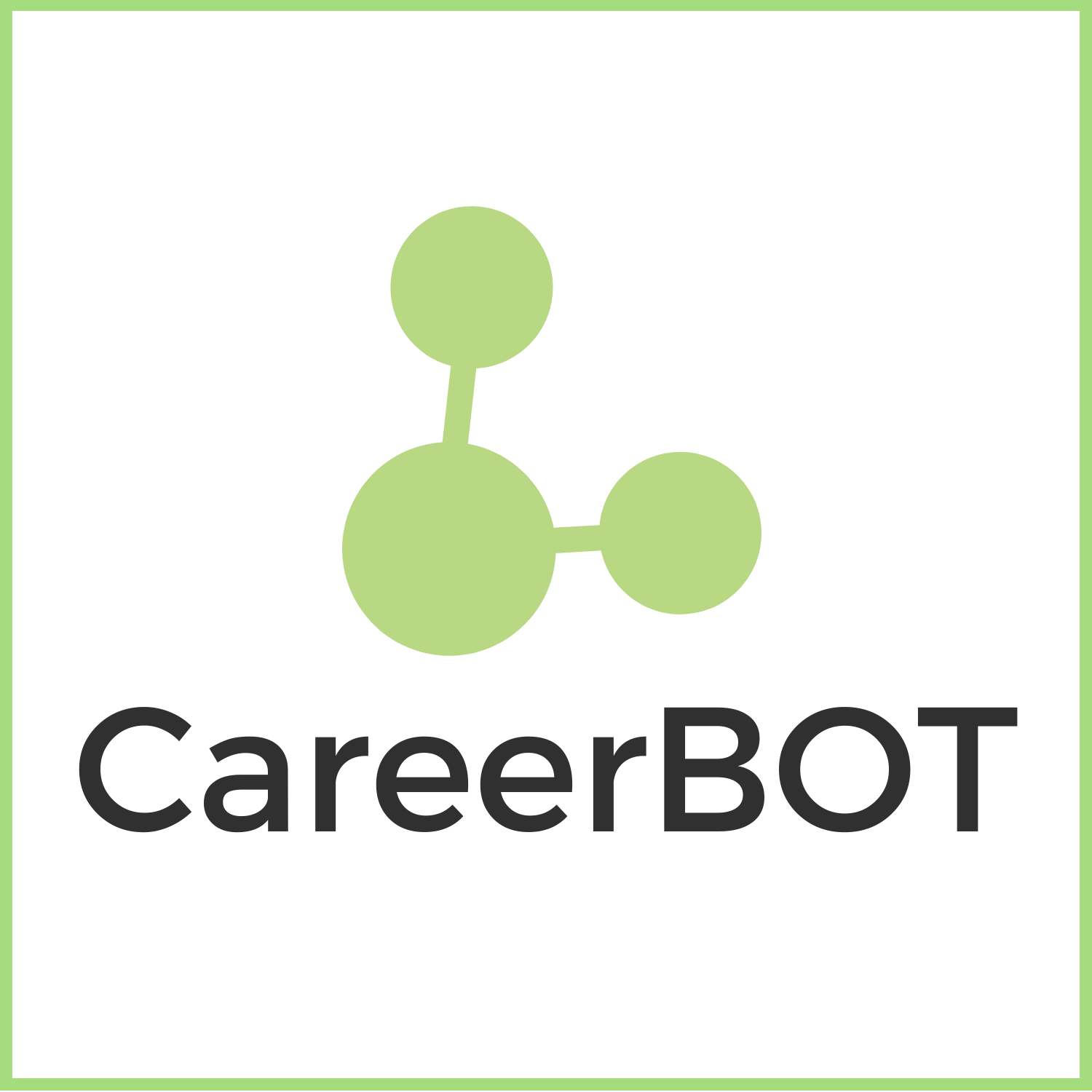 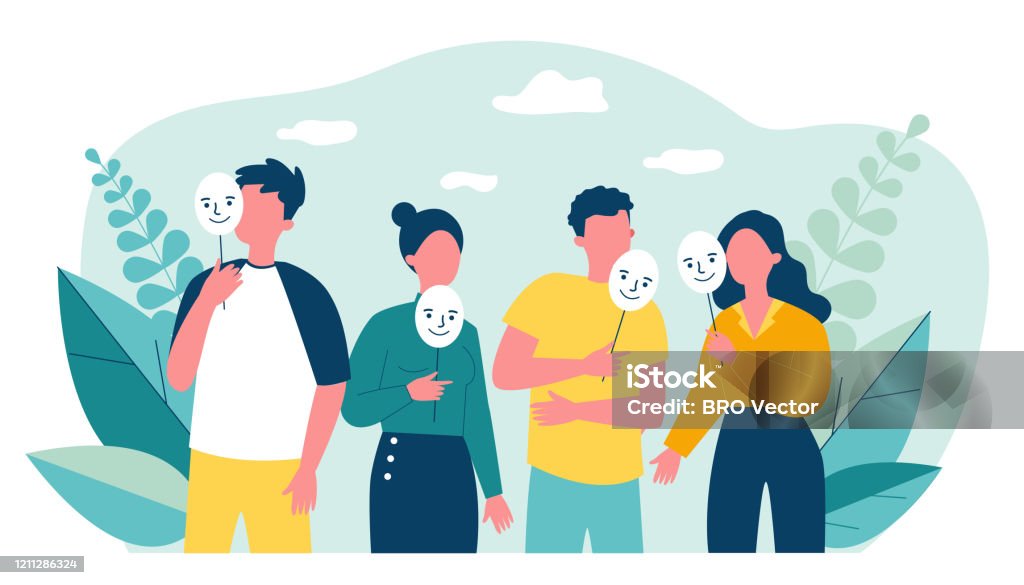 Exploremos la Unidad 5:
Ejercicios de juegos de rol como herramientas de aprendizaje en una metodología CareerBot
para aplicar de forma práctica lo aprendido en este módulo mediante juegos de rol
Financiado por la Unión Europea. No obstante, las opiniones y puntos de vista expresados son exclusivamente los de su(s) autor(es) y no reflejan necesariamente los de la Unión Europea ni los de OeAD-GmbH. Ni la Unión Europea ni la autoridad que concede la subvención pueden ser consideradas responsables de los mismos.
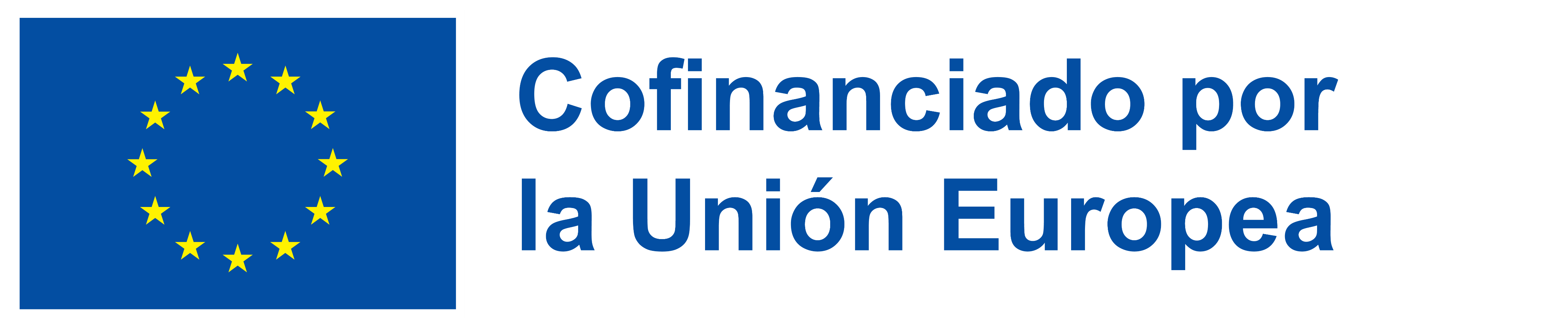 U5: Resultados de aprendizaje
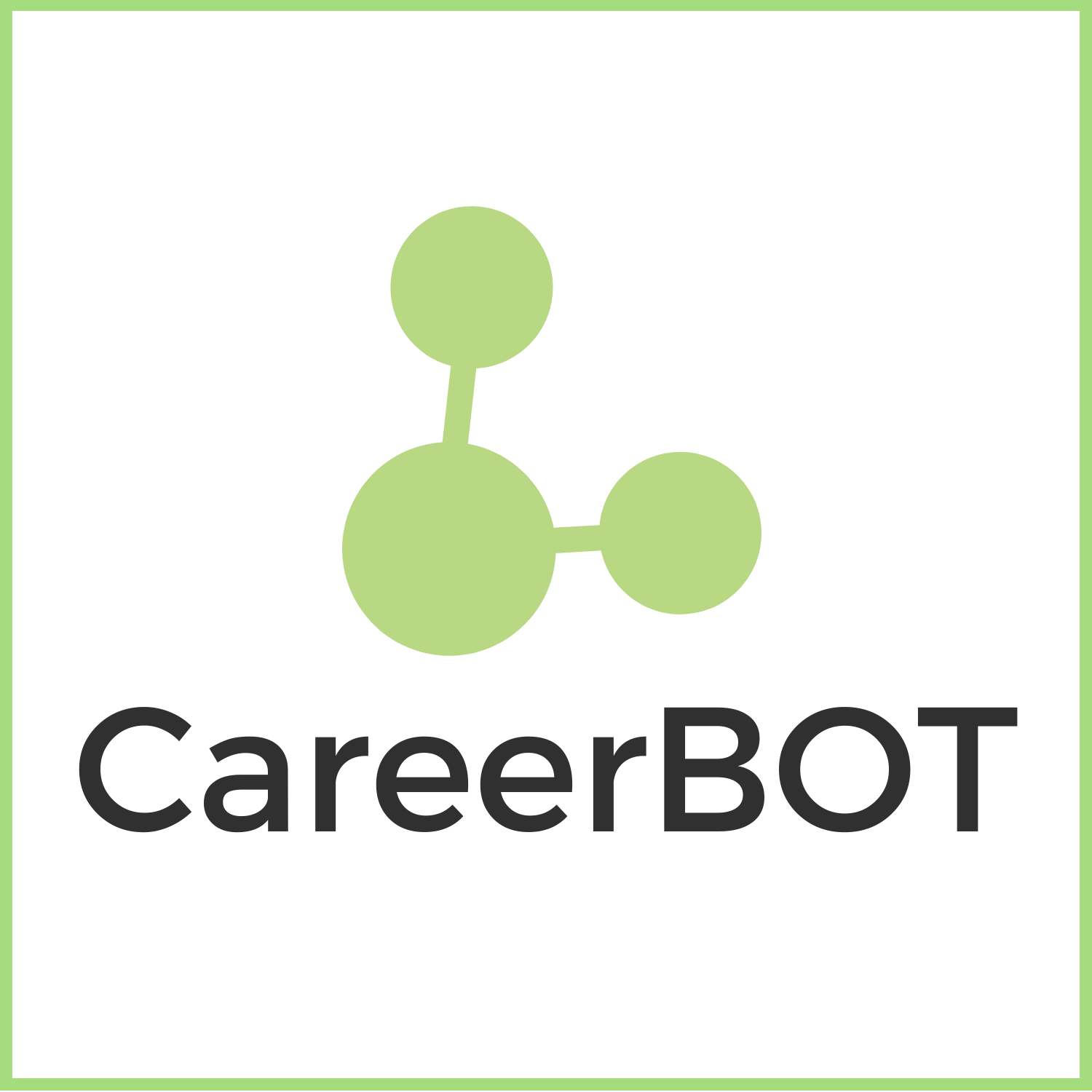 La unidad didáctica 5 tratará sobre los ejercicios de juegos de rol. Se animará a las personas participantes a considerar el uso de los juegos de rol como ejercicio tanto para la formación de los/as profesionales de la orientación laboral como para las personas demandantes de empleo.
Al completar esta unidad aprenderá:
Qué implican los ejercicios de juegos de rol y su propósito en los escenarios de aprendizaje
Cómo mostrar la herramienta CareerBot a otras personas y reflexionar sobre su usabilidad
Nuevos consejos y trucos de otros/as profesionales sobre cómo guiar a otros a través del bot
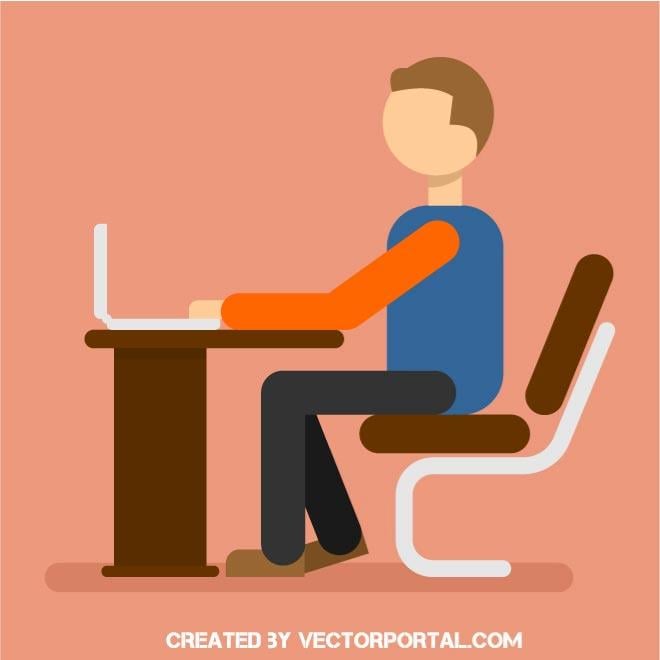 Financiado por la Unión Europea. No obstante, las opiniones y puntos de vista expresados son exclusivamente los de su(s) autor(es) y no reflejan necesariamente los de la Unión Europea ni los de OeAD-GmbH. Ni la Unión Europea ni la autoridad que concede la subvención pueden ser consideradas responsables de los mismos.
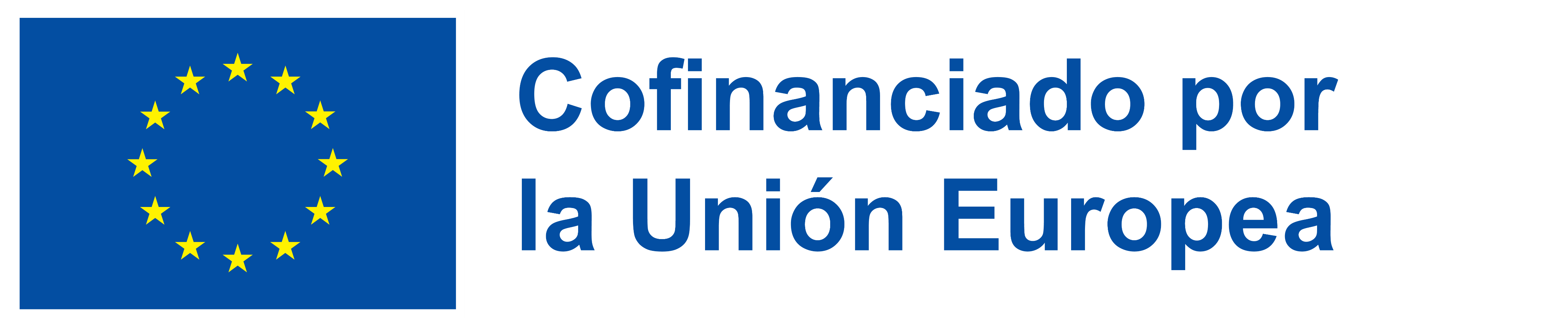 U5: Ejercicios de juegos de rol como herramientas de aprendizaje en una metodología CareerBot
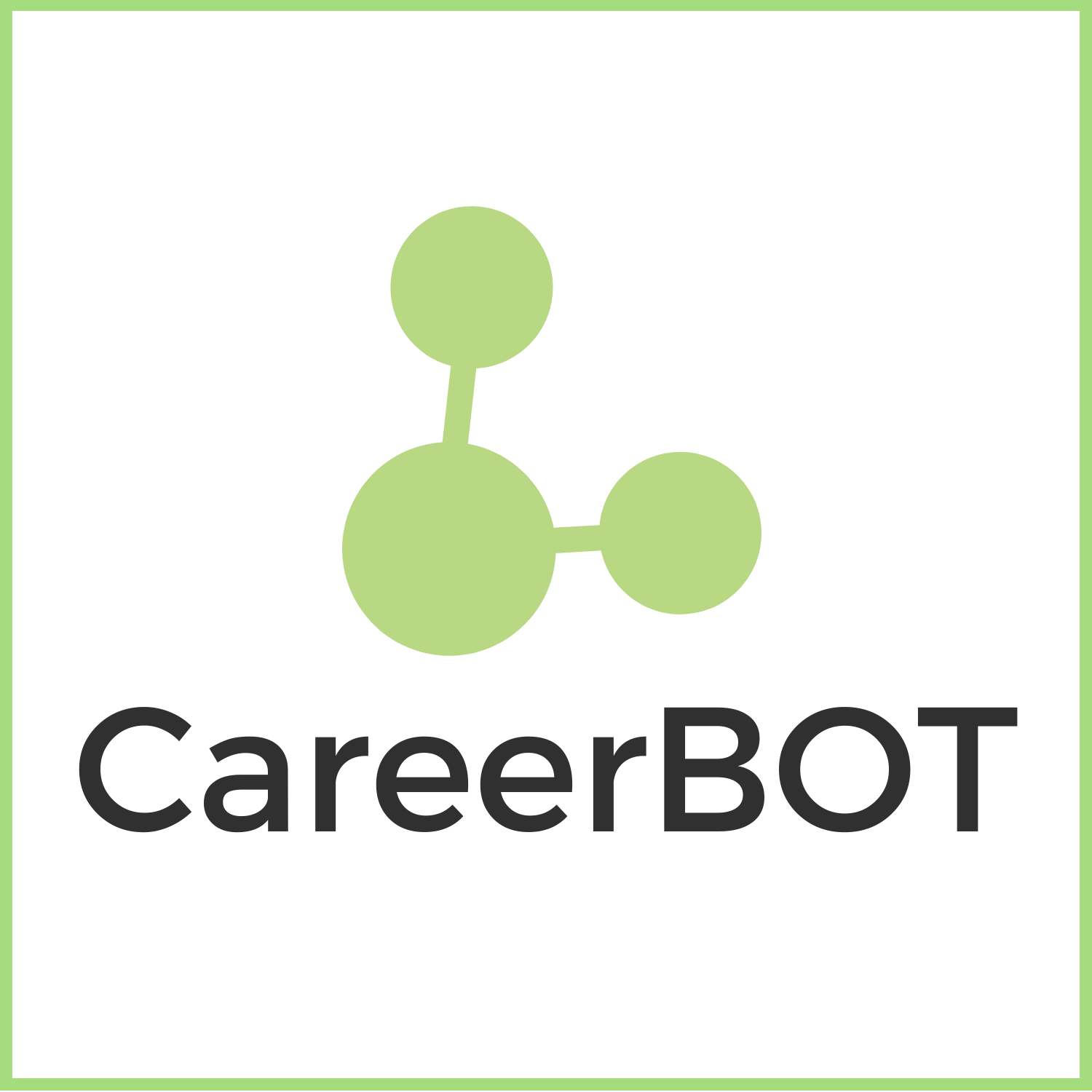 ¿Qué son los juegos de rol?
Los ejercicios de juego de rol son «una técnica de aprendizaje en la que las personas participantes representan situaciones hipotéticas bajo la dirección de una persona formadora» (Indeed). 
Las oportunidades de formación y aprendizaje con juegos de rol pueden ayudar a los/as profesionales a comprender mejor a sus usuarios/as y a empatizar con ellos/as.
Los juegos de rol ponen a las personas participantes en el lugar metafórico de otras y les permiten ver las cosas desde una perspectiva diferente y generar empatía.
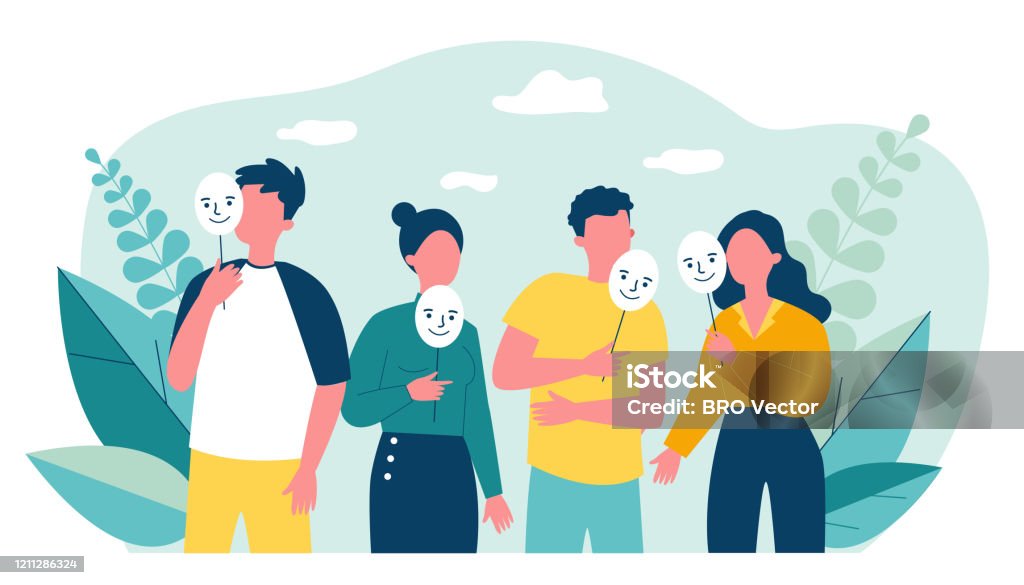 Financiado por la Unión Europea. No obstante, las opiniones y puntos de vista expresados son exclusivamente los de su(s) autor(es) y no reflejan necesariamente los de la Unión Europea ni los de OeAD-GmbH. Ni la Unión Europea ni la autoridad que concede la subvención pueden ser consideradas responsables de los mismos.
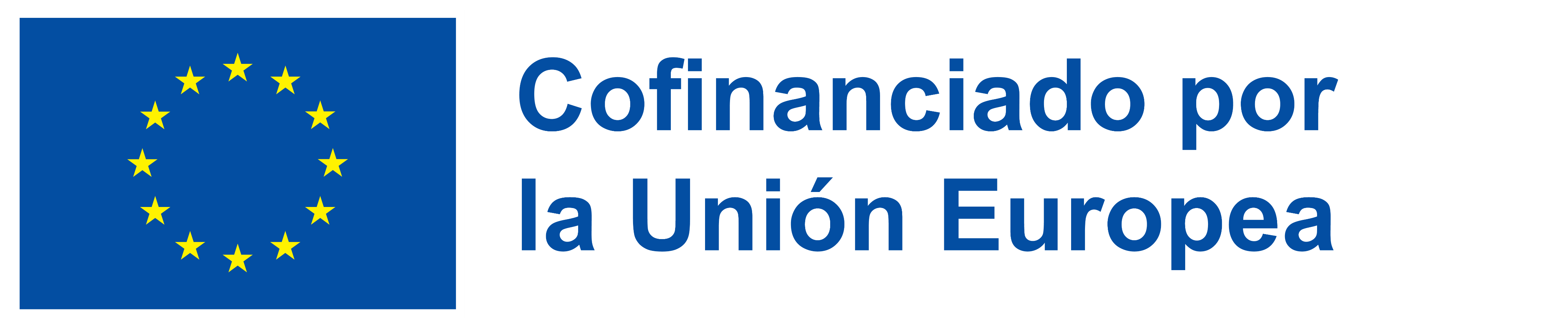 U5: Ejercicios de juegos de rol como herramientas de aprendizaje en una metodología CareerBot
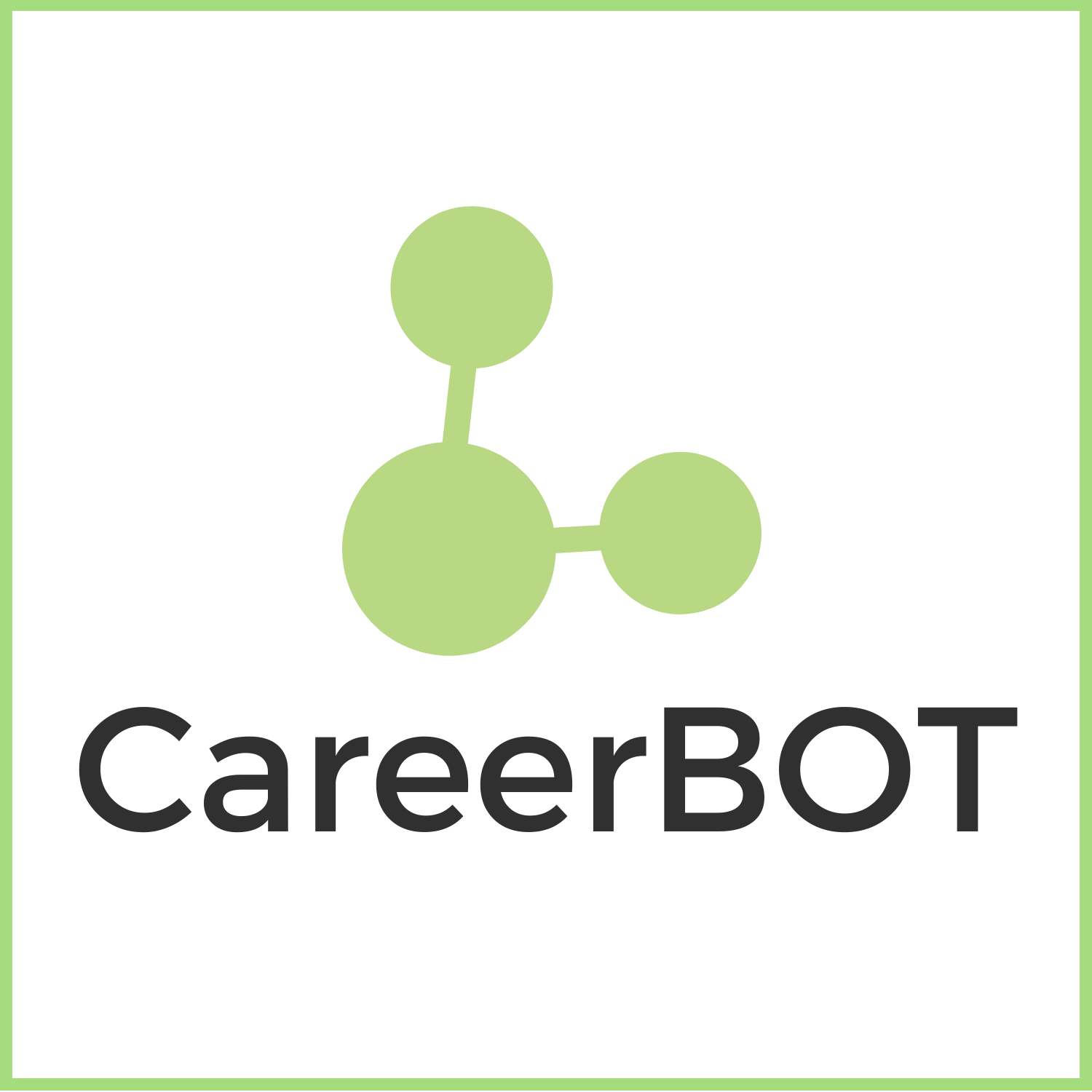 Juegos de rol y orientación laboral
En el contexto de la orientación laboral, los ejercicios de juegos de rol implican representar un escenario como demandante de empleo o profesional con el propósito de «permitirse comprender su lugar y su papel en el mundo de las profesiones, así como contribuir a la prevención de las barreras socio-psicológicas y superar los obstáculos externos e internos a los objetivos profesionales y vitales» (Sibgatova, et.al).

Los ejercicios de juego de rol pueden ayudar tanto a los/as profesionales como a las personas usuarias a prepararse para situaciones hipotéticas. Algunos ejemplos son la preparación para entrevistas o el lugar de trabajo, o el trabajo con las necesidades específicas de las personas usuarias.
Financiado por la Unión Europea. No obstante, las opiniones y puntos de vista expresados son exclusivamente los de su(s) autor(es) y no reflejan necesariamente los de la Unión Europea ni los de OeAD-GmbH. Ni la Unión Europea ni la autoridad que concede la subvención pueden ser consideradas responsables de los mismos.
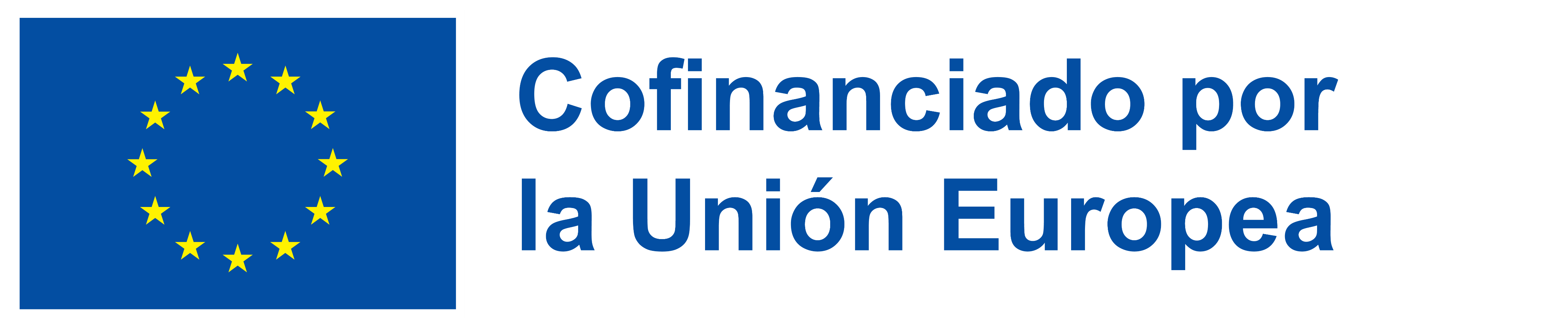 U5: Ejercicios de juegos de rol como herramientas de aprendizaje en una metodología CareerBot
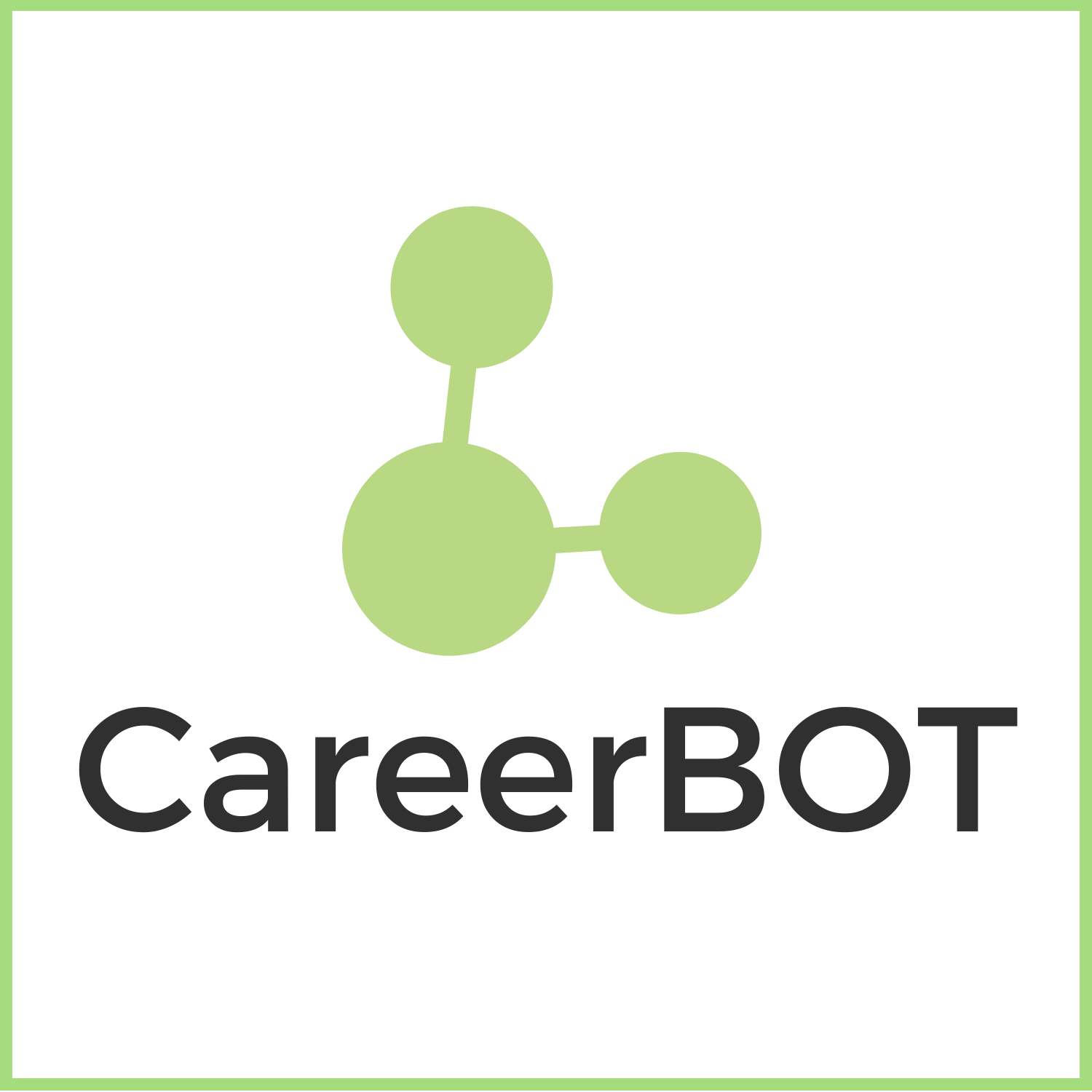 Ejercicio: Juego de rol
Este ejercicio involucrará a las personas participantes en un juego de rol utilizando CareerBot. Los objetivos de este ejercicio son promover el compromiso con CareerBot, practicar su uso con las personas usuarias y mostrarles CareerBot y familiarizarse mejor con la plataforma. 
La actividad de juego de rol requerirá equipos de 3-4 personas con al menos una persona participante actuando como profesional, una actuando como usuaria y el resto cumpliendo el papel de observadoras. Durará entre 45 y 60 minutos.
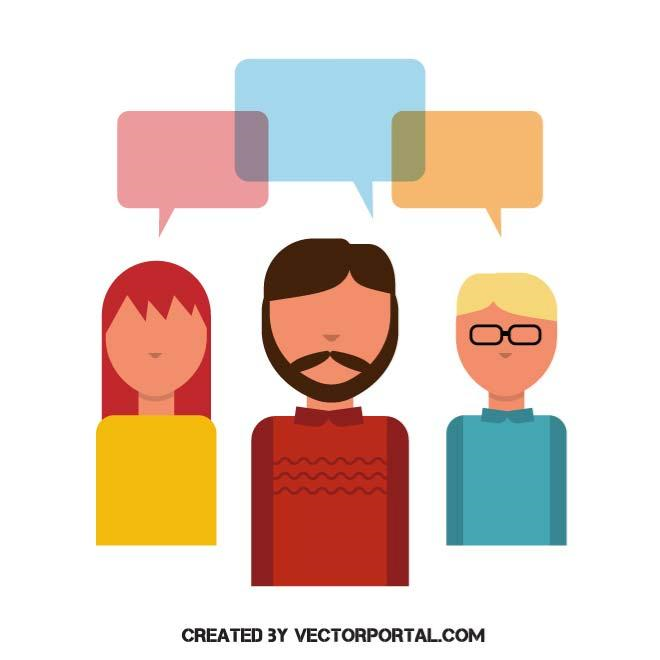 Financiado por la Unión Europea. No obstante, las opiniones y puntos de vista expresados son exclusivamente los de su(s) autor(es) y no reflejan necesariamente los de la Unión Europea ni los de OeAD-GmbH. Ni la Unión Europea ni la autoridad que concede la subvención pueden ser consideradas responsables de los mismos.
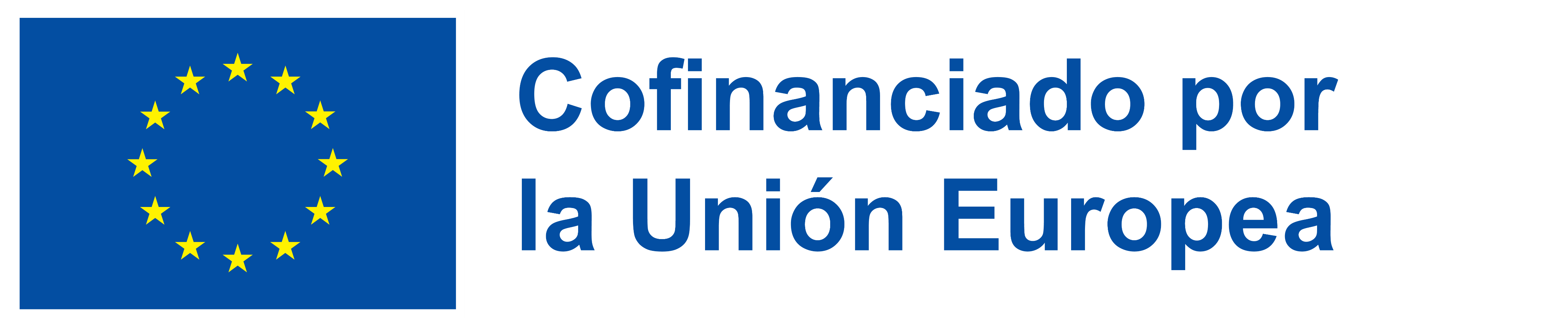 U5: Ejercicios de juegos de rol como herramientas de aprendizaje en una metodología CareerBot
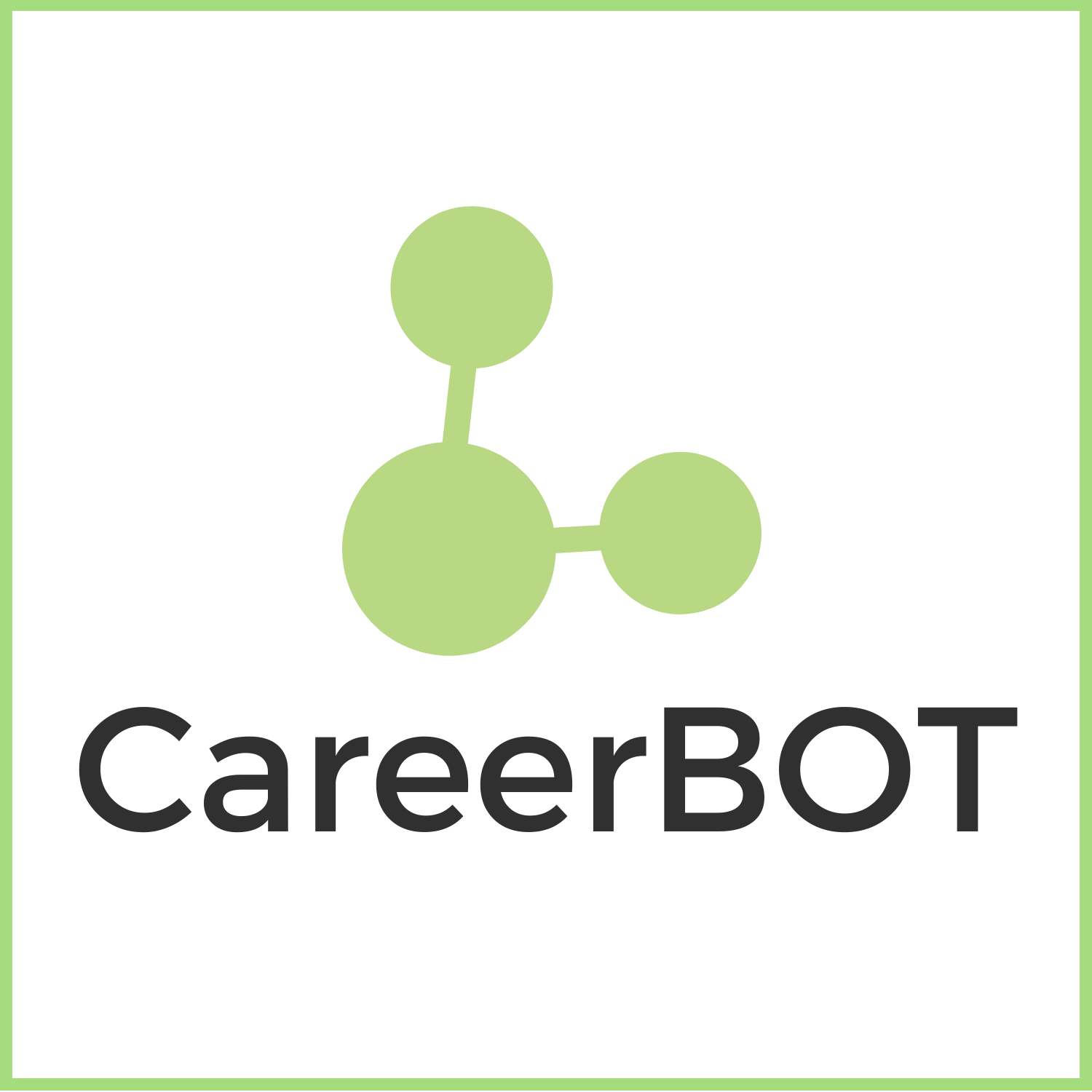 Ejercicio: Juego de rol
El personal facilitador le proporcionará instrucciones y un paquete de juegos de rol para este ejercicio. Preste atención a las instrucciones y disfrute de esta actividad interactiva.
Reflexiones:
1. Para los/as profesionales: ¿Ha tenido que adaptar su enfoque a la persona usuaria específica? ¿Cree que el juego de rol puede ser útil para probar nuevos enfoques de la orientación profesional? ¿Utilizaría ejercicios de juegos de rol con usuarios/as para, por ejemplo, preparar entrevistas de trabajo? 
2. Para las personas usuarias: ¿Le ha aportado el juego de rol alguna visión adicional de la perspectiva de la persona demandante de empleo? ¿Le ha enseñado el juego de rol algo diferente sobre cómo ofrecer orientación laboral?
Financiado por la Unión Europea. No obstante, las opiniones y puntos de vista expresados son exclusivamente los de su(s) autor(es) y no reflejan necesariamente los de la Unión Europea ni los de OeAD-GmbH. Ni la Unión Europea ni la autoridad que concede la subvención pueden ser consideradas responsables de los mismos.
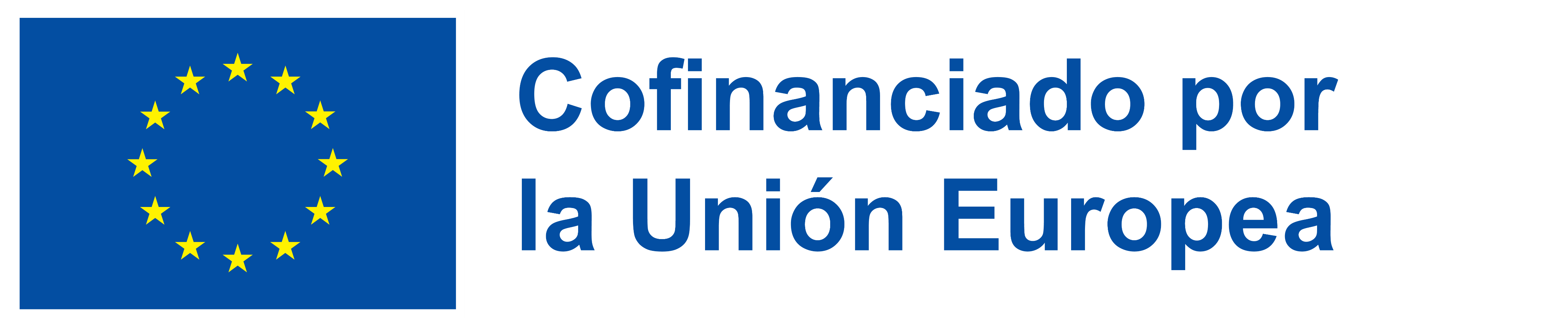 U5: Ejercicios de juegos de rol como herramientas de aprendizaje en una metodología CareerBot – Lista de comprobación
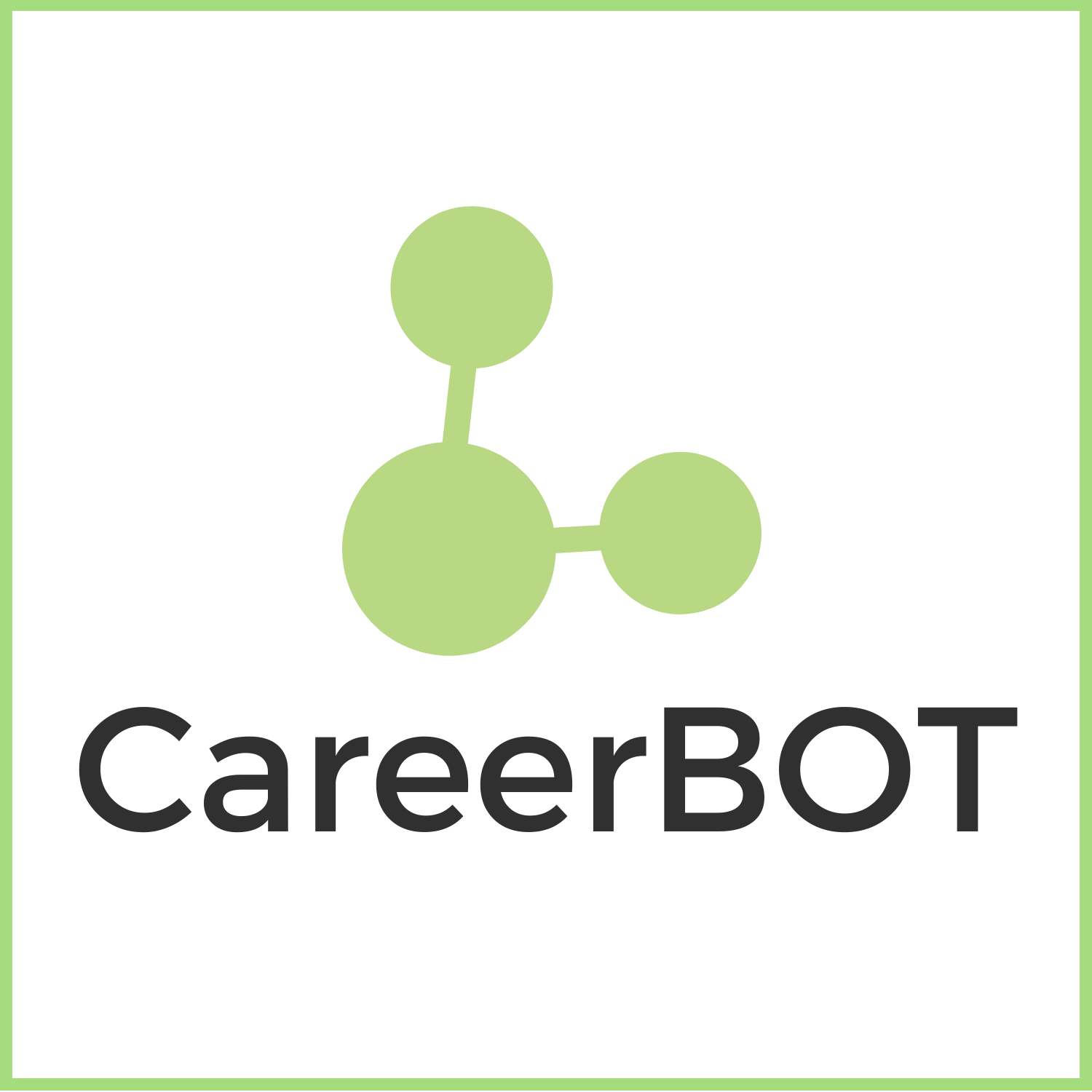 Financiado por la Unión Europea. No obstante, las opiniones y puntos de vista expresados son exclusivamente los de su(s) autor(es) y no reflejan necesariamente los de la Unión Europea ni los de OeAD-GmbH. Ni la Unión Europea ni la autoridad que concede la subvención pueden ser consideradas responsables de los mismos.
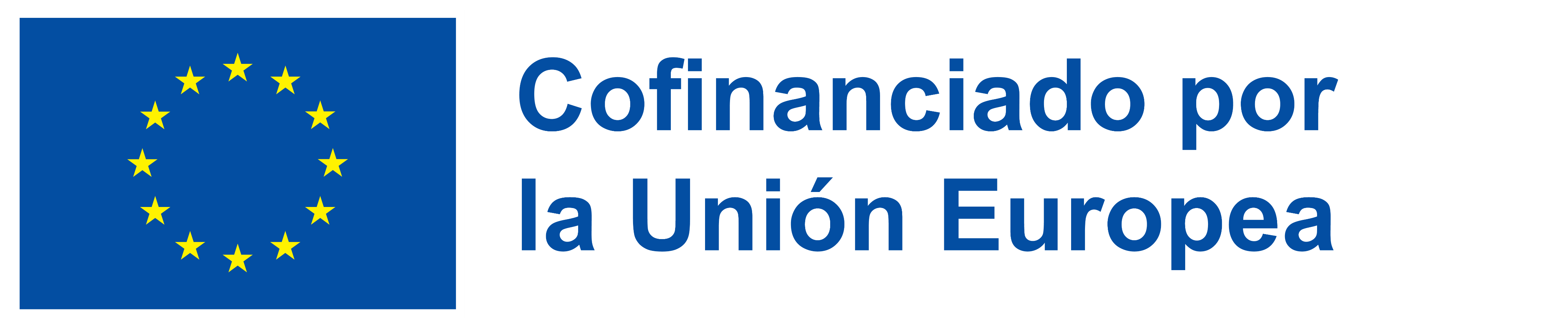 Recursos para M1-U5:
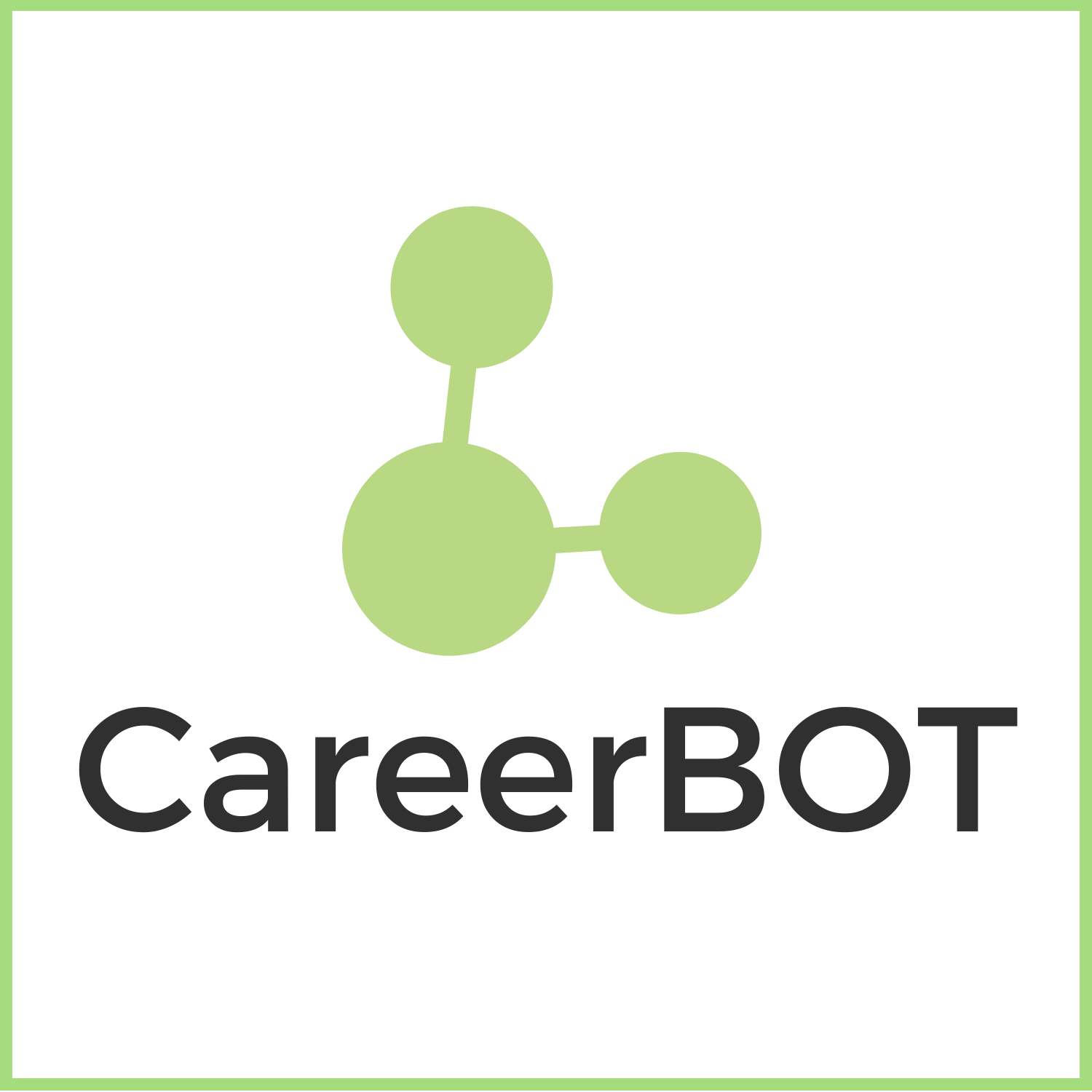 Se proporciona el siguiente material didáctico:
M3-U5-01 – Diapositivas y documento M3
M3-U5-02 – Tarjetas de personajes (Samira, Freda y Pedro)
M3-U5-03 – Herramienta CareerBot
M3-U5-04 – Paquete de juegos de rol
Indeed Editorial Team. (2023) ‘How to Conduct Role-Play Training in 5 Steps’. [Acceso 21 de septiembre de 2023]
Sibgatova, K., Ilchinskaya, E., Bastrikova, E., Kuramshina, L., Makarov, A., Chernova, N., Khairullina, E. and Murugova, V. (2016) ‘The Traditional and Innovative Technologies of Vocational Guidance Work with Pupils and Students’. International Review of Marketing and Managing 6(S2) [Acceso 27 de junio de 2023]
Financiado por la Unión Europea. No obstante, las opiniones y puntos de vista expresados son exclusivamente los de su(s) autor(es) y no reflejan necesariamente los de la Unión Europea ni los de OeAD-GmbH. Ni la Unión Europea ni la autoridad que concede la subvención pueden ser consideradas responsables de los mismos.
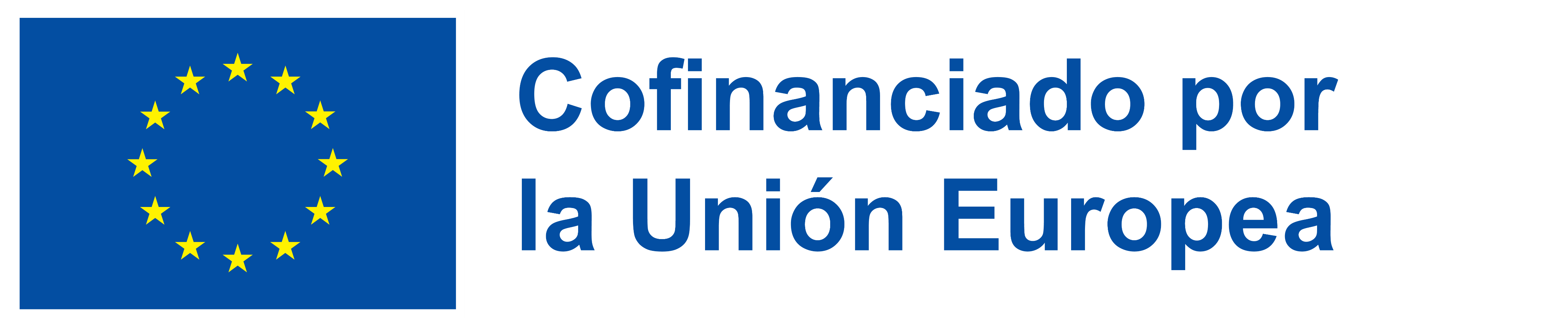 CareerBot
Chatbot based Career Guidance

ORGANIZACIÓN LÍDER Y COORDINADORA DEL PROYECTO
Hafelekar

DURACIÓN DEL PROYECTO
Desde noviembre de 2021 hasta agosto de 2024

ProGRAMA
Asociación estratégica Erasmus+

WEB
https://careerbot.eu

Contacto
info@hafelekar.at

ORGANIZACIONES SOCIAS
Hafelekar Unternehmensberatung, AT
Tiroler Soziale Dienste GmbH, AT
Synergasia Enegon Politon, GR
Pontydysgu SL, ES
Consultoría de Innovación Social, ES
Ballymun Job Centre Co-operative Society Limited, IE
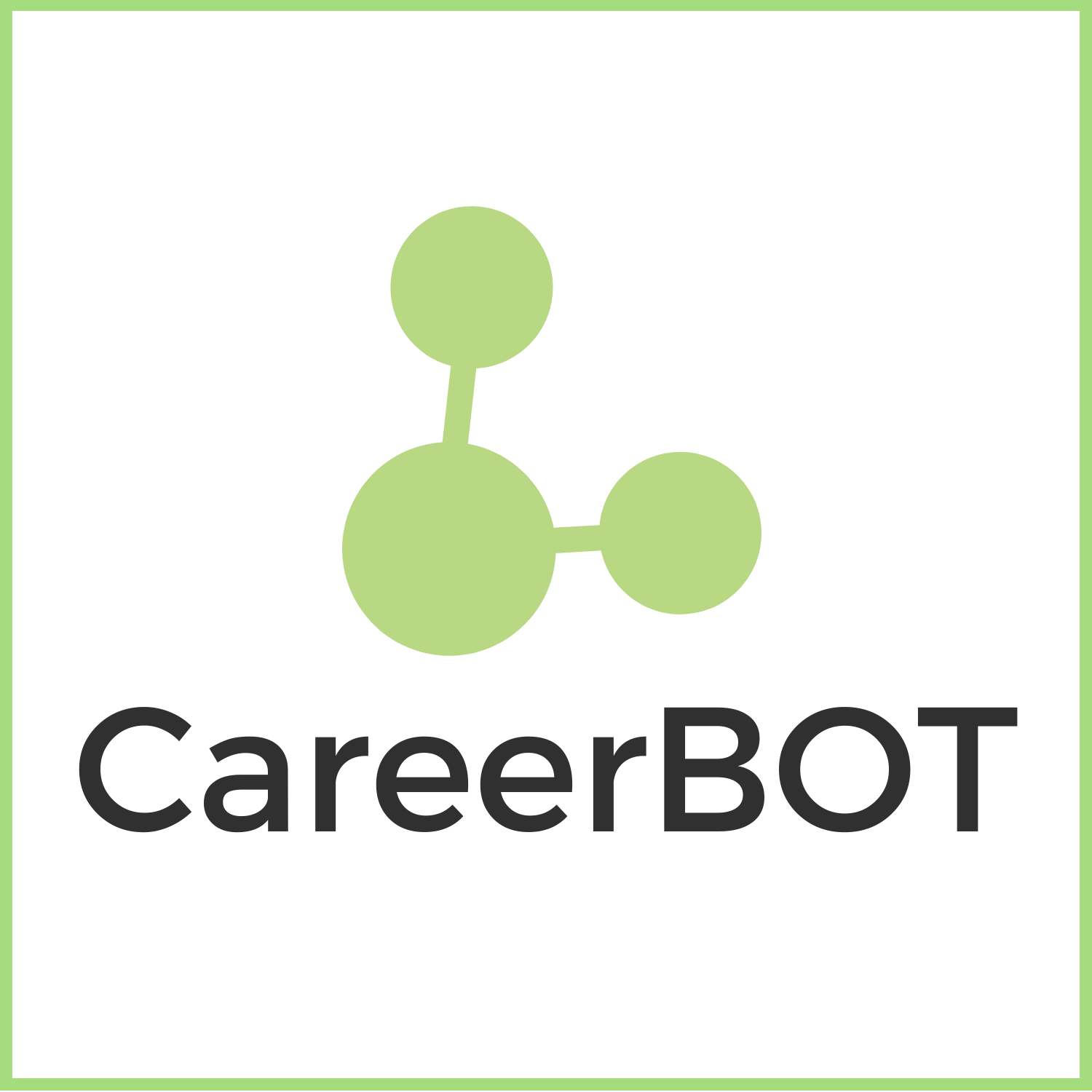 ¡Sigamos en contacto!
Web:          		https://careerbot.eu   
Vídeos: 	   		https://www.youtube.com/@career-bot 
LinkedIn:   		www.linkedin.com/company/eucareerbot
Formación en línea:	https://careerbot.eu/training
CC BY-NC-ND
Este documento está bajo licencia CC BY-NC-ND. Véase: https://creativecommons.org/licenses/by-nc-nd/4.0/
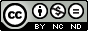 Financiado por la Unión Europea. No obstante, las opiniones y puntos de vista expresados son exclusivamente los de su(s) autor(es) y no reflejan necesariamente los de la Unión Europea ni los de OeAD-GmbH. Ni la Unión Europea ni la autoridad que concede la subvención pueden ser consideradas responsables de los mismos.
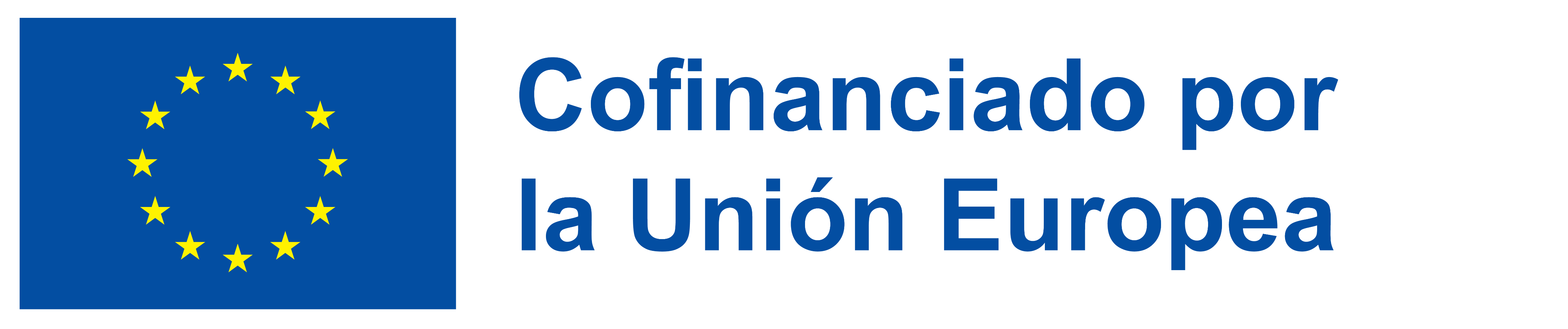